Medicines policy in the era of neoliberal globalisation
David Legge
October 2017
1
Purpose and outline
Review the main policy challenges associated with the development, production, distribution and use of pharmaceuticals
Review some background necessary to analysing these main policy problems
Locate the politics of medicines policy within the broader context of neoliberal globalisation
Explore policy directions for medicines policy reform
industry specific institutional reform
broader global governance reforms addressing the broader contextual issues
2
Achievements
Development (innovation, evaluation, prioritised)
antivirals
anticancer
biologicals
molecular drug design
genomics
Production & distribution (quality, safety and efficacy)
high level marketing approval regulation (rich world)
effective regulation of substandard medicines (rich world) 
speed of translation
Affordable access (procurement, price, supply)
universal health cover (for some)
generic manufacturing 
use of TRIPS flexibilities
Quality use (information, promotion, prescribing, utilisation, review, feedback)
evidence based clinical guidelines
public agencies for professional and consumer education
3
[Speaker Notes: Modern medicine, with Big Pharma, have a number of achievements which should be acknowledged.  However, there are also …]
Continuing problems
Price barriers to access
Procurement / distribution barriers to access
Falsified and substandard medicines
Post-approval emergence of safety issues
Inappropriate use 
Skewed R&D investment
4
[Speaker Notes: In the next few slides I will describe the impact of these problems; explore causes and identify some contextual issues which frame such causes and possible policy solutions.]
Price barriers to accessing medicines (and health care)
Impact
egregious prices
systemic failure to access care
catastrophic health care expenditure 
Causes
real costs of drug development and production
poverty / income inequality 
weak or absent social protection 
price gouging associated with IP monopoly
structured dependence on drug sales to support providers (China)
Necessary background
drug development
intellectual property and medicines
financing access to medicines
5
6
[Speaker Notes: Jung, Y. and S. Kwon (2015). "The Effects of Intellectual Property Rights on Access to Medicines and Catastrophic Expenditure." International Journal of Health Services 45(3): 507-529.
	Since the introduction of Trade-Related Aspects of Intellectual Property Rights (TRIPS) in 1995, there has been considerable concern that poor access to essential medicines in developing countries would be exacerbated because strengthening intellectual property rights (IPR) leads to monopoly of pharmaceutical markets and delayed entry of lower-cost generic drugs. However, despite extensive research and disputes regarding this issue, there are few empirical studies on the topic. In this study, we investigated the effect of IPR on access to medicines and catastrophic expenditure for medicines, using data from World Health Surveys 2002–2003. The index of patent rights developed by Ginarte and Park (1997) was used to measure the IPR protection level of each country. Estimates were adjusted for individual and country characteristics. In the results of multilevel logistic regression analyses, higher level of IPR significantly increased the likelihood of non-access to prescribed medicines even after controlling for individual socioeconomic status and national characteristics associated with access to medicines. This study’s finding on the negative impact of IPR on access to medicines calls for the implementation of more active policy at the supra-national level to improve access in low- and middle-income countries.]
Treatment Action Campaign in South Africa
1997 South Africa passes a new law for the procurement of medicines; sourcing brand name drugs internationally through cheapest supplier (parallel importation)
Feb 18, 1998 39 drug makers sued South Africa arguing that the law contravened international trade agreements
1997-1999.  Continuing pressure from US Govt on SA Govt 
1999.  ACT UP dogs Gore campaign over access and IP (and pressure on SA); September 1999 US Govt starts to back off
2001 Medicins Sans Frontiers petition against the lawsuit collects 250,000 signatures
March 6, 2001 TAC granted ‘friend of court’ status
April 18, Pharma seeks adjournment (need to do more work)
April 19, 2001 companies withdraw their lawsuit and agreed to pay the government's legal costs
April 2001: WHO meeting on Access: differential pricing
Dec 2001: WTO at Doha reaffirms legitimacy of compulsory licensing
7
[Speaker Notes: Heywood, M. (2009). "South Africa's Treatment Action Campaign: Combining Law and Social Mobilization to Realize the Right to Health." J Human Rights Practice 1(1): 14-36.
	This article summarizes the experience and results of a campaign for access to medicines for HIV in South Africa, led by the Treatment Action Campaign (TAC) between 1998 and 2008. It illustrates how the TAC mobilized people to campaign for the right to health using a combination of human rights education, HIV treatment literacy, demonstration, and litigation. As a result of these campaigns, the TAC was able to reduce the price of medicines, prevent hundreds of thousands of HIV-related deaths, but also to force significant additional resources into the health system and towards the poor. The article asks whether the method of the TAC has a wider application for human rights campaigns and, particularly, whether the protection of the right to health in law, and the obligation that it be progressively realized by the State, provides an opportunity to advance human rights practice.]
Prices of AIDS medicines depend on whether national patent laws facilitate entry of generic manufacturers
Efavirenz 600mg (innovator, 2007)
Guatemala (LMIC, 0.8%): $237 per PY
El Salvador (LMIC, 0.8%): $665
Lopinavir/ritonavir 133/33mg (innovator, 2007)
Burundi (LIC, 2.0%): $504 per PY
Benin (LIC, 1.5%): $1,051 per PY
Lamivudine/zidovudine 150/300mg  (generic, 2007)
Congo (LMIC, 3.5%): $99 per PY
Cameroon (LMIC, 5.1%): $210 per PY
Wirtz et al 2009
[Speaker Notes: Wirtz, V. J., et al. (2009). The Cost of Antiretrovirals: Maximizing Value for Money, Results for Development Institute.
   This paper assesses the costs of antiretroviral drug (ARV) procurement and identifies policies that could help to lower costs, improve efficiency, and thereby ensure sustainable long-term access to ARVs by low and middle income countries.
   An analysis of ARV price changes between 2005 and 2008 was carried out using data from the Global Price Reporting Mechanism (GPRM) of the World Health Organization (WHO). Linear regression models were used to identify factors associated with lower procurement prices. Additionally, logistic regression models were used to identify factors which influenced countries’ abilities to procure ARVs at close to production costs.
   The findings show that there is a large ARV price variation across countries, even for those with similar per capita income and epidemiological status. The price reductions between 2005 and 2008 were greatest for those ARVs which had more suppliers. Three key factors appear to have an influence on a country’s ARV prices: (a) whether the product is generic or not; (b) whether the country is a low or middle income nation; (c) whether the country is a member of the Clinton HIV/AIDS Initiative (CHAI). Factors which did not influence prices were HIV prevalence, procurement volume, whether the country belongs to the least developed countries or is a focus country of the United States President’s Emergency Plan for AIDS Relief (PEPFAR).
   It is expected that in the future, fewer generic companies will be able to produce newer ARV.
   Many of the companies currently producing generic ARV are based in India and did not require a VL from the patent holder because the ARVs were not under patent in India (including lopinavir/ritonavir, abacavir and ritonavir) (Appendix 3). Various authors have argued that due to changes in the IPR regulations in India after 2005 newer ARVs (not included in the present analysis) will not be available as generics and therefore, price reductions will be slowing down (MSF, 2008). For example, newer ARVs such as maraviroc, etravirine and raltegravir have been granted a patent in India (Dionisio et al, 2008).  It is important to consider not only the patent laws of the supplier country, but also of the recipient country. Chien (2006) in his analysis of GPRM data found that in many Sub-Saharan African countries, second-line ARVs are patented, yet they also import generic version of these medications. He concluded that patent laws are not enforced in these countries. Under the TRIPS Agreement, LDC have to enforce patent laws until 2016. However, the present study indicates that being a LDC was not associated with paying less than the lowest direct manufacturing cost.
This might be attributed to the fact that patent laws have been inconsistently applied within countries which blurred the distinction between LDC and other low- or lower-middle-income countries.
Generic products are an important factor in lowering prices Generic prices were generally found to be lower than innovator prices which means that despite tiered pricing for patented medications, prices have not yet caught up with the lower price
offered by generic manufacturers. However as there are exceptions, a recommendation to always rely on generic products would not be beneficial. For example, the innovator product of lopinavir/ritonavir was associated with lower prices than the generic products. However, it was found that innovator products were strongly associated with paying more than the HDMC.
Countries that, due to patent law, are obligated to procure innovator products are in a very difficult position because they have no option other than negotiation with a monopoly provider for lower prices. Finding mechanisms to increase the negotiating power of the purchasing country may help. However, it is important to note that not all approaches to strengthen the bargaining position of purchasers have been successful. For example, data from the Andean region suggests that negotiating as a block of countries does not necessarily result in lower prices (Seoane-Vazquez and Rodriguez-Monguio, 2007).]
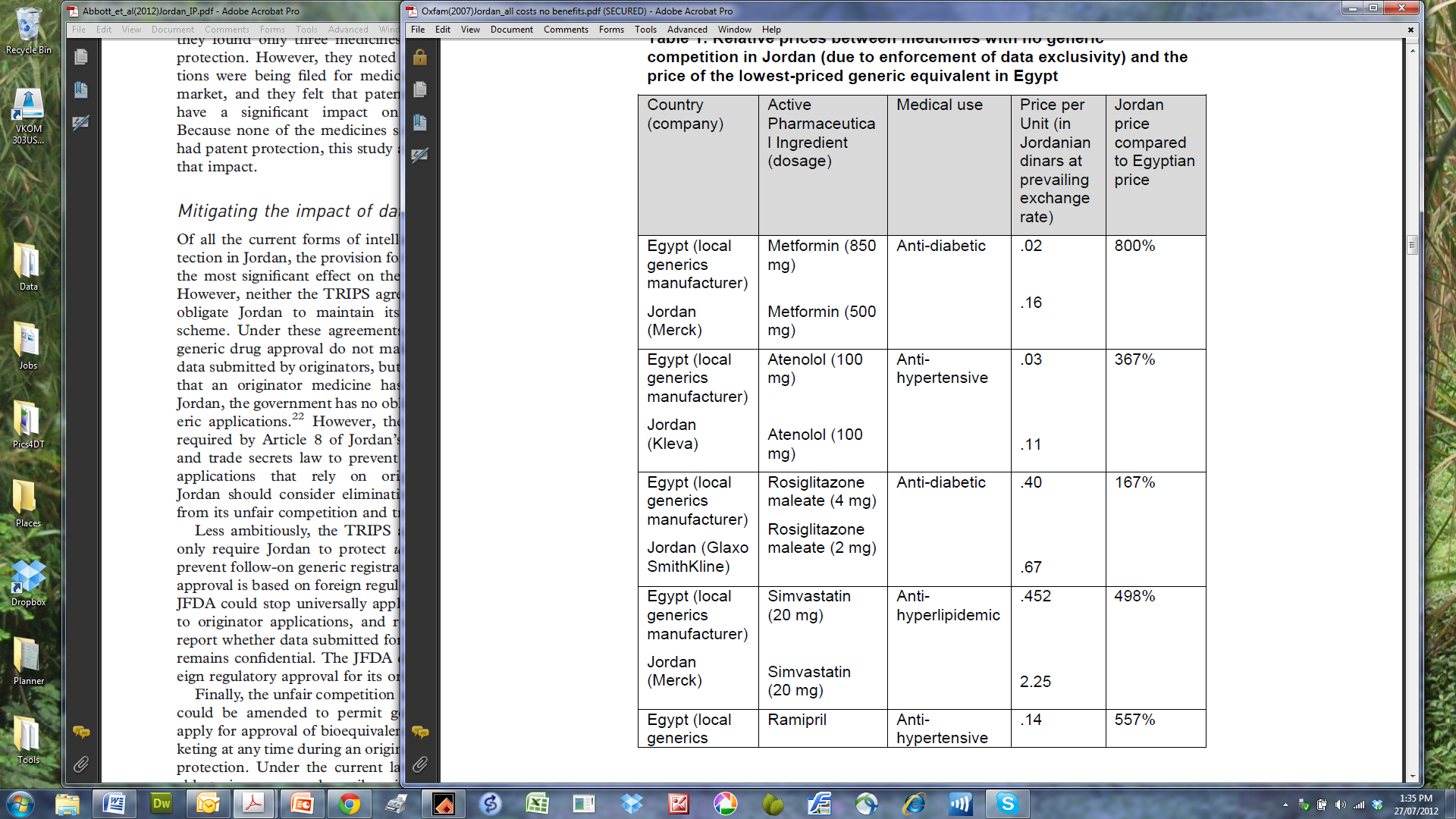 Relative prices between medicines with no generic competition in Jordan (due to enforcement of data exclusivity) and the price of the lowest-priced generic equivalent in Egypt
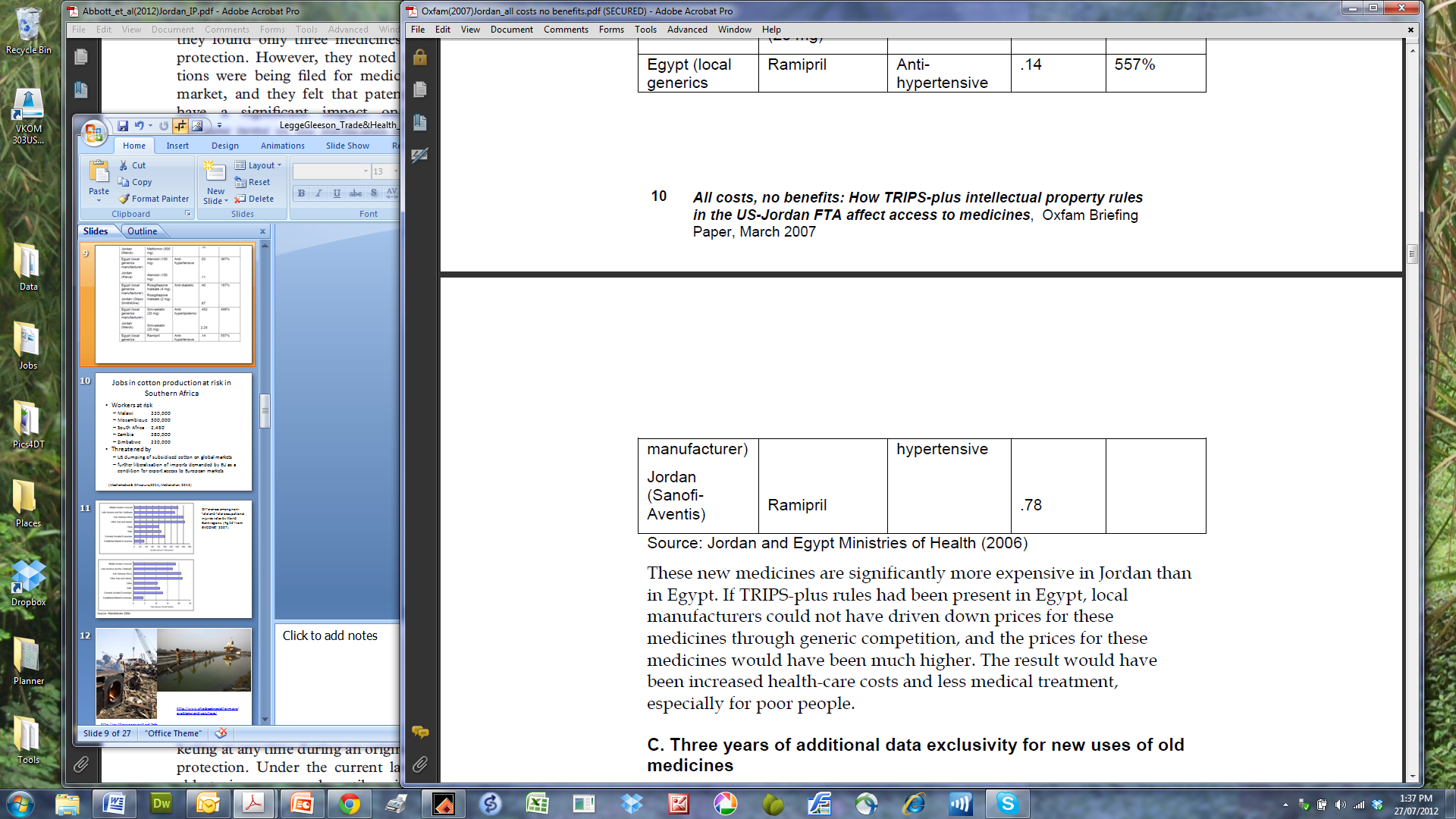 Oxfam International 2007
[Speaker Notes: Oxfam International (2007). All costs, no benefits: How TRIPS-plus intellectual property rules in the US-Jordan FTA affect access to medicines. Oxfam Briefing Paper, Oxfam International.
	The USA continues to impose TRIPS-plus rules on developing countries, thus preventing poor people from accessing inexpensive, generic medicines. Jordan was required under the terms of its WTO accession package and its free trade agreement (FTA) with the USA to introduce TRIPS-plus rules. Medicine prices have increased drastically, and TRIPS-plus rules were partly responsible for this increase. Furthermore, stricter levels of intellectual property protection have conferred few benefits with respect to foreign direct investment, domestic research and development, or accelerating introduction of new, effective medicines. Medicine prices will continue to rise in Jordan, but the country will be unable to use TRIPS safeguards to reduce their cost. Other developing countries implementing or considering FTAs with TRIPS-plus rules should consider the consequences for public health.

Abbott, R. B., et al. (2012). "The price of medicines in Jordan: the cost of trade-based intellectual property." Journal of Generic Medicines 9(2): 75-85.
	Jordan dramatically strengthened the level of intellectual property protection it provides for pharmaceutical products in consequence of joining the World Trade Organization in 2000 and signing a Free Trade Agreement with the United States in 2001. This study assesses the impact of higher levels of intellectual property protection on access to medicines by quantifying the effects on the private retail pharmaceutical market of delayed market entry of generic products. Adjusted for increased sales volume and inflation, from 1999 to 2004 there was a 17% increase in total annual expenditure for medicines in Jordan. When assessing originator medicines that were marketed in both 1999 and 2004, and for which there were generic equivalents, the weighted average price of originator medicines increased while the weighted average price of equivalent generic medicines decreased. Delayed market entry of generics due to enhanced intellectual property protection is estimated to have cost Jordanian private consumers approximately 18 million U.S. dollars in 2004. Jordan should consider amending its current regulatory scheme on data protection and amending the Unfair Competition and Trade Secrets Law of 2000. Jordan should also consider increased spending on public health to offset the adverse impact on consumers of strengthening its intellectual property protection relevant to pharmaceutical products.]
Procurement / distribution barriers to access
Impact
stock outs
essential medicines unavailable (injectables, paediatrics, chemotherapeutics)
vaccine shortages
Causes
unprofitable lines (price control, competing drugs more profitable, low volumes)
chaotic procurement systems (including corruption)
costs of development and limits on production (esp vaccines)
Necessary background
industry structure
financing access to medicines
10
[Speaker Notes: WHO (2015). Addressing the global shortages of medicines, and the safety and accessibility of children’s medication. Geneva, WHO.
   In recent years, shortages of essential medicines have been documented in most parts of the world with increasing frequency. The common denominator for these shortages is that medicines likely to be in short supply are products that are mostly old, off-patent or difficult to formulate and that have a tightly-defined shelf life and few or a sole manufacturer.1 Injectable products are particularly at risk. The reasons for shortages have been investigated in many studies and in several countries, and the leading possible causes include: difficulties in acquiring raw materials, manufacturing problems, barriers to competition, business decisions, the impact of new technologies, expensive medicines, and fragmented markets. 
2. These reasons combine with characteristics of supply systems to worsen any interruption in manufacturing. Notably, there is poor availability and quality of data on actual demand; inadequate management practices in procurement and the supply chain, combined with large tender contracts that do not sufficiently define quality standards but whose sole emphasis is on obtaining the lowest prices; and too small profit margins for manufacturers – all these factors may lead to shortages. Benzathine penicillin, for example, has been in chronic short supply for several years because of problems with manaufacturing and thus the quality of the product, lack of consistent demand, and a decrease in indications for its use and a relatively low price.2 	

World Bank (2010). Financing, pricing and utilisation of pharmaceuticals in China: the road to reform. China Health Policy Notes. Washington DC, World Bank.
   “Virtually every country has made efforts to control prices of at least essential medicines; and these efforts have been helped to make such medicines more accessible or more affordable, especially to the poor. However, sector-wide price control efforts have generally not worked. The experience of India is well described in M.B. Shah and A.S. Patel’s study, Price Controls in India: An Overview (2003). As in China, the central government set all drug prices prior to 1979. In India, national-level price controls came to be associated with corruption and shortages rather than low prices. Significant conflict emerged among social groups and economic interests. The controls were almost universally viewed as a failure and were gradually abandoned starting with the implementation of the Drug Price Control Act in 1979. The number of price-controlled medicines went down from 349 drugs in 1979, to 74 by 1995, to just 28 drugs by 2002. By the middle of the 2000s, price-controlled drugs accounted for barely 19 percent share of the pharmaceutical market in India. ”	

Chabner, B. A. (2011). "Drug Shortages -- A Critical Challenge for the Generic-Drug Market." The New England Journal of Medicine 365(23): 2147-2149.
   To address the growing U.S. shortages of critical generic drugs, long-term remedies, both legislative and regulatory, must be considered. Some basic changes in generic-drug law and FDA practices and greater financial incentives for manufacturing generics may be key.

Jensen, V. and B. A. Rappaport (2010). "The Reality of Drug Shortages — The Case of the Injectable Agent Propofol." New England Journal of Medicine 363(9): 806-807.
   Over the years, physicians have come to rely on certain drugs as standards of care because of their unique clinical effects. Reduction in the supply of these drugs can have dramatic effects on medical practice, ultimately keeping patients from receiving the level of care they deserve and have come to expect. Drug shortages have therefore been a topic of some discussion within the medical profession.1,2
   Recently, the supply of one drug — the sterile injectable drug propofol, a fast-onset, short-acting sedative–hypnotic agent used for the induction and maintenance of anesthesia or sedation — has become critically low.3 In 2009, there were three manufacturers making propofol: Teva Pharmaceuticals, Hospira, and APP Pharmaceuticals. In early October 2009, Hospira recalled multiple batches of its propofol owing to the presence of particulate matter in the vials. In late October 2009, Teva recalled multiple lots of its propofol owing to possible microbial contamination. As of May 2010, Hospira had not yet returned propofol to the market and had expanded its recall to capture all product that might currently be in customers' inventories, and Teva recently announced that it would not be returning to the market. This confluence of events has left only one company to supply propofol to the entire U.S. market — an unrealistic expectation, given anesthesiologists' reliance on the drug.3
   Although shortages can occur with any drug, sterile injectable drugs such as propofol are particularly susceptible. Data collected by the Drug Shortage Program of the Food and Drug Administration (FDA) show that of 110 shortages that occurred in 2008, 39 involved sterile injectables (35%), and in 2009, the proportion rose to 73 of 157 drug shortages (46%) (see graph). In recent months, there have also been shortages of neuromuscular blocking agents (injectable vecuronium, succinylcholine, atracurium, and cisatracurium), as well as of injectable metoclopramide, prochlorperazine, and ephedrine.
   Several factors can contribute to shortages of sterile injectable drugs, especially those that, like propofol, have been on the market for some time. A limited number of companies are able to make sterile injectable products, since the process is complex and requires a relatively long manufacturing lead time. In addition, since a company's production lines are often used for many different drugs, any interruption in manufacturing can affect multiple products. And many of these drugs are purposely manufactured in amounts that will satisfy current demand, which means that the supply chain has little, if any, excess inventory. This streamlined approach is efficient from a manufacturing perspective, but a sudden change in either the supply of or the demand for the drug can have catastrophic clinical consequences. If only a few companies make a drug and one of them encounters a manufacturing problem, the remaining companies may not be able to meet the demand.
   In addition to these factors, a larger economic reality can contribute to drug shortages. When a drug goes off patent and generic versions become available or other companies develop competing treatments, the drug's price generally decreases. If the costs associated with making a drug begin to outweigh the profits, companies may wish to discontinue production of the drug in favor of a newer, more profitable product. If the number of companies making an older drug decreases, and there is a delay or problem in manufacturing, shortages can and do occur.
   No one can dispute the fact that business competition has substantial benefits and certain drawbacks for health care. Furthermore, these benefits and drawbacks are intimately linked: competition drives the cost of drugs down; lower cost makes medicines more affordable for patients — a benefit to the public; but then lower profits may drive manufacturers to abandon production of a drug in favor of more profitable products, limiting competition. Although limited competition gives companies an incentive to continue making a drug, ensuring continued access for patients, it can also leave the supply of certain drugs vulnerable to shortages.
   With patient care on the line, the health care community should quickly communicate with the FDA when a drug shortage occurs so that we can do everything within our legal authority to resolve the problem. (Drug shortages may be reported to the FDA by e-mail, at drugshortages@fda.hhs.gov.) The FDA cannot require a company to start or to continue manufacturing a drug or dictate how much of a drug must be manufactured, but we work closely with the health care community and the manufacturers to identify and address shortages as they occur.
   The FDA has been working with the companies in question to resolve the manufacturing problems with propofol. To fill the gap in propofol supply, the agency has exercised its regulatory enforcement discretion and temporarily allowed the importation into the United States of the unapproved drug Fresenius Propoven 1%, a propofol product approved in other countries that is similar to the formulation used in this country. The FDA has inspected the manufacturing facilities producing Fresenius Propoven 1% to ensure that they are in compliance with current good manufacturing practices and has evaluated the quality of the formulation to assure its safety. These measures have ensured that the health care community continues to have access to propofol.
   Since patient safety is of paramount concern to the FDA, we advise clinicians to continue to scrupulously adhere to label instructions for the use of a drug, even during a time of shortage. Risks associated with misusing a product cannot be ignored. Although this advice is true for drugs in general, it is especially important for sterile injectable products such as propofol. In the case of propofol, the FDA has received numerous reports over many years of adverse events resulting from multiple entries into single-use vials of the drug. This practice has resulted in life-threatening illness due to contamination. In a recent instance, practitioners at an endoscopy clinic in Nevada used 50-ml single-use vials of propofol to obtain multiple doses, contrary to label recommendations. Contamination of these vials led to an outbreak of hepatitis C infection, and approximately 40,000 patients were advised to be tested for potential infection with hepatitis B, hepatitis C, and HIV.4 Patient safety must remain the highest priority, and clinicians should carefully consider the risks as well as the benefits if they are considering deviating from the safe-use information in a product's label.
   Drug shortages can have a profound effect on patient care, since they limit the treatment options available to prescribers and patients. It is the responsibility of everyone involved in the health care system — the FDA, the pharmaceutical industry, health care institutions, and clinicians — to identify shortages as quickly as possible, before they become critical. The agency posts notices of shortages of medically necessary drug products on its Web site,5 which is periodically updated with information provided by the manufacturers regarding timelines for availability and other information.]
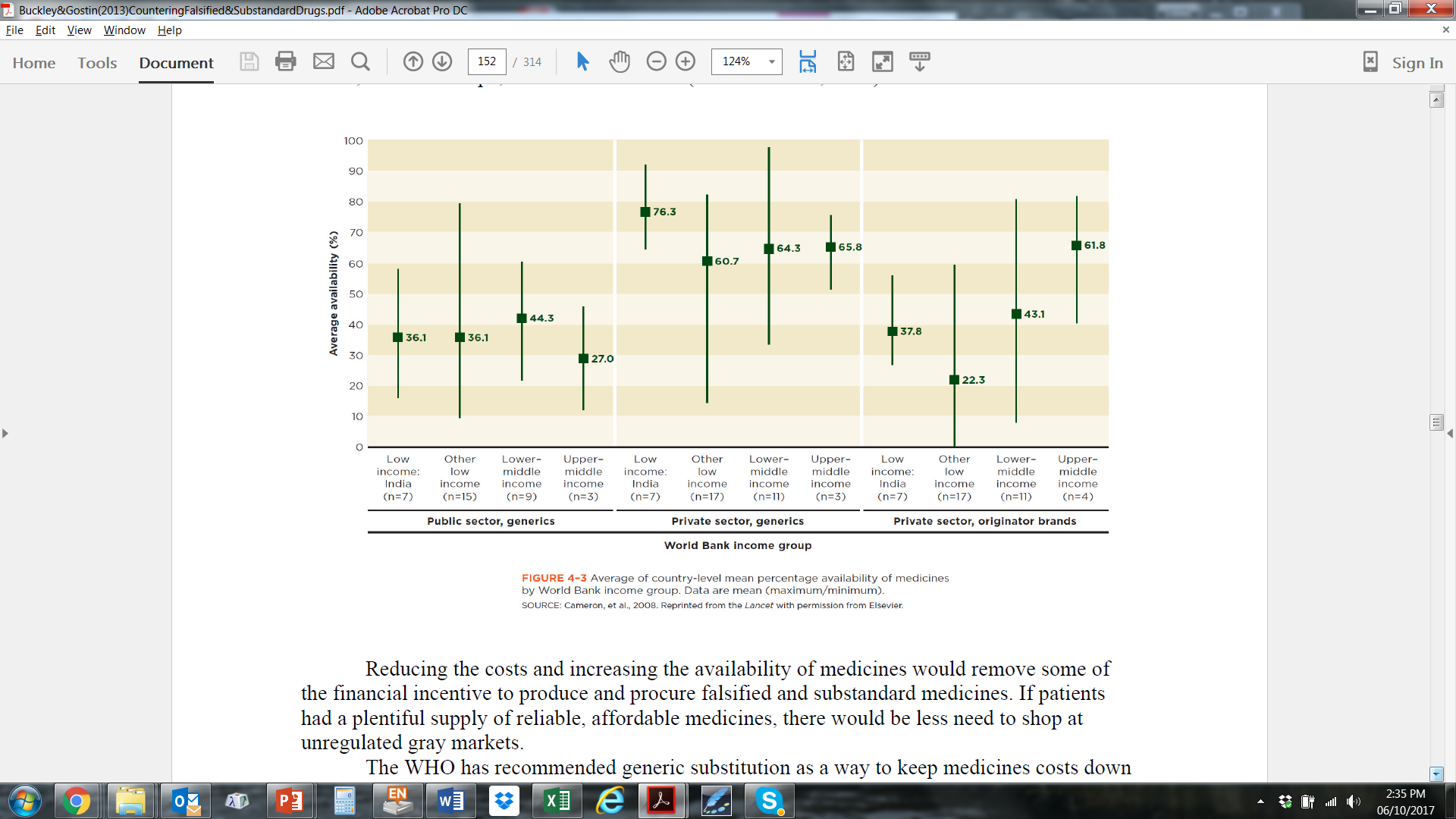 11
[Speaker Notes: Cited in IOM/ Buckley and Gostin 2013]
WHO (2015)
… medicines likely to be in short supply are products that are mostly old, off-patent, difficult to formulate, have a tightly-defined shelf life or few manufacturers.
reasons for shortages in production … include: difficulties in acquiring raw materials, manufacturing problems and fragmented markets.
supply systems … poor availability and quality of data on actual demand; inadequate management practices in procurement and the supply chain, … large tender contracts that do not sufficiently define quality standards but whose sole emphasis is on obtaining the lowest prices; and too small profit margins for manufacturers
Benzathine penicillin, for example, has been in chronic short supply for several years because of problems with manaufacturing and thus the quality of the product, lack of consistent demand, and a decrease in indications for its use and a relatively low price.
12
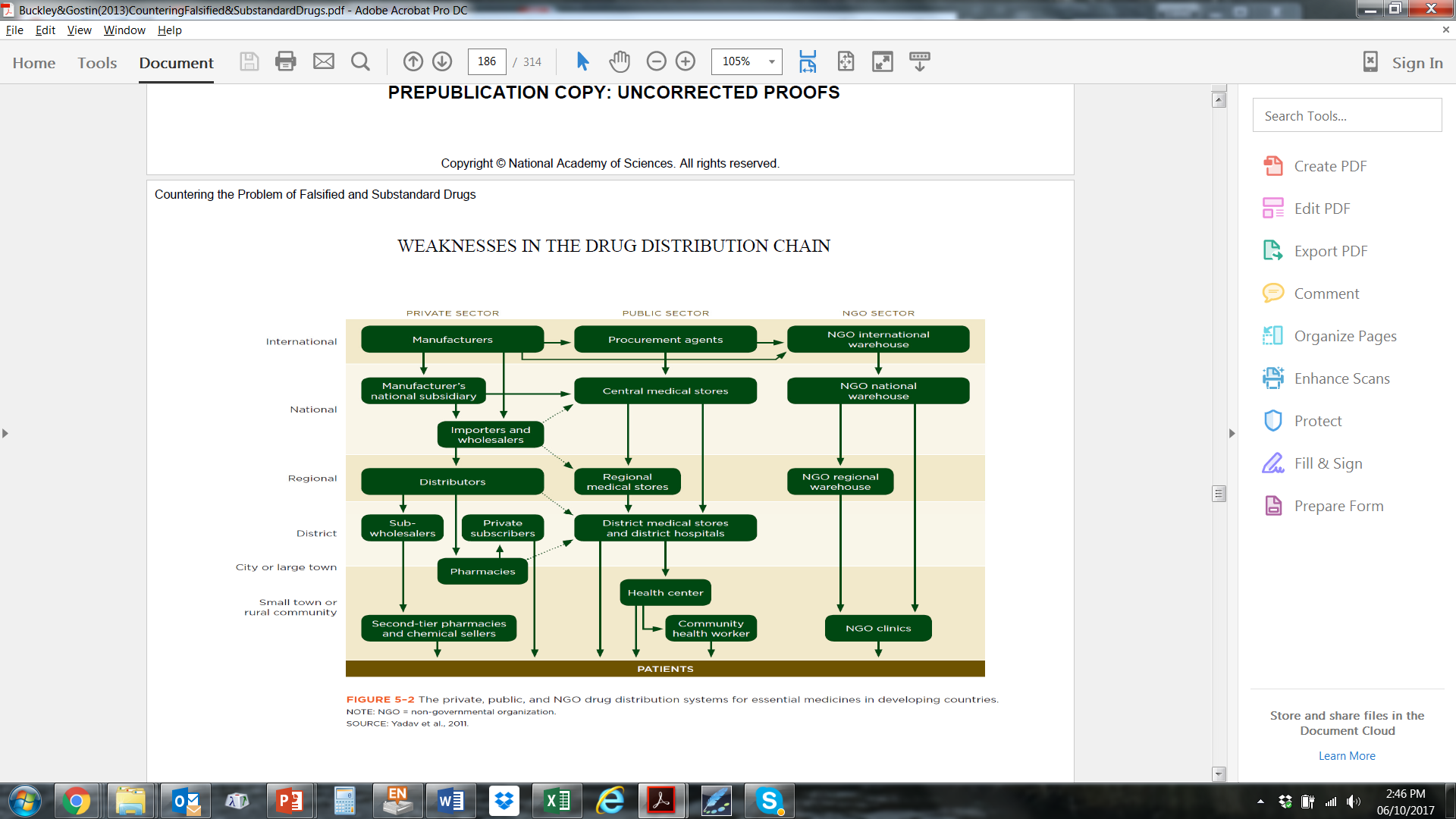 13
[Speaker Notes: From IOM / Buckley and Gostin 2013]
Falsified and substandard medicines
Impact
treatment failure
consumer fraud
Causes
high prices for real drugs
access barriers to decent health care 
weak regulation
Necessary background
drug development
marketing approval
struggles over medicines regulation
14
[Speaker Notes: WHO (2017) Improving the quality of medical products for universal access
  “50% of all reports of substandard and falsified medicines received by the WHO Global Alert system are from Sub-Saharan Africa, and 80% of these are for essential medicines like antimalarials and antibiotics.”


Attaran, A., et al. (2012). "How to achieve international action on falsified and substandard medicines." BMJ 345.
   Substandard and falsified medicines kill patients, yet progress on the twin challenges of safeguarding the quality of genuine medicine and criminalising falsified ones has been held back by controversy over intellectual property rights and confusion over terms. Amir Attaran and colleagues propose a global treaty to overcome the problems. Every day patients in need of effective treatment receive substandard or fake drugs and other medical products.1 2 At best patients taking these compromised products get no relief from their symptoms; at worst they may die. In poor countries, half of medicines for some deadly diseases are fake and have little or no active ingredient.3 In rich countries, medicine safety is better, but substandard and falsified drugs still cause thousands of adverse reactions and some deaths.4 5 6 As the outsourcing and international trading of medicines becomes standard, patients everywhere are vulnerable.4 5In 2010, after years of debate, WHO’s member states established a working group to decide how best to tackle this scandal, but progress remains halting.7 The working group (now called the member state mechanism) still cannot agree how to define the various poor quality medicines, much less settle on any concrete actions.There are several reasons for this inadequate progress, yet all are possible to overcome. In this article we—a diverse group of authors from the health professions, health charities, legal and medical academia, and former or current government officials in health—outline the current challenges and propose possible solutions.Common interestThe most fundamental reason for current and past inaction is a failure to recognise shared goals. Although drug companies, non-governmental organisations, and governments all want reliable access to safe and effective medicines and deplore unsafe fake medicines, it is difficult to achieve agreement on action because discussions too often trespass into conflict prone areas …

Institute of Medicine (2013). Countering the problem of falsified and substandard drugs. Washington, DC, The National Academies Press.
   The adulteration and fraudulent manufacture of medicines1 is an old problem, vastly aggravated by modern manufacturing and trade. In the last decade, impotent antimicrobial drugs have compromised the treatment of many deadly diseases in poor countries. More recently, negligent production at a Massachusetts compounding pharmacy sickened hundreds of Americans. While the national drugs regulatory authority (hereafter, the regulatory authority) is responsible for the safety of a country’s drug supply, no single country can entirely guarantee this today. Illegitimate2 drugs are an international problem, and there is wide consensus that action depends on international cooperation.
   Productive international discourse has been stymied, however, by disagreement about how to frame the problem. The once common use of the term counterfeit to describe any drug that is not what it claims to be is at the heart of the argument. In a narrow, legal sense a counterfeit drug is one that infringes on a registered trademark. The lay meaning is much broader, including any drug made with intentional deceit. Some generic drug companies and civil society groups object to calling bad medicines counterfeit, seeing it as the deliberate conflation of public health and intellectual property concerns. This report accepts the narrow meaning of counterfeit, and, because the nuances of trademark infringement must be dealt with by courts, case by case, the report does not discuss the problem of counterfeit medicines. 
   The trade in illegitimate drugs is, however, a problem of public health consequence and the topic of this report. In order to discuss this problem more precisely, the report distinguishes two main categories of poor quality drugs. First, there are substandard drugs, those that do not meet the specifications given in the accepted pharmacopeia or in the manufacturer’s dossier. The other main category of illegitimate products is falsified, those drugs that carry a false representation of identity or source or both. Many countries also have problems with unregistered medicines, those not granted market authorization in a country. Unregistered drugs may be of good quality, though some research indicates they often are not. Unregistered medicines usually circulate outside the controlled distribution chain and are therefore suspect. 
   The drug failures of public health concern can be divided into two main categories: falsified and substandard. Admittedly, the distinction between the two categories is not always clear. Falsified drugs are usually also substandard; national specifications referenced in the definition of a substandard drug can vary.3 However, these terms cover the two main divisions of interest with sufficient precision. International endorsement of these two categories could 
advance public discourse on the topic.]
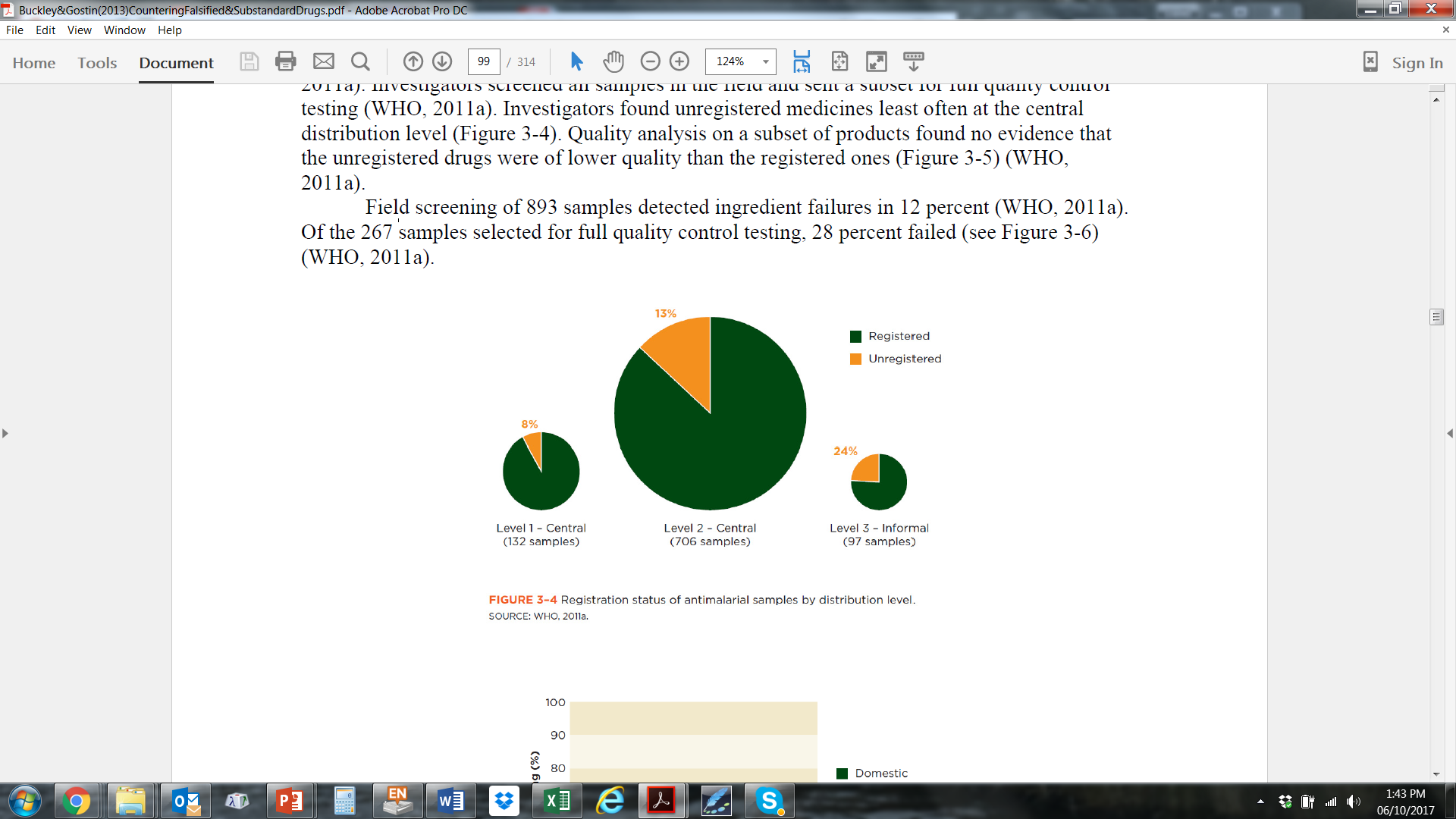 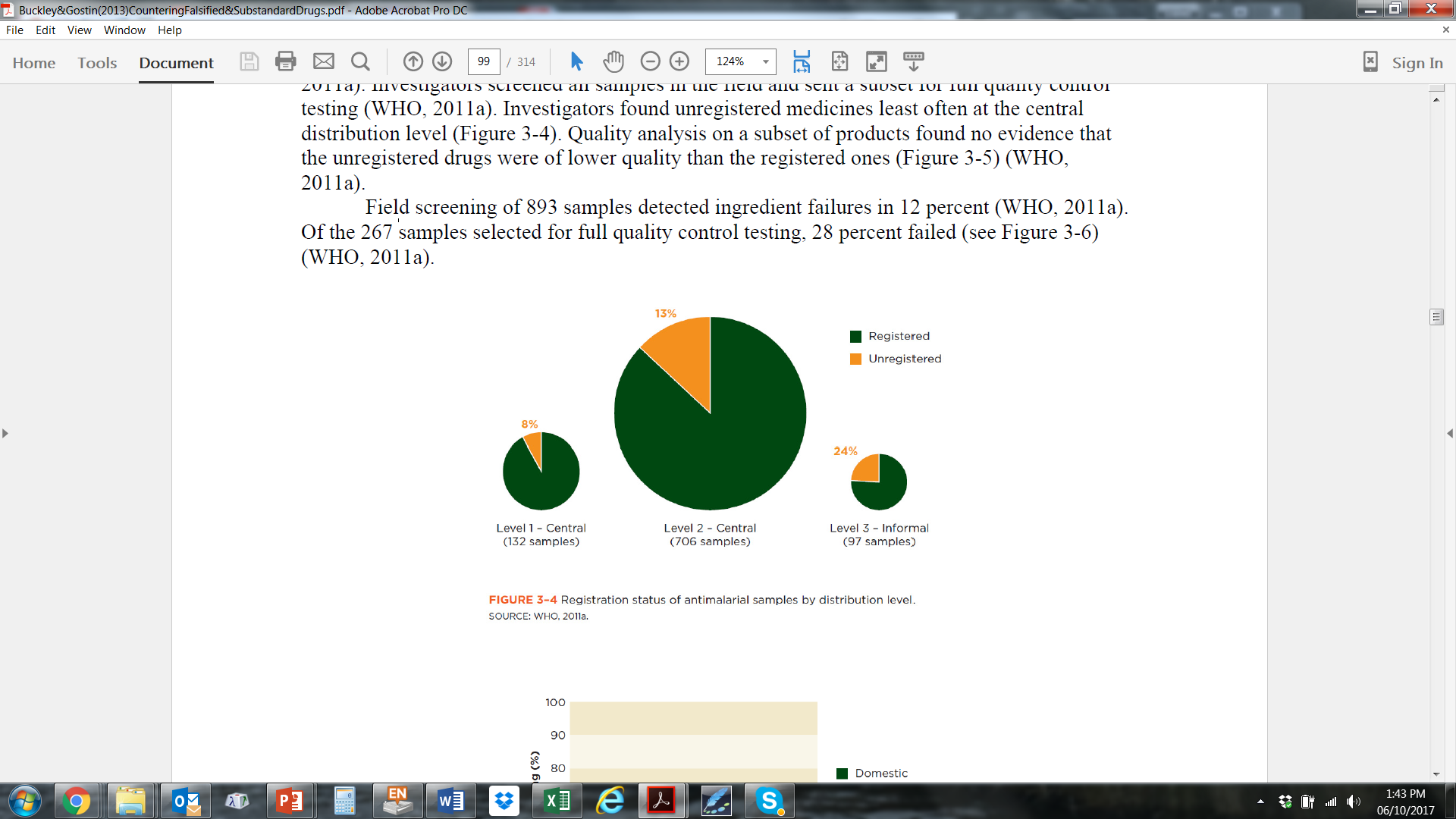 WHO (2017)
  “50% of all reports of substandard and falsified medicines received by the WHO Global Alert system are from Sub-Saharan Africa, and 80% of these are for essential medicines like anti-malarials and antibiotics.”
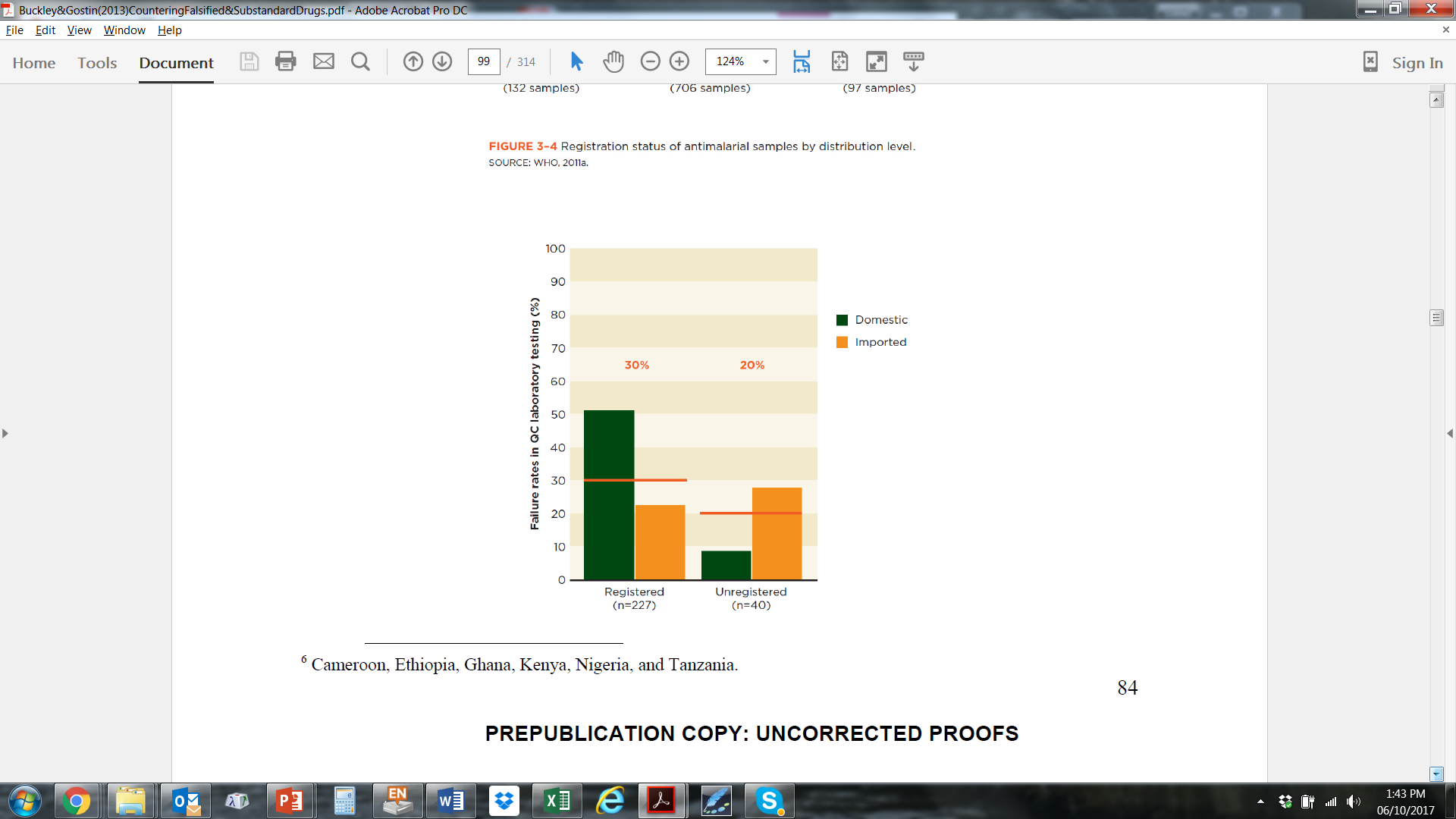 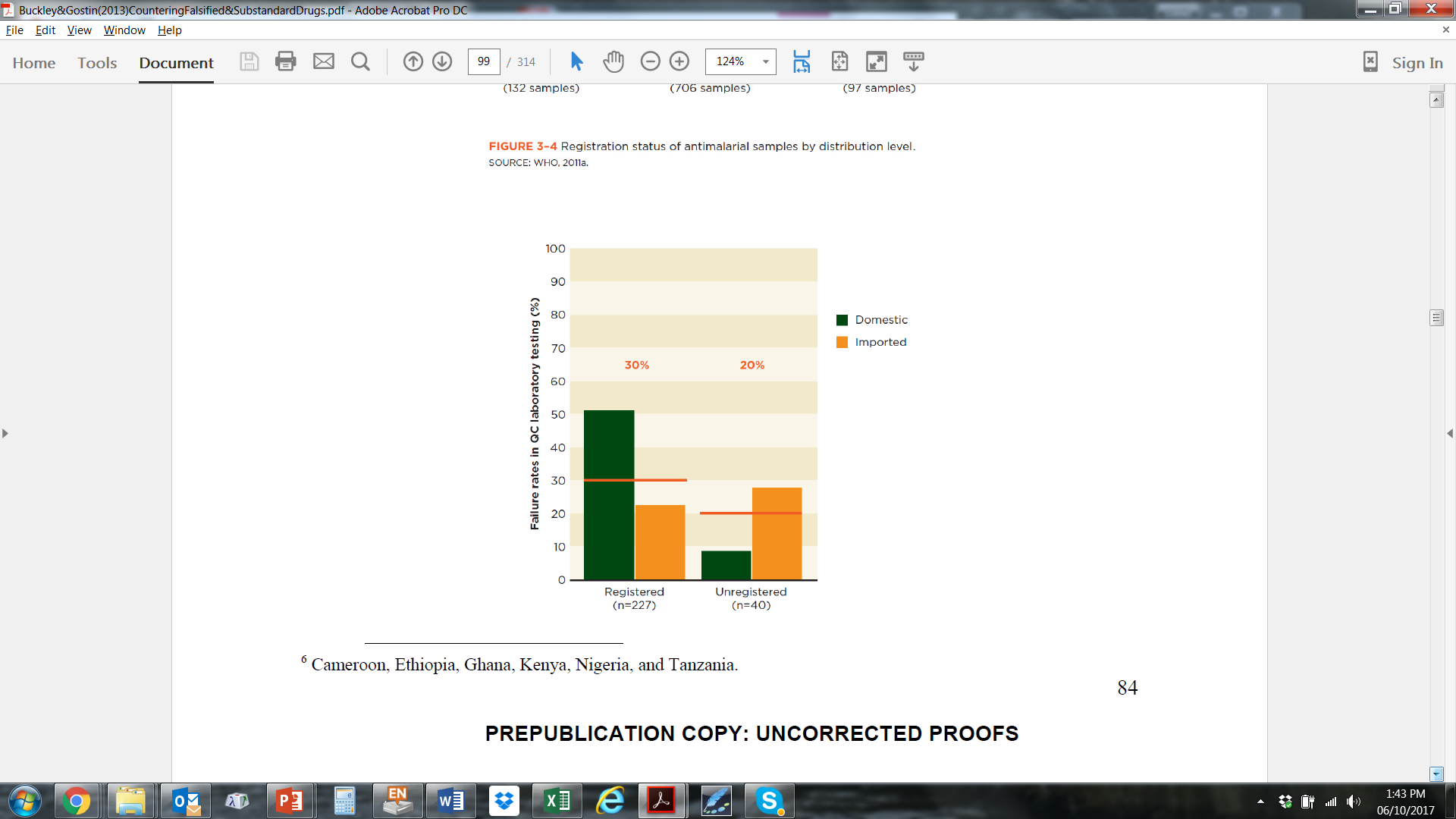 Antimalarial drug samples collected (from central stores, licensed outlets, and unlicensed markets) by MRAs in six African countries (Cameroon, Ethiopia, Ghana, Kenya, Nigeria, and Tanzania). WHO 2008
15
[Speaker Notes: WHO, 2011a cited in IOM 2013]
From Kubic 2012, quoted in IOM (Buckley & Gostin) 2013. Reports from member corporations
16
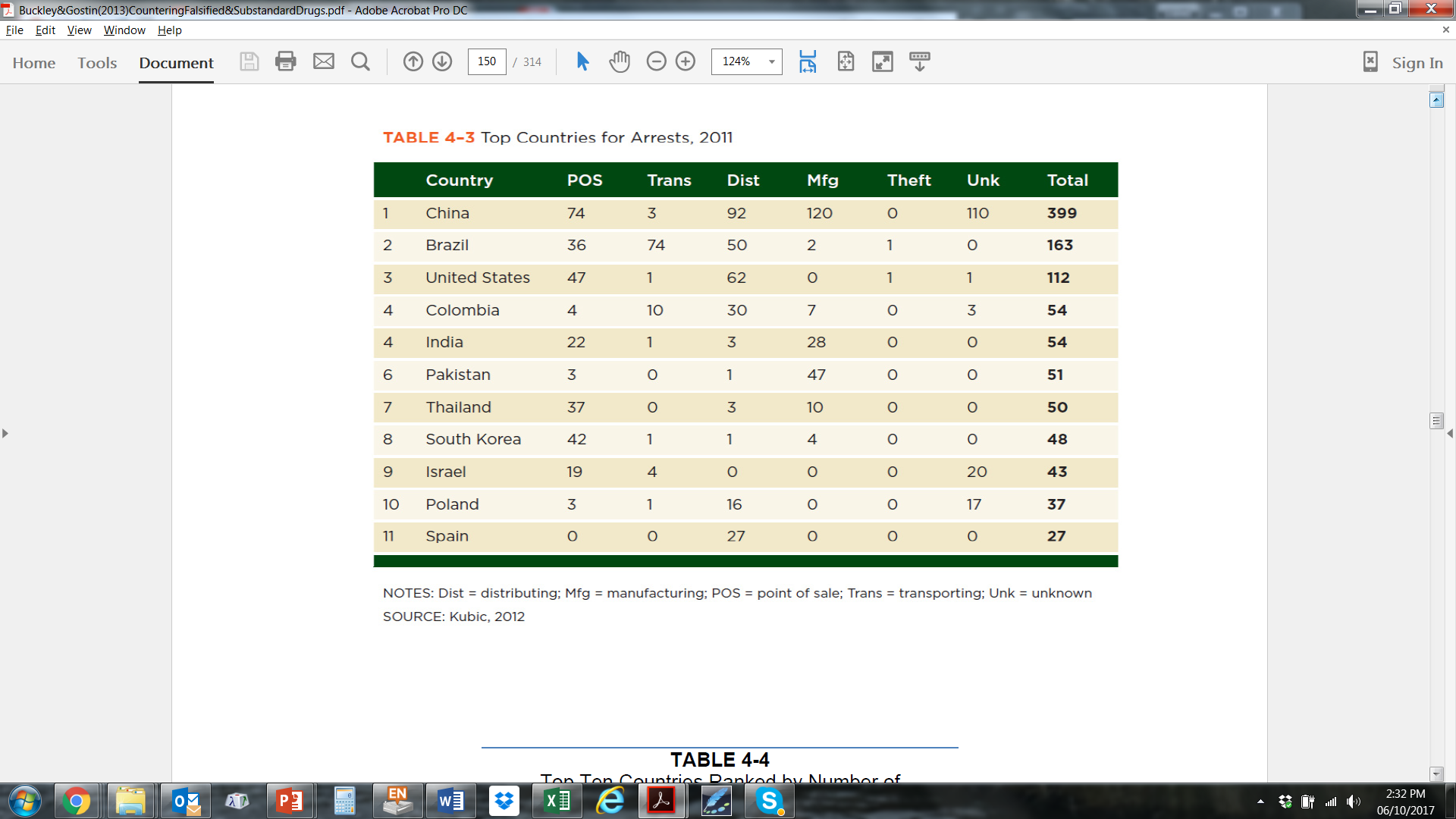 17
Post-approval emergence of safety issues
Impact
thalidomide and other disasters
Causes
inadequate pre-marketing evaluation
weak post-approval monitoring
Necessary background
marketing approval
post-approval pharmacovigilance
18
[Speaker Notes: Ferri, N., et al. (2013). "Drug attrition during pre-clinical and clinical development: Understanding and managing drug-induced cardiotoxicity." Pharmacology & Therapeutics 138(3): 470-484.
	Cardiovascular toxicity remains a major cause of concern during preclinical and clinical development as well as contributing to post-approval withdrawal of medicines. This issue is particularly relevant for anticancer drugs where, the significant improvement in the life expectancies of patients has dramatically extended the use and duration of drug therapies. Nevertheless, cardiotoxicity is also observed with other classes of drugs, including antibiotics, antidepressants, and antipsychotics. This article summarizes the clinical manifestations of drug-induced cardiotoxicity by various cancer chemotherapies and novel drugs for the treatment of other diseases. Furthermore, it presents on overview of biomarker and imaging techniques for the detection of drug-induced cardiotoxicity. Guidelines for the management of patients exposed to drugs with cardiotoxic potential are presented as well as a checklist for collecting information when a safety signal is observed in clinical trials to more effectively assess the risk of cardiotoxicity and manage patient safety.

Mol, P. G. M., et al. (2013). "Post-Approval Safety Issues with Innovative Drugs: A European Cohort Study." Drug Safety 36(11): 1105-1115.
	At time of approval, knowledge of the full benefit risk of any drug is limited, in particular with regards to safety. Post-approval surveillance of potential drug safety concerns is recognized as an important task of regulatory agencies. For innovative, often first-in-class drugs, safety knowledge at time of approval is often even less extensive and these may require tighter scrutiny post approval.

Mol, P. G. M., et al. (2010). "A Decade of Safety-Related Regulatory Action in the Netherlands." Drug Safety 33(6): 463-474.
	Background: As pre-approval trials are inherently limited in assessing the complete benefit-risk profile of a new drug, serious safety issues may emerge once a drug gains widespread use after approval. Regulators face the dilemma of balancing timely market access with the need for complete data on risks. This challenge has led to a life-cycle approach but, so far, few data are available on post-approval safety issues requiring regulatory action.

Zeitoun, J.-D., et al. (2015). "Regulatory review time and post-market safety events for novel medicines approved by the EMA between 2001 and 2010: a cross-sectional study." British Journal of Clinical Pharmacology 80(4): 716-726.
	Aims: Regulatory review time has been associated with post-market medication safety issues in the United States. Our objective was to evaluate whether regulatory review time and near deadline approval are associated with post-market safety events (PMSEs) for novel medicines approved by the European Medicines Agency (EMA). Methods: We performed a cross-sectional analysis of all novel medicines approved by the EMA through the centralized authorization procedure between 2001 and 2010. PMSEs were defined as withdrawals and communications identified through Dear Healthcare Professional Communications (DHPCs). Regulatory review time was defined as the time that elapsed between the start of the assessment procedure and approval. Near regulatory deadline approval was defined as approval within the 30 days before the EMA's 210 day regulatory deadline. Results: Among 161 eligible medicines, PMSEs were identified for 49 (30.4%), 44 of which were DHPCs, five of which were withdrawals. Median regulatory review time was 337 days (IQR 276–406) and was not associated with PMSEs (P = 0.57). However, when categorized by regulatory review speed tertile, there were differences in risk of PMSEs, with higher rates among medicines in the middle tertile (25 of 55, 45.4%; P = 0.01). Finally, 26 medicines were approved near the 210 day regulatory deadline, but were not more likely to have PMSEs (38.5% vs. 28.7%; P = 0.32). Conclusions: Neither faster EMA regulatory review speed nor approval near regulatory deadlines was associated with greater likelihood of PMSEs among recently approved novel medicines.

Mol, P. G. M., et al. (2013). "Post-Approval Safety Issues with Innovative Drugs: A European Cohort Study." Drug Safety 36(11): 1105-1115.
	At time of approval, knowledge of the full benefit risk of any drug is limited, in particular with regards to safety. Post-approval surveillance of potential drug safety concerns is recognized as an important task of regulatory agencies. For innovative, often first-in-class drugs, safety knowledge at time of approval is often even less extensive and these may require tighter scrutiny post approval.

Blasche, R. E. C., et al. (2008). "The effects of an apparent breach of therapeutic regulations on consumers: the Pan Pharmaceuticals recall." Critical Public Health 18(3): 367-379.
	The aim of this study was to assess how demographic variables and personal values are related to people's knowledge and cognitive and behavioural responses towards a major drug recall event that occurred in Australia in 2003. For this purpose, a survey was sent out in 2003 to 1000 households in Victoria, Australia. Households had been randomly selected from the electoral role. A total of 415 respondents participated. Results indicated that higher socioeconomic status was related to better information about the recall event and more trust in manufacturers. Respondents who held traditional or naturalistic values were likely to trust that faults in the system would be regulated by the government or consumers themselves. Parents and older respondents were more likely to be critical of the Therapeutic Goods Administration which co-ordinated the recall. Parental status, education and values were related to subsequent changes in respondents? use of complementary medicines. In light of the worth of the health supplement industry to the Australian economy, the results of this survey suggest that the Therapeutic Goods Administration should adopt a more transparent and accountable role towards the public.
Vitry, A., et al. (2007). "Is Australia's National Medicines Policy Failing? the Case of Cox-2 Inhibitors." International Journal of Health Services 37(4): 735-744.
	Australia has a National Medicines Policy with aims that include quality use of medicines, but policy stakeholders failed to protect Australia from the COX-2 (cyclo-oxygenase-2) inhibitor disaster. Drug regulators did not warn prescribers appropriately about potential cardiovascular risks. The Pharmaceutical Benefits Scheme did not limit unjustified drug expenditures on COX-2 inhibitors. Drug companies ran intense and misleading promotional campaigns on COX-2 inhibitors without adequate controls. Independent drug information was insufficient to counter the effects of the millions of dollars spent on advertising. Core elements of the National Medicines Policy?in particular the drug approval process, the post-marketing surveillance system, the control of drug promotion, and the quality of independent drug information?require major reappraisal if we want to avoid similar disasters in the future.]
Safety events in Netherlands1999-2009
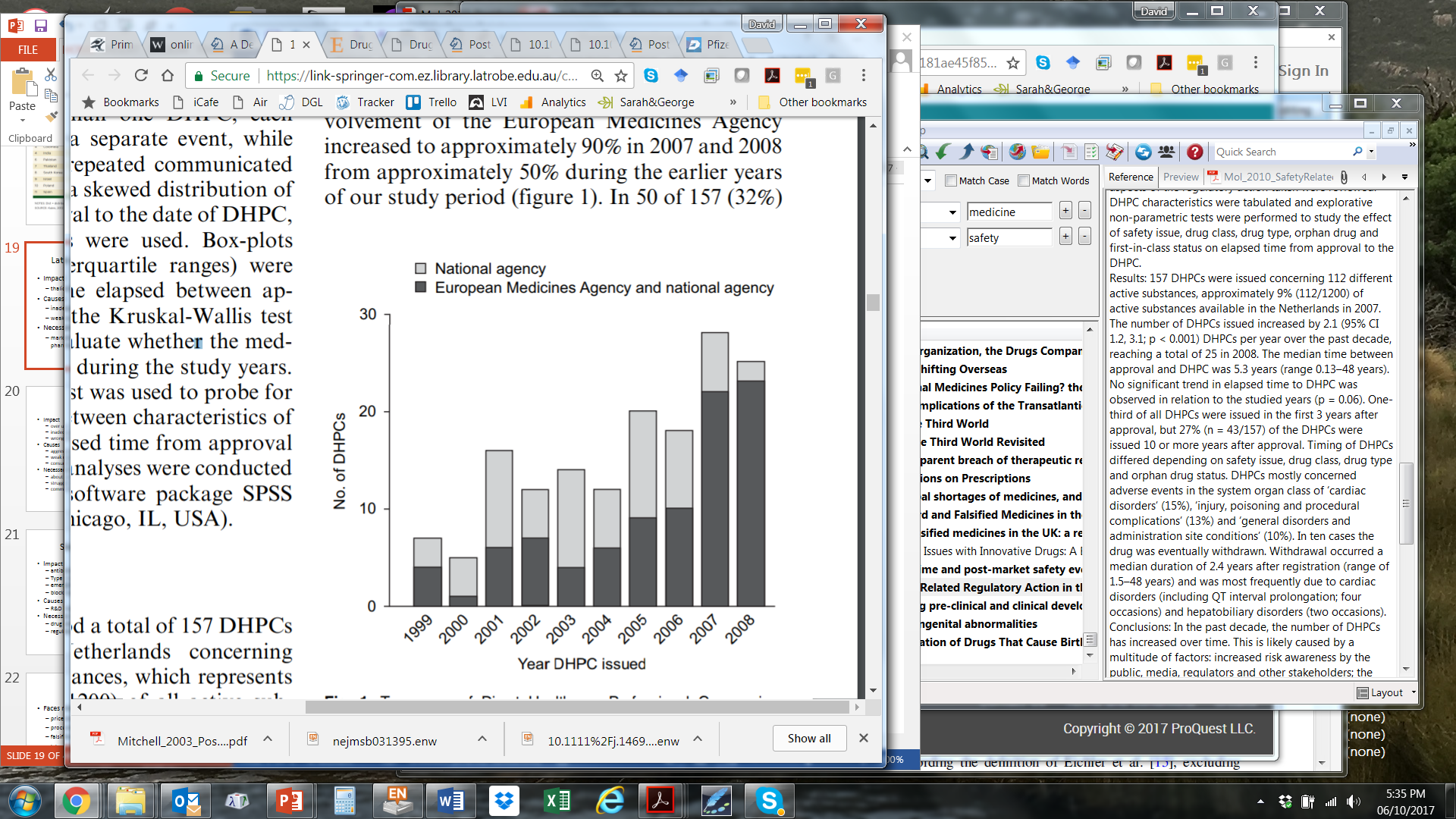 157 DHPCs
112 active substances
most within 3 years
in 10 cases drug withdrawn (cardiotoxicity most common cause)
DHPC – direct health professional communication
19
Inappropriate use
Impact
over use
wrong treatment
inadequate treatment
Causes
doctors’ lack of information
doctors’ lack of commitment to evidence based practice
aggressive marketing
weak regulation
consumer pressure
Necessary background
medicines promotion; principles, precedents and politics
professional education
struggles over medicines regulation 
community attitudes and expectations
20
WHO (2002)
Worldwide more than 50% of all medicines are prescribed, dispensed, or sold inappropriately, while 50% of patients fail to take them correctly. 
Common types of irrational medicine use are: 
the use of too many medicines per patient (polypharmacy);
inappropriate use of antimicrobials, often in inadequate dosage, for non-bacterial infections; 
over-use of injections when oral formulations would be more appropriate; 
failure to prescribe in accordance with clinical guidelines; 
inappropriate self-medication, often of prescription only medicines.
WHO (2002). Promoting Rational Use of Medicines: Core Components. WHO Policy Perspectives on Medicines. Geneva, World Health Organization
21
Inappropriate prescribing for the elderly
Brazil (60+ years, discharged from tertiary hospital)
13.9% potentially inappropriate medications
39.1% potential prescribing omissions
Los Angeles (400 elderly African Americans)
70% potentially inappropriate medications
27% taking at least one medication classified as “Avoid”
US Veterans Health Administration (older adults receiving OP care)
12.3% potentially inappropriate prescriptions
22
[Speaker Notes: Mori, A. L. P. M., et al. (2017). "Potentially inappropriate prescribing and associated factors in elderly patients at hospital discharge in Brazil: a cross-sectional study." International Journal of Clinical Pharmacy 39(2): 386-393.
Bazargan, M., et al. (2015). "Inappropriate Medication Use Among Underserved Elderly African Americans." Journal of Aging and Health 28(1): 118-138.
Lund, B. C., et al. (2015). "Incidence- Versus Prevalence-Based Measures of Inappropriate Prescribing in the Veterans Health Administration." Journal of the American Geriatrics Society 63(8): 1601-1607.]
Inappropriate antibiotic use (WHO, 2005)
In industrialized countries, around 80-90% of antibiotic use for humans occurs in the community
at least half of this is based on incorrect indications, mostly viral infections
contributing to widening threat of resistance
Extensive use of antibiotics in livestock production contribute to spread of resistance
Antimicrobial resistance plus reduced R&D threatens a ‘post-antibiotic era’
23
R&D investment distortions
Impact
lack of research on antibiotics and ‘neglected diseases’
innovation focus on ‘block busters’ for chronic disease
Causes
R&D investment driven solely by expectations of profit
Necessary background 
drug development
regulatory standards and harmonisation
24
Antibiotic development: the empty pipeline
Antimicrobial resistance plus reduced investment threatens ‘post-antibiotic era’
Investments in antibiotics compete with drugs for musculoskeletal and neurological diseases with 10 or 15 times greater ‘net present value’ (the present value of future revenues) 
By 1991, most  large pharmaceutical companies were reducing the funding of antibiotic research programmes because of the unfavourable financial prospects 
WHO (2005)
25
[Speaker Notes: WHO (2005). Antibacterial Drug Resistance. Geneva, WHO.]
Lack of investment in drugs for neglected diseases
Pedrique et al. (2013) "The drug and vaccine landscape for neglected diseases (2000-11): a systematic assessment.“
850 new therapeutic products registered in 2000—11, 
37 (4%) were indicated for neglected diseases (25 products with a new indication or formulation and eight vaccines or biological products)
only four new chemical entities were approved for neglected diseases (three for malaria, one for diarrhoeal disease)
1% of the 336 new chemical entities approved during the study period. 
Of 148,445 clinical trials registered in Dec 31, 2011, only 2016 (1%) were for neglected diseases.
Pécoul et al (1999)
Of 1,233 new drugs that reached the market between 1975 and 1997 only 13 products were approved specifically for tropical diseases
26
[Speaker Notes: Pécoul, Bernard, Pierre Chirac, Patrice Trouiller, and Jacques Pinel. 1999. “Access to Essential Drugs in Developing Countries: A Lost Battle?” JAMA 281:361-367

MSF Access to Essential Medicines Campaign (2001). Fatal Imbalance: The Crisis in Research and Development for Drugs for Neglected Diseases, Medecins Sans Frontiers.
The health revolution of the last 30 years, which has produced substantial gains in life expectancy and unparalleled medical advances, has left most of the world's population behind in important ways. 
People in developing countries, who make up about 80% of the population, only represent about 20% of worldwide medicine sales. For these people, the imbalance between their needs and the availability of medicines is fatal. This report seeks to explore one element of this stark reality: the lack of research and development (R&D) into drugs to treat the diseases of the poor. 
In 30 years of work, MSF has witnessed first-hand the human impact of the lack of drugs for infectious diseases. Until very recently, patients suffering from sleeping sickness had to undergo painful treatment with an arsenic-based medicine because more effective treatment was unavailable. Yet the disease afflicts up to 500,000 people and threatens another 60 million in Africa. For Chagas disease, which threatens a quarter of the population of Latin America, only children can be treated because no effective drugs exist for adults. The human suffering caused by infectious diseases could be reduced; with billions of dollars dedicated to health R&D it should be possible to develop effective treatments for these diseases. However, the lack of R&D for diseases common in developing countries means that very few new drugs have been brought to market for them. 
In 1999, MSF convened an international body of health experts to study the current state of drug R&D for diseases that affect people in the developing world. This independent body, the Drugs for Neglected Diseases (DND) Working Group, has since undertaken an analysis and proposed some recommendations for moving forward. 
When treatment options don't exist or are inadequate, a disease can be considered "neglected," or even "most neglected" in some cases. The neglect is a result of market failure and public policy failure. Strategies must be developed to address neglected and most neglected diseases specifically. 
In spring 2001, the 20 top-grossing pharmaceutical companies in the world were surveyed about recent drug development activity. While the survey demonstrated some activity in neglected diseases, it indicated that private sector investment in this field was minimal. None of the responding companies has brought a drug to market in the last five years for any of the most neglected diseases included in the survey. 
The DND Working Group has also explored the failure of the public sector to take a needs-based approach to managing drug development. Basic research leading to discovery of compounds - and thus potential drugs - has almost always been publicly funded. However, because politicians naturally respond to the needs of their constituencies, and because wealth is concentrated in industrialized countries, research money goes to the diseases primarily affecting these wealthier constituencies.
While some government money has been devoted to diseases affecting developing countries, it is a pittance compared with overall spending on drug development. Private philanthropy has in recent years sought to fill in a bit of this gap, but it is not sufficient and cannot and should not take the place of public support. 
Recent initiatives and policies seeking to redress the R&D imbalance are also outlined here.
Public-private partnerships have been successful in mobilizing public and private sector expertise around certain diseases. Yet, to date, none of these provides an adequate strategy for developing drugs for the most neglected diseases. 
Finally, recommendations for moving forward are presented, among them: that a well-defined and needs-driven research agenda be established at a global level; that governments fulfill their responsibility to become directly and proactively involved in searching for solutions; that funding be increased for research into neglected and most neglected diseases; and that a new not-for-profit initiative be explored as one way to address the shortage of R&D for the most neglected diseases.
Pedrique, B., et al. (2013). "The drug and vaccine landscape for neglected diseases (2000-11): a systematic assessment." The Lancet Global Health.
Background
In 1975—99, only 1·1% of new therapeutic products had been developed for neglected diseases. Since then, several public and private initiatives have attempted to mitigate this imbalance. We analysed the research and development pipeline of drugs and vaccines for neglected diseases from 2000 to 2011.
Methods
We searched databases of drug regulatory authorities, WHO, and clinical trial registries for entries made between Jan 1, 2000, and Dec 31, 2011. We defined neglected diseases as malaria, tuberculosis, diarrhoeal diseases, neglected tropical diseases (NTDs; WHO definition), and other diseases of poverty according to common definitions.
Findings
Of the 850 new therapeutic products registered in 2000—11, 37 (4%) were indicated for neglected diseases, comprising 25 products with a new indication or formulation and eight vaccines or biological products. Only four new chemical entities were approved for neglected diseases (three for malaria, one for diarrhoeal disease), accounting for 1% of the 336 new chemical entities approved during the study period. Of 148 445 clinical trials registered in Dec 31, 2011, only 2016 (1%) were for neglected diseases.
Interpretation
Our findings show a persistent insufficiency in drug and vaccine development for neglected diseases. Nevertheless, these and other data show a slight improvement during the past 12 years in new therapeutics development and registration. However, for many neglected diseases, new therapeutic products urgently need to be developed and delivered to improve control and potentially achieve elimination.]
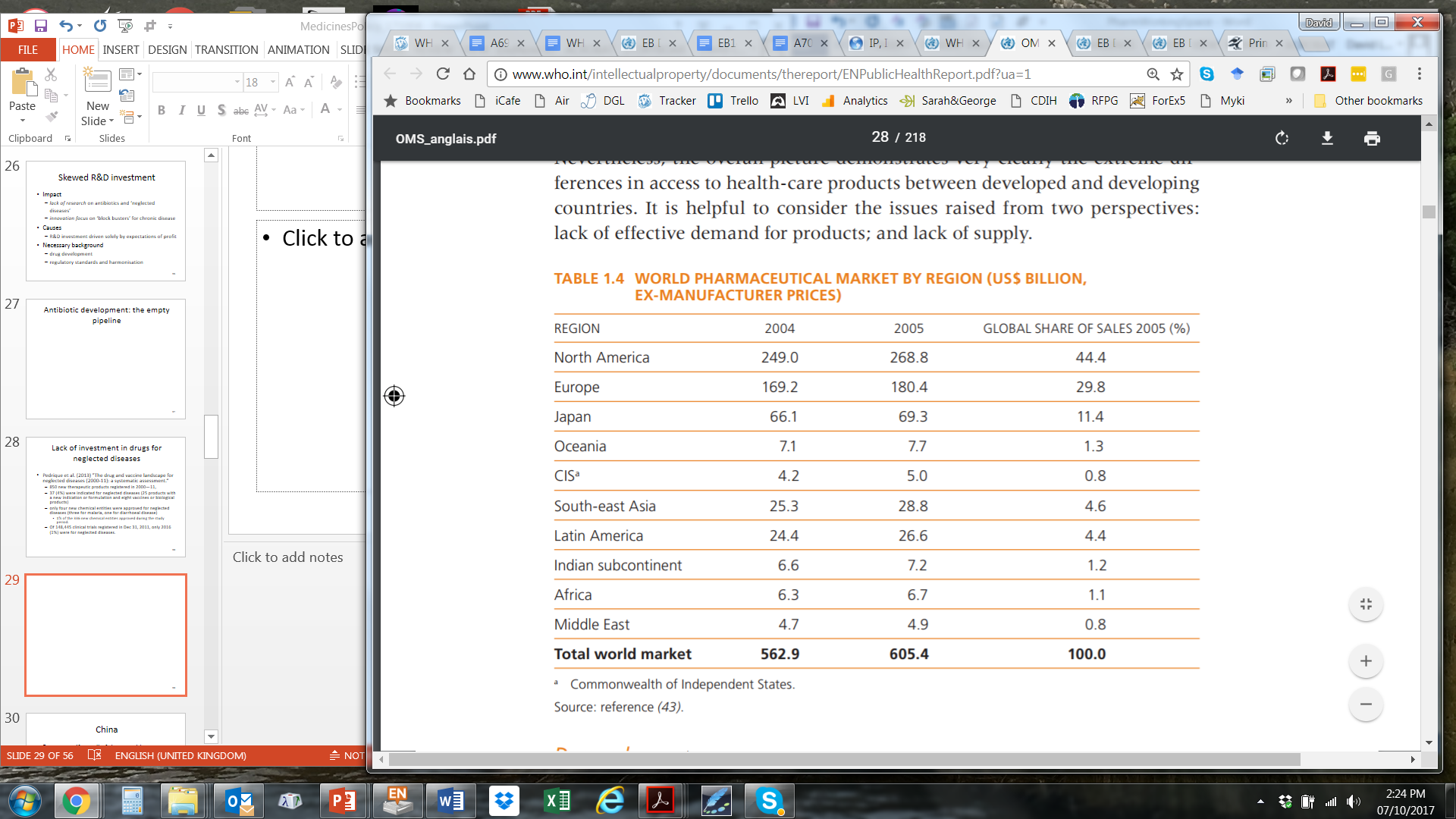 85%
WHO Commission on IP, Innovation and Public Health (2006)
27
Necessary background
Industry structure
corporate structures
value chains, business strategy
national interest
politics and debates
Drug development
academia, companies & countries
costs of drug development
sources and sinks; patterns and trends
politics and debates
Marketing approval
regulatory standards (and harmonisation)
pre-approval evaluation
post-approval pharmacovigilance
politics and debates
Medicines promotion
corporate practice
community attitudes and expectations regarding medicines
regulation: principles and precedents
politics and debates
Financing access to medicines
medicines access financing: principles and precedents
bulk purchasing, procurement, ‘community service obligation’
politics and debates
Intellectual property and medicines
investment, prices, access
regulatory structures: national legislation and trade agreements
politics and debates
IMPACT and the ‘counterfeit’ saga
28
[Speaker Notes: Sol these are some of the problems.  Before looking to solutions we need to discuss some of the background issues necessary to addressing these problem, as shown on this slide.  

Comanor, W. S. (1986). "The Political Economy of the Pharmaceutical Industry." Journal of Economic Literature 24(3): 1178-1217.
   Economics is a practical science. Since its inception as an independent discipline, it has probed the major policy issues of the day. The topics that aroused the interests of its practitioners have generally been those that presented government officials with critical choices. The modern literature on the economics of the pharmaceutical industry is no exception. This body of material originated with the investigations of the Kefauver committee in late 1959. Public interest was aroused by the spectacle of confrontation between committee and industry. The record made by this committee and its successors grew to tens of thousands of pages as claims and counterclaims were offered regarding industry conduct and performance.

Murray, M. J. (1974). "The Pharmaceutical Industry: A Study in Corporate Power." International Journal of Health Services 4(4): 625-640.
	Most studies of the pharmaceutical industry have focused on such issues as restrictive patent regulation, ineffective products, duplicative marketing procedures, misrepresentative advertising, and the peculiar noncompetitive structure of markets. These investigations have revealed only certain aspects of the structure of the pharmaceutical industry. Three significant trends are investigated in this paper: international expansion, diversification through mergers and acquisitions, and interlocking directorates with financial institutions. The thesis of this paper is that small-scale drug manufacturing firms have been gradually replaced by large-scale multinational conglomerates. Production and sales are no longer dependent on pharmaceutical products. In the typical case, large-scale pharmaceutical-producing firms have been increasingly linked to financial institutions through interlocking directorates.

Busfield, J. (2003). "Globalization and the Pharmaceutical Industry Revisited." International Journal of Health Services 33(3): 581-605.
   This survey of the pharmaceutical industry at the beginning of the 21st century updates some of the information provided in Claudio Tarabusi and Graham Vickery's survey, ?Globalization in the Pharmaceutical Industry,? published in the International Journal of Health Services in 1998, which was largely based on data up to 1993. However, the purpose of the present article differs from that of Tarabusi and Vickery, which covered a wide range of aspects of the industry relevant to globalization but did not explicitly address the question of the extent to which the industry could be described as globalized. After looking at the industry in some detail, the author directly confronts the question of the appropriateness of the use of the term ?globalization? for characterizing the directions in which the pharmaceutical industry has been moving.

Tarabusi, C. C. and G. Vickery (1998). "Globalization in the Pharmaceutical Industry, Part I." International Journal of Health Services 28(1): 67-105.
   This report on the pharmaceutical industry will be published in two parts. Part I begins with a summary of the study and its conclusions. The authors then provide an overview of the characteristics of the industry and current trends in its growth and structure: production and consumption, employment, research and development, capital investment, firm and product concentration and product competition, and pricing. A discussion of international trade follows, covering intra- and inter-regional, intra-firm, and intra-industry trade. The report will continue in the next issue of the Journal (Part II) with a look at foreign direct investment, inter-firm networks, and governmental policies.

Tarabusi, C. C. and G. Vickery (1998). "Globalization in the Pharmaceutical Industry, Part II." International Journal of Health Services 28(2): 281-303.
   This is the second of a two-part report on the pharmaceutical industry. Part II begins with a discussion of foreign direct investment and inter-firm networks, which covers international mergers, acquisitions, and minority participation; market shares of foreign-controlled firms; international collaboration agreements (with a special note on agreements in biotechnology); and licensing agreements. The final section of the report covers governmental policies on health and safety regulation, price regulation, industry and technology, trade, foreign investment, protection of intellectual property, and competition.]
Industry structure
Size, wealth, power now
History
Corporate structures
Value chains and business strategy
Complex engagements with governments
Politics and debates
29
[Speaker Notes: Malerba, F. and L. Orsenigo (2015). "The evolution of the pharmaceutical industry." Business History 57(5): 664-687.
   This article provides an overview of the main traits of the historical development of the pharmaceutical industry, using the lenses of the evolutionary approach to economic and industrial change. After a brief overview of the main evolutionary concepts which guide the subsequent discussion, our presentation identifies four main eras: from the formative stages (from the late 1800s to War World II) to the so-called Golden Age (the 1940s to the mid-1970s), the biotechnology revolution (the 1970s to the new millennium, approximately) and what we label the ?Winter of Discontent?? (the first decade of the new century). Within all these epochs, we discuss the main trends in technology, firms' strategies and structures, patterns of competition, demand, regulation and institutional developments. Section 6 concludes the article, briefly discussing some main implications for the present and future of the industry on the one hand and for the relevance of an evolutionary approach to the analysis of corporate and industrial change on the other.

Tarabusi, C. C. and G. Vickery (1998). "Globalization in the Pharmaceutical Industry, Part I." International Journal of Health Services 28(1): 67-105.
	This report on the pharmaceutical industry will be published in two parts. Part I begins with a summary of the study and its conclusions. The authors then provide an overview of the characteristics of the industry and current trends in its growth and structure: production and consumption, employment, research and development, capital investment, firm and product concentration and product competition, and pricing. A discussion of international trade follows, covering intra- and inter-regional, intra-firm, and intra-industry trade. The report will continue in the next issue of the Journal (Part II) with a look at foreign direct investment, inter-firm networks, and governmental policies.

Tarabusi, C. C. and G. Vickery (1998). "Globalization in the Pharmaceutical Industry, Part II." International Journal of Health Services 28(2): 281-303.
	This is the second of a two-part report on the pharmaceutical industry. Part II begins with a discussion of foreign direct investment and inter-firm networks, which covers international mergers, acquisitions, and minority participation; market shares of foreign-controlled firms; international collaboration agreements (with a special note on agreements in biotechnology); and licensing agreements. The final section of the report covers governmental policies on health and safety regulation, price regulation, industry and technology, trade, foreign investment, protection of intellectual property, and competition.

Tempest, B. (2011). The Structural Changes in the Global Pharmaceutical Marketplace and Their Possible Implications for Intellectual Property. Policy Brief, International Centre for Trade and Sustainable Development.
	A number of changes have taken place in the global pharmaceutical
marketplace over the last decade that are putting pressure on the large
research and development (R&D)-based pharmaceutical transnational
corporations (TNCs) to change the way they do business. This policy
brief examines how some of these changes interface with intellectual
property (IP) policies, and suggests what that may mean for IP issues and
pharmaceuticals in the years ahead.

UNCTAD (2011). Local production of pharmaceuticals and related technology transfer in developing countries, UNCTAD.
	
Koivusalo, M. and M. MacKintosh (2011). "Commercial Influence and Global Nongovernmental Public Action in Health and Pharmaceutical Policies." International Journal of Health Services 41(3): 539-563.
	Nongovernmental public action has been effective in influencing global agenda-setting in health and pharmaceutical policies, yet its record in influencing solutions to the problems identified has been notably more limited. While trade policies have been particularly resistant to change, more substantial changes are observable in global health policies and global health governance. However, some of the directions of change may not be conducive to the democratic accountability of global health governance, to the wise use of public resources, to health systems development, or to longer-term access to health care within developing countries. The authors argue that observed changes in global health policies can be understood as accommodating to corporate concerns and priorities. Furthermore, the changing global context and the commercialization of global public action itself pose sharp challenges to the exercise of influence by global nongovernmental public actors. Nongovernmental organizations not only face a major challenge in terms of the imbalance in power and resources between themselves and corporate interest groups when seeking to influence policymaking; they also face the problem of corporate influence on public action itself.

Bond, P. (1999). "Globalization, Pharmaceutical Pricing, and South African Health Policy: Managing Confrontation with U.S. Firms and Politicians." International Journal of Health Services 29(4): 765-792.
	Brewing since the advent of South African democracy in 1994 and promises of health sector transformation, an extraordinary drug war between President Nelson Mandela's African National Congress government and U.S. pharmaceutical manufacturers took on global proportions in 1998?1999. Within months of the passage of South African legislation aimed at lowering drug prices, the U.S. government quickly applied powerful pressure points to repeal a clause allowing potential importation of generic substitutes and imposition of compulsory licensing. At stake were not only local interpretations of patent law and World Trade Organization rules on Trade in Intellectual Property, but international power relations between developing countries and the pharmaceutical industry. In reviewing the ongoing debate, this article considers post-apartheid public health policy, U.S. government pressure to change the law, and pharmaceutical industry interests and links to the U.S. government, and evaluates various kinds of resistance to U.S. corporate and government behavior. The case thus raises?not for the first time?concerns about contemporary imperialism (?globalization?), the role of the profit motive as an incentive in vital pharmaceutical products, and indeed the depth of ?democracy? in a country where high-bidding international drug firms have sufficient clout to embarrass Vice President Al Gore by pitting him against the life-and-death interests of millions of consumers of essential drugs in South Africa and other developing countries.

Paluzzi, J. E. (2012). "“Dualities of Interest”: The Inter-Organizational Relationships between Disease-Specific Nonprofits and the Pharmaceutical Industry." International Journal of Health Services 42(2): 323-339.
	Health care and biomedical research environments in the United States are largely characterized by strategic relational practices conducted beyond the public gaze. The very nature of health care has been widely reconceptualized from a response to physical/biological imperatives regulated by health promotion and the epidemiological distribution of diseases to profit/market imperatives regulated by ?product/brand? promotion and market dynamics. At critical decision points throughout the system, we find the multinational pharmaceutical industry wielding the influence that its wealth and power have bought. This study contributes to the growing body of work that seeks to illuminate the relationships between the pharmaceutical industry and the various entities that constitute the U.S. health and research systems. Through the use of case studies, it examines the relationships between the multinational pharmaceutical industry and the large disease-specific public and professional nonprofit organizations. It explores several questions, including: Is the concept of what constitutes a conflict of interest being purposefully manipulated? Is the public benevolence afforded to nonprofits extended to their corporate partners in ways that preclude critical oversight of relational dynamics? And are public donations, solicited by and given in good faith to these organizations, inevitably serving the economic interests and profits of donor pharmaceutical companies?

O'Donovan, O. (2007). "Corporate Colonization of Health Activism? Irish Health Advocacy Organizations' Modes of Engagement with Pharmaceutical Corporations." International Journal of Health Services 37(4): 711-733.
	This article is based on a study that aimed to shed light on the ?cultures of action? of Irish health advocacy organizations, and particularly their modes of engagement with pharmaceutical corporations. Debates about what some interpret as the ?corporate colonization? of health activism provide the backdrop for the analysis. The empirical dimension of the study involved a survey of 112 organizations and in-depth study of a small number of organizations that manifest diverse modes of engagement with the pharmaceutical industry. The varying modes of interaction are plotted along a continuum and characterized as corporatist, cautious cooperation, and confrontational. Evidence is presented of a strong and growing cultural tendency in Irish health advocacy organizations to frame pharmaceutical corporations as allies in their quests for better health. The analysis of four constitutive dimensions of organizations' cultures of action can reveal the legitimating logics underlying their diverging positions around pharmaceutical industry sponsorship. While the research shows that pharmaceutical corporations have largely succeeded in defining themselves as a philanthropic force and rightful players in Irish health activism, it cautions against a simplistic conclusion that this is evidence of corporate colonization.




Dukes, G., et al. (2014). Pharmaceuticals, corporate crime and public health. Cheltenham,UK; Northampton,MA, Edward Elgar.
	Description
‘Given the provenance, this book was always going to be excellent, but it exceeded my highest expectations. It’s one of those rare works that combine true scholarship with great imagination and ends up also a real pleasure to read. The breadth of analysis is remarkable and the modelling for better futures is superb. It’s more than a must read book; it is a must heed commentary, a blueprint for better public health that would be perilous to ignore.’
– Charles Medawar, Founder Social Audit and author of Power and Dependence: Social Audit on the Safety of Medicines

The pharmaceutical industry exists to serve the community, but over the years it has engaged massively in corporate crime, with the public footing the bill. This readable study by experts in medicine, law, criminology and public health documents the problems, ranging from false advertising and counterfeiting to corruption, waste and overpricing, with unacceptable pressures on doctors, politicians, patients and the media. Uniquely, the book goes on to present a realistic and worldwide solution for the future, with positive policies encouraging honest dealing as well as partial privatization of enforcement and greater emphasis on creative research to develop the medicines that society needs most. 

Contents
Contents: Essay Part I: Setting the Scene Introduction Part II: A View of Rights and Wrongs 1. Creating a Medicine: Why, How and How Not 2. Safe, Unsafe and Improper Manufacturing Practices 3. Aggressive or Misleading Promotion 4. The Dark Art of Manipulation: The Industry and its Puppets 5. Corruption, Counterfeiting and Fraud 6. Prices, Monopolies, Abuses and the Law Part III: Transforming the Way Ahead 7. A Criminological Perspective on a Worsening Crisis 8. Positive Regulation: The Complementary Role of Supports and Sanctions 9. A Responsive Criminal Law of Pharmaceuticals 10. Privatising Enforcement 11. A New Capitalism: A New Drug Diplomacy Index

Further information
‘Dukes, Braithwaite and Moloney reach the depressing conclusion that “corporate crime in the pharmaceutical industry appears to be on the rise.” Their approach to this problem is much more nuanced than just throwing people in jail. They advocate for a pyramid of regulatory strategies including qui tam legislation and equity fines. There is an opportunity for a radical transformation of the pharmaceutical industry and the authors offer us a road map to begin that journey.’
– Joel Lexchin MD, York University, Canada

‘Given the provenance, this book was always going to be excellent, but it exceeded my highest expectations. It’s one of those rare works that combine true scholarship with great imagination and ends up also a real pleasure to read. The breadth of analysis is remarkable and the modelling for better futures is superb. It’s more than a must read book; it is a must heed commentary, a blueprint for better public health that would be perilous to ignore.’
– Charles Medawar, Founder of Social Audit and author of Power and Dependence: Social Audit on the Safety of Medicines

The pharmaceutical industry must exist to serve the community, but over the years it has engaged repeatedly in corporate crime and anti-social behaviour, with the public footing the bill. This readable study by experts in medicine, law, criminology and public health, with deep experience of the industry, documents problems ranging from false advertising and counterfeiting to corruption, fraud and overpricing. It is a fresh and revealing look at the unacceptable pressures brought to bear on doctors, politicians, patients and the media. 

Uniquely, the book presents realistic and worldwide solutions for the future, with positive policies encouraging honest dealing, as well as partial privatization of enforcement and a transformation of science policy to develop the medicines that society needs most. The authors examine in turn each of the main facets of the pharmaceutical industry’s activities – research, manufacturing, information, distribution and pricing – as well as some questionable aspects of its relationship with society.

Offering a considered analysis of pharmaceutical rights and wrongs as they have developed, particularly over the last half-century, this book is rich in new insights for managers in the pharmaceutical industry, regulatory agencies and health agencies.The pharmaceutical industry exists to serve the community, but over the years it has engaged massively in corporate crime, with the public footing the bill. This readable study by experts in medicine, law, criminology and public health documents the problems, ranging from false advertising and counterfeiting to corruption waste and overpricing, with unacceptable pressures on doctors, politicians, patients and the media. Uniquely, the book goes on to present a realistic and worldwide solution for the future, with positive policies encouraging honest dealing as well as partial privatization of enforcement and greater emphasis on creative research to develop the medicines that society needs most.

Kilic, B. (2014). Boosting Pharmaceutical Innovation in the Post-TRIPS Era Real-Life Lessons for the Developing World. Cheltenham, UK, Edward Elgar Publishing, Inc.
	 This timely book investigates the concept of innovation and illustrates the crucial role that patent strategies play within processes of pharmaceutical innovation. Drawing on extensive country and company case studies, it identifies the key issues relevant to the revival of local pharmaceutical industries. Based on an understanding of the post-TRIPS environment and case studies of national innovation strategies, it specifically addresses an important question – to what extent can lessons from national experiences be transferred to current policy developments for innovation in the pharmaceutical industry in a developing country context?]
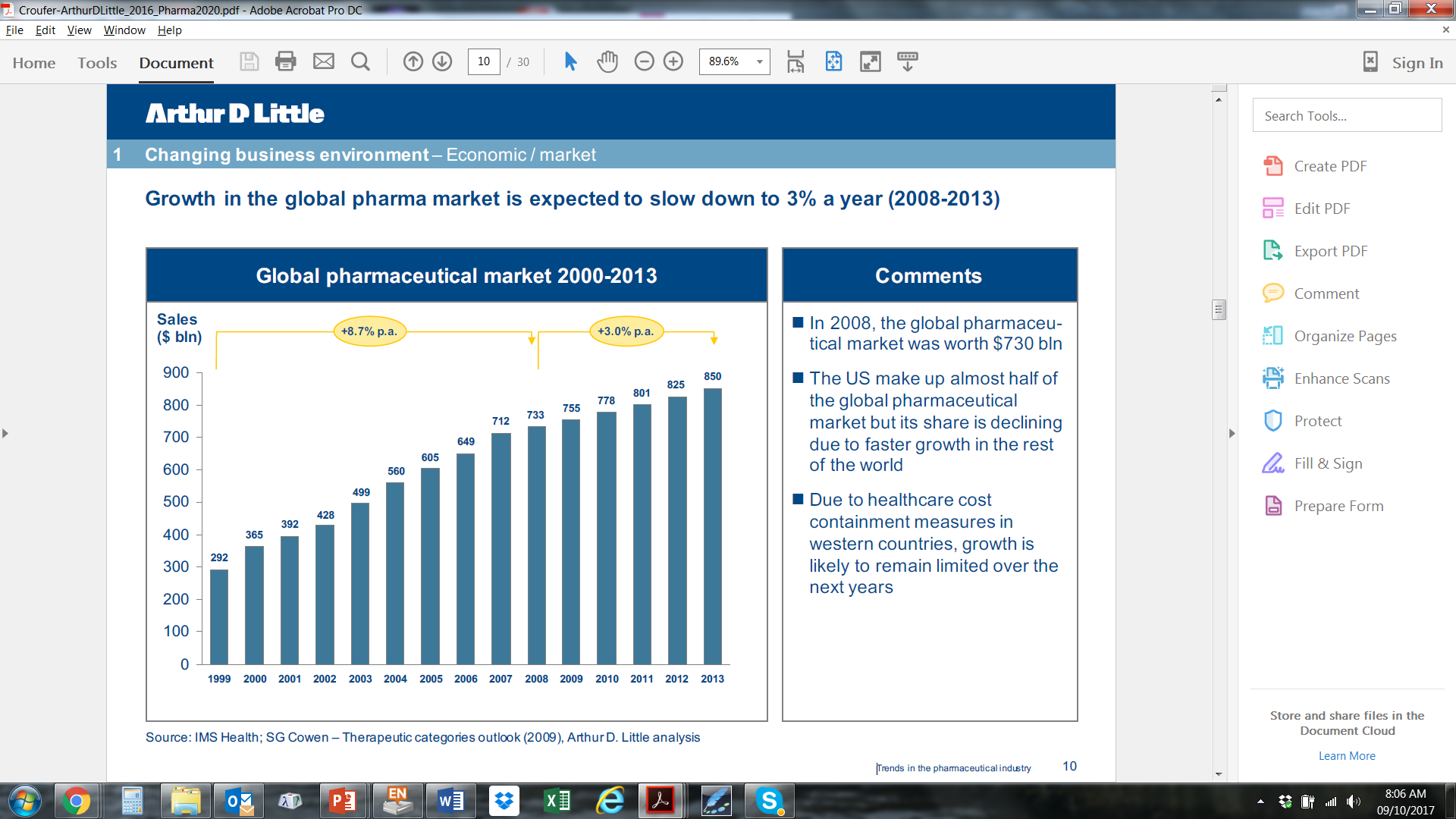 30
[Speaker Notes: Croufer, E. (2016). Trends in the pharmaceutical industry, Arthur D. Little. http://i3health.eu/wp-content/uploads/2016/01/Presentation-E.Croufer-.pdf]
Revenues, costs and profit
31
[Speaker Notes: Croufer, E. (2016). Trends in the pharmaceutical industry, Arthur D. Little. http://i3health.eu/wp-content/uploads/2016/01/Presentation-E.Croufer-.pdf]
Evolution of pharmaceutical industry
Formative (1880s – 1940s) 
emergence from chemical industry
‘proprietary’ medicines 
Golden age (1940s-1970s)
rapid development of medical research
increasing number of NCEs (random screening)
expansion of marketing
New partnerships (from 1970s)
emerging importance of biotechnology
targeted drug development
emerging generics industry
Blockbusters (1990s – 2010)
rapid growth in sales (23%)
strengthened IP protection
expansion of social protection
Uncertainty (2010 +)
expanded R&D but fewer approvals 
social pooling monopsony power and cost-containment
resistance to further IP protection
tensions over investment priorities
big pharma engaging with emerging economies
promise of ‘personalised medicine’ and biologicals
32
[Speaker Notes: Various]
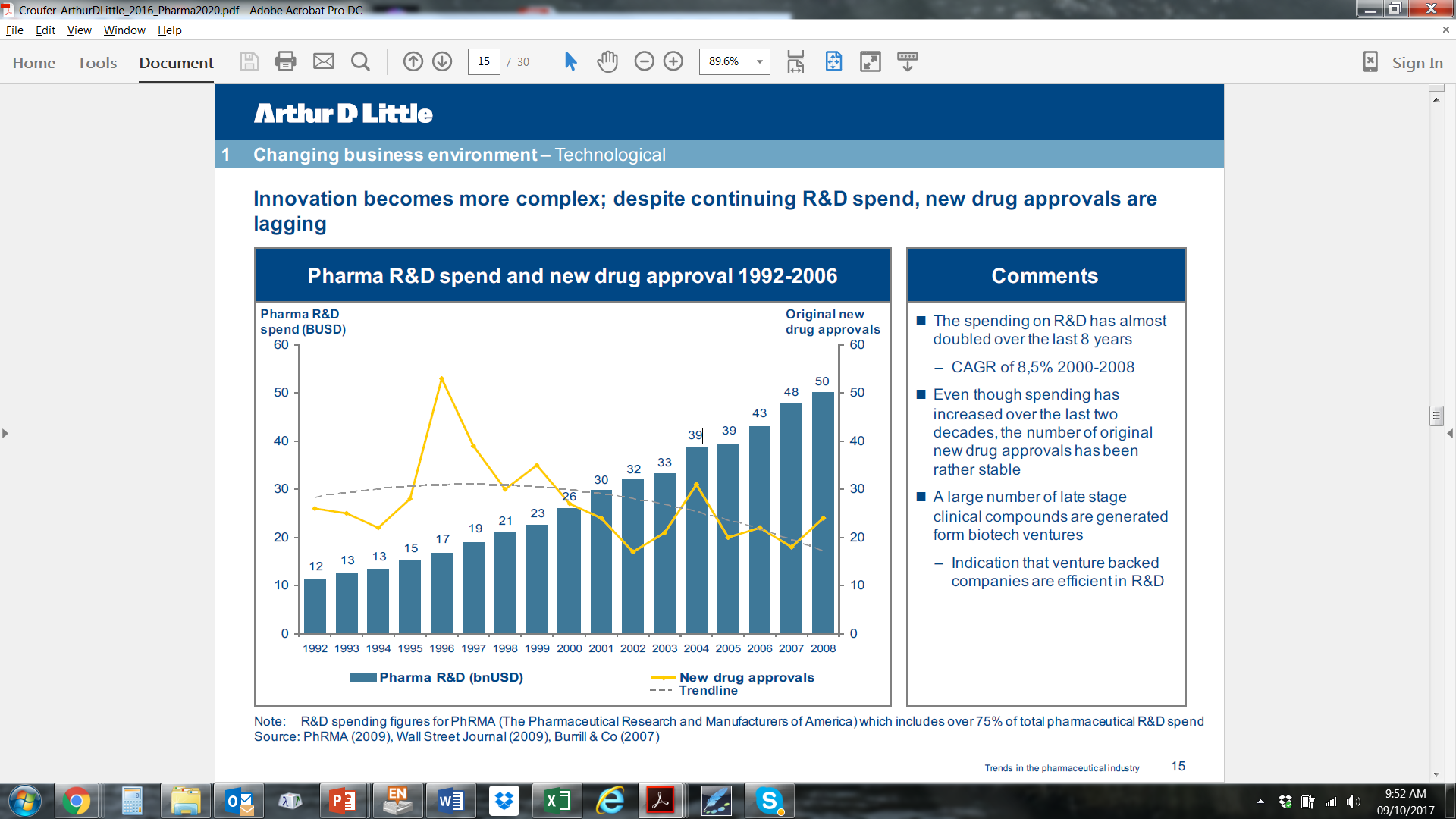 33
[Speaker Notes: Croufer, E. (2016). Trends in the pharmaceutical industry, Arthur D. Little. http://i3health.eu/wp-content/uploads/2016/01/Presentation-E.Croufer-.pdf]
Structural relationships and business models
Changing structures and networks
academic spin-offs
role of venture capital and equity markets
mergers and acquisitions
research partnerships between large firms
emerging economies (India, Brazil, Thailand, China)
contract research organisations
Business models
centralised R&D
contracting out API manufacturing
local finishing and packaging
role of generic manufacturing
34
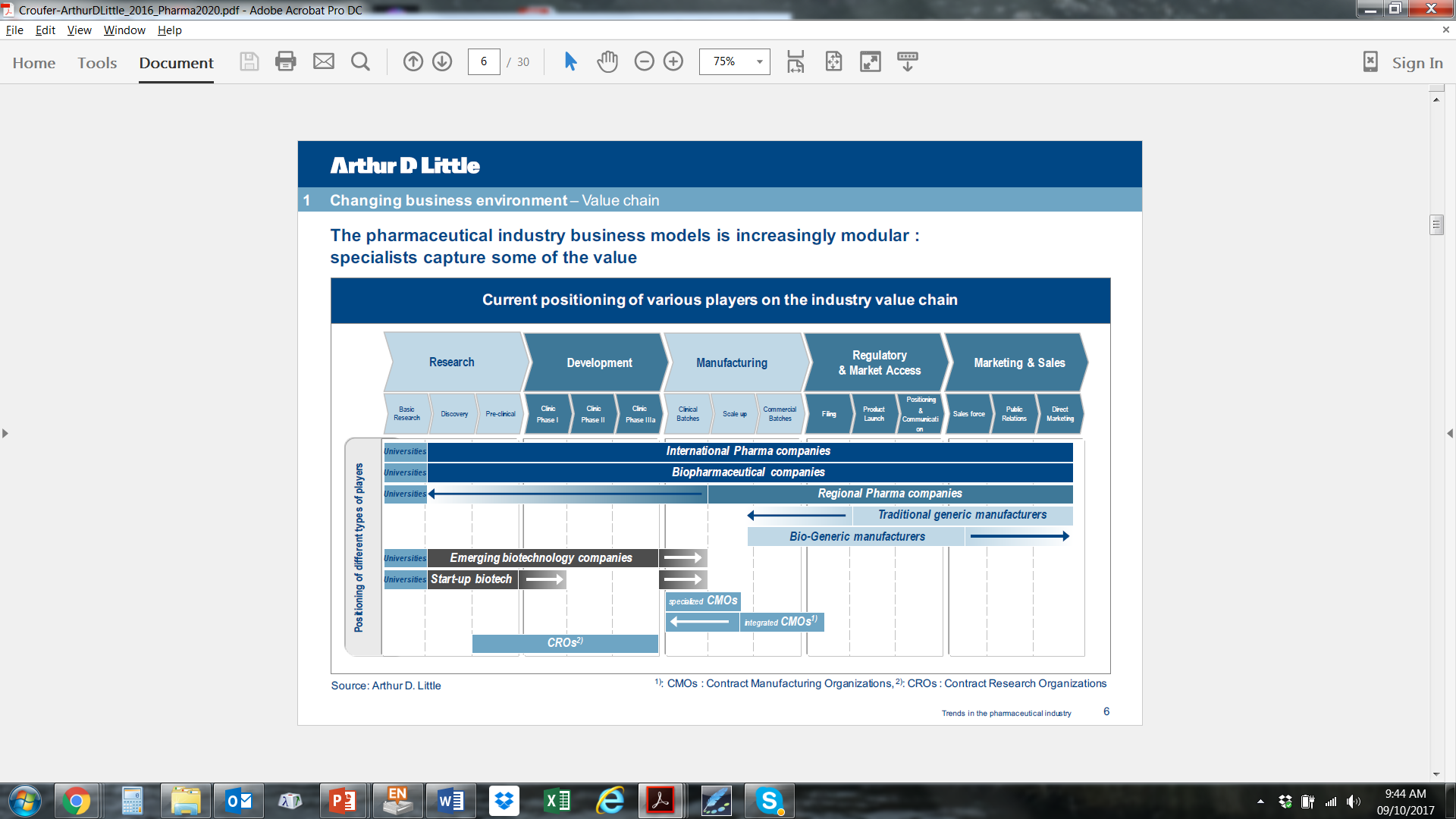 35
[Speaker Notes: Croufer, E. (2016). Trends in the pharmaceutical industry, Arthur D. Little. http://i3health.eu/wp-content/uploads/2016/01/Presentation-E.Croufer-.pdf]
Drug development
Academia, companies & countries
Costs of drug development
Politics and debates
36
[Speaker Notes: Rowland, C. and J. McMahon (2004). "Clinical Trials Seen Shifting Overseas." International Journal of Health Services 34(3): 555-556.
	A Tufts University study released in mid-2003 indicates that increasing numbers of clinical trials for U.S.-produced pharmaceutical are being conducted outside the United States, mainly by contract research organizations. This process speeds up clinical trials, but raises ethical issues of the possible coercion or exploitation of more vulnerable and naive patient populations.

Shah, S. (2003). "Globalization of Clinical Research by the Pharmaceutical Industry." International Journal of Health Services 33(1): 29-36.
	Drug companies' quest for speedy results has led to a boom in trials based in developing countries, where ethical standards may be lax and the impoverished sick abundant. According to the U.S. Department of Health and Human Services Inspector General's office, the number of researchers based outside the United States seeking new drug approvals has increased 16-fold over the last decade. In this article, a 1996 Pfizer trial in Nigeria (the subject of a controversial class-action suit) illustrates the dangers.

Love, J. (2005). "Pharmaceutical Research and Development and the Patent System." International Journal of Health Services 35(2): 257-263.
	The pharmaceutical industry routinely exaggerates its expenditures on research and development, but it does spend billions annually. But not all R&D is equally important. The patent-based system provides incentives to invest heavily in marketing and marketing-related measures masquerading as research. Innovators are rewarded with a marketing monopoly, and this drives what kind of research they do and what practices they follow to profit from their products. It is a system that creates incentives for marketing more than for research, which inevitably drives the marketing mission to corrupt the R&D process.

Lexchin, J. (1988). "The Medical Profession and the Pharmaceutical Industry: An Unhealthy Alliance." International Journal of Health Services 18(4): 603-616.
	The Canadian medical profession has a long history of allying itself with the Canadian pharmaceutical industry. This alliance exists on two levels: medical associations and medical journals. As a result of the alliance the traditional emphasis of the medical profession on the primacy of the welfare of the patient has been subverted in favor of the profit motive of the drug industry. Elements of the medical profession promote useless pharmaceutical research, poor physician prescribing, and physician involvement in educational activities controlled by the industry. Specific reforms to loosen the alliance are outlined, but ultimately the alliance will only be broken when the values of Canadian physicians change.

Gold, E. R., et al. (2010). "Are Patents Impeding Medical Care and Innovation?" PLoS Medicine 7(1): e1000208.
	Background to the debate: Pharmaceutical and medical device manufacturers argue that the current patent system is crucial for stimulating research and development (R&D), leading to new products that improve medical care. The financial return on their investments that is afforded by patent protection, they claim, is an incentive toward innovation and reinvestment into further R&D. But this view has been challenged in recent years. Many commentators argue that patents are stifling biomedical research, for example by preventing researchers from accessing patented materials or methods they need for their studies. Patents have also been blamed for impeding medical care by raising prices of essential medicines, such as antiretroviral drugs, in poor countries. This debate examines whether and how patents are impeding health care and innovation.]
Stages of drug development and marketing
Research
basic research 
discovery of new chemical entity (NCE)
pre-clinical studies (pharmacokinetics, efficacy, toxicity)
manufacturing
patenting
Development: clinical trials
Phase 1 (safety)
Phase 2 (efficacy and side effects)
Phase 3 (therapeutic effectiveness, safety)
Manufacturing 
clinical batches
scale up
commercial batches
Regulatory and market access
global strategy
regulatory filing
pricing and subsidies
launch
Marketing and sales
sales force
public relations
direct marketing
Post-approval surveillance (pharmacovigilance)
37
Costs of drug development
New cancer drug
DiMasi (2016)
$2.7b
Prasad and Mailankody (2017)
$800m
KEI (2017)
$40m
Data on costs top secret
contribution of publicly funded research
tax expenditures
costs of clinical trials
Development costs do not influence price
Investment decisions
based on estimated revenues and
development costs
Public debate re costs largely about IP protection
38
[Speaker Notes: Love, J. (2017). Perspectives on Cancer Drug Development Costs in JAMA. Bill of Health, Harvard Law. 2017.
Prasad, V. and S. Mailankody (2017). "Research and development spending to bring a single cancer drug to market and revenues after approval." JAMA Internal Medicine.
	Importance  A common justification for high cancer drug prices is the sizable research and development (R&amp;D) outlay necessary to bring a drug to the US market. A recent estimate of R&amp;D spending is $2.7 billion (2017 US dollars). However, this analysis lacks transparency and independent replication.Objective  To provide a contemporary estimate of R&amp;D spending to develop cancer drugs.Design, Setting, and Participants  Analysis of US Securities and Exchange Commission filings for drug companies with no drugs on the US market that received approval by the US Food and Drug Administration for a cancer drug from January 1, 2006, through December 31, 2015. Cumulative R&amp;D spending was estimated from initiation of drug development activity to date of approval. Earnings were also identified from the time of approval to the present. The study was conducted from December 10, 2016, to March 2, 2017.Main Outcomes and Measures  Median R&amp;D spending on cancer drug development.Results  Ten companies and drugs were included in this analysis. The 10 companies had a median time to develop a drug of 7.3 years (range, 5.8-15.2 years). Five drugs (50%) received accelerated approval from the US Food and Drug Administration, and 5 (50%) received regular approval. The median cost of drug development was $648.0 million (range, $157.3 million to $1950.8 million). The median cost was $757.4 million (range, $203.6 million to $2601.7 million) for a 7% per annum cost of capital (or opportunity costs) and $793.6 million (range, $219.1 million to $2827.1 million) for a 9% opportunity costs. With a median of 4.0 years (range, 0.8-8.8 years) since approval, the total revenue from sales of these 10 drugs since approval was $67.0 billion compared with total R&amp;D spending of $7.2 billion ($9.1 billion, including 7% opportunity costs).Conclusions and Relevance  The cost to develop a cancer drug is $648.0 million, a figure significantly lower than prior estimates. The revenue since approval is substantial (median, $1658.4 million; range, $204.1 million to $22 275.0 million). This analysis provides a transparent estimate of R&amp;D spending on cancer drugs and has implications for the current debate on drug pricing.

DiMasi, J. A., et al. (2016). "Innovation in the pharmaceutical industry: New estimates of R&D costs." J Health Econ 47: 20-33.
	The research and development costs of 106 randomly selected new drugs were obtained from a survey of 10 pharmaceutical firms. These data were used to estimate the average pre-tax cost of new drug and biologics development. The costs of compounds abandoned during testing were linked to the costs of compounds that obtained marketing approval. The estimated average out-of-pocket cost per approved new compound is $1395 million (2013 dollars). Capitalizing out-of-pocket costs to the point of marketing approval at a real discount rate of 10.5% yields a total pre-approval cost estimate of $2558 million (2013 dollars). When compared to the results of the previous study in this series, total capitalized costs were shown to have increased at an annual rate of 8.5% above general price inflation. Adding an estimate of post-approval R&D costs increases the cost estimate to $2870 million (2013 dollars).]
Regulation
International standards and norms
mutual recognition
International Conference of Medicines Regulatory Agencies
International Coordination and Harmonisation
International Nonproprietary Names
WHO guidelines and standards
National
licensing of manufacturers and certification of foreign manufacture (GMP)
approval / notification of clinical trials
registration of medicines
pre-approval evaluation
post-approval pharmacovigilance
labelling and packaging
advertising and promotion
Politics and debates
harmonisation
39
[Speaker Notes: Woloshin, S., et al. (2017). "The Fate of FDA Postapproval Studies." New England Journal of Medicine 377(12): 1114-1117.
   The Food and Drug Administration often requires post-approval studies to address issues such as optimal dosing, potential long-term side effects, and use in children or to confirm a drug’s clinical benefit. But many of these studies aren’t completed on time, if at all.]
Data for marketing approval
Quality data
composition of the drug substance and the drug product
batch consistency
stability data
sterility data (if applicable)
the impurity content
Nonclinical data
pharmacology data
toxicology data
Clinical data
results of clinical trials
results of post-approval surveillance
Risk management plan (pharmacovigilance)
40
[Speaker Notes: Therapeutic Goods Administration, Australia]
Pharmacovigilance
Risk management plan
analysis (and review) of safety profile of drug
initial drug evaluation data for marketing approval
monitoring activities
routine 
additional
risk minimisation activities
routine 
additional
41
[Speaker Notes: Therapeutic Goods Administration, Australia]
Risk monitoring
Routine
evaluation for approval
adverse event reporting
periodic update safety reports
identification and analysis of safety signals (eg WHO product alerts)
Additional
clinical trials 
post-authorisation safety studies 
drug utilisation studies 
patient registries 
physician surveys 
prescription event monitoring
42
[Speaker Notes: Therapeutic Goods Administration, Australia


Woloshin, S., et al. (2017). "The Fate of FDA Postapproval Studies." New England Journal of Medicine 377(12): 1114-1117.
    The Food and Drug Administration often requires postapproval studies to address issues such as optimal dosing, potential long-term side effects, and use in children or to confirm a drug’s clinical benefit. But many of these studies aren’t completed on time, if at all.]
Risk minimisation
Routine
product information 
consumer medicine information 
directions for use document 
labelling, pack size and design 
legal (prescription) status
Additional
education programs 
prescriber checklists 
DHCP letters 
controlled access programs 
medical software alerts
43
[Speaker Notes: Therapeutic Goods Administration, Australia]
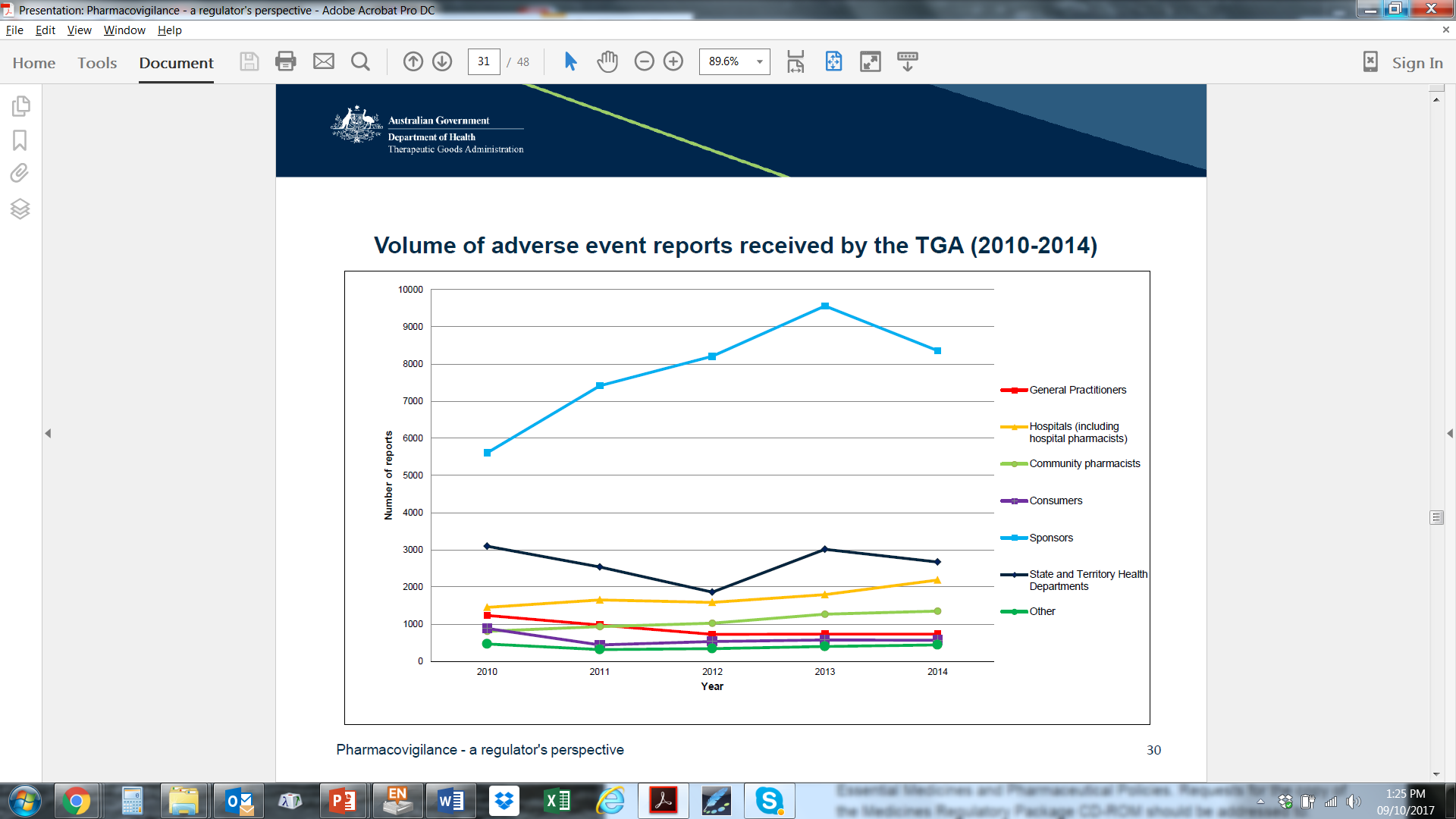 44
[Speaker Notes: Therapeutic Goods Administration, Australia]
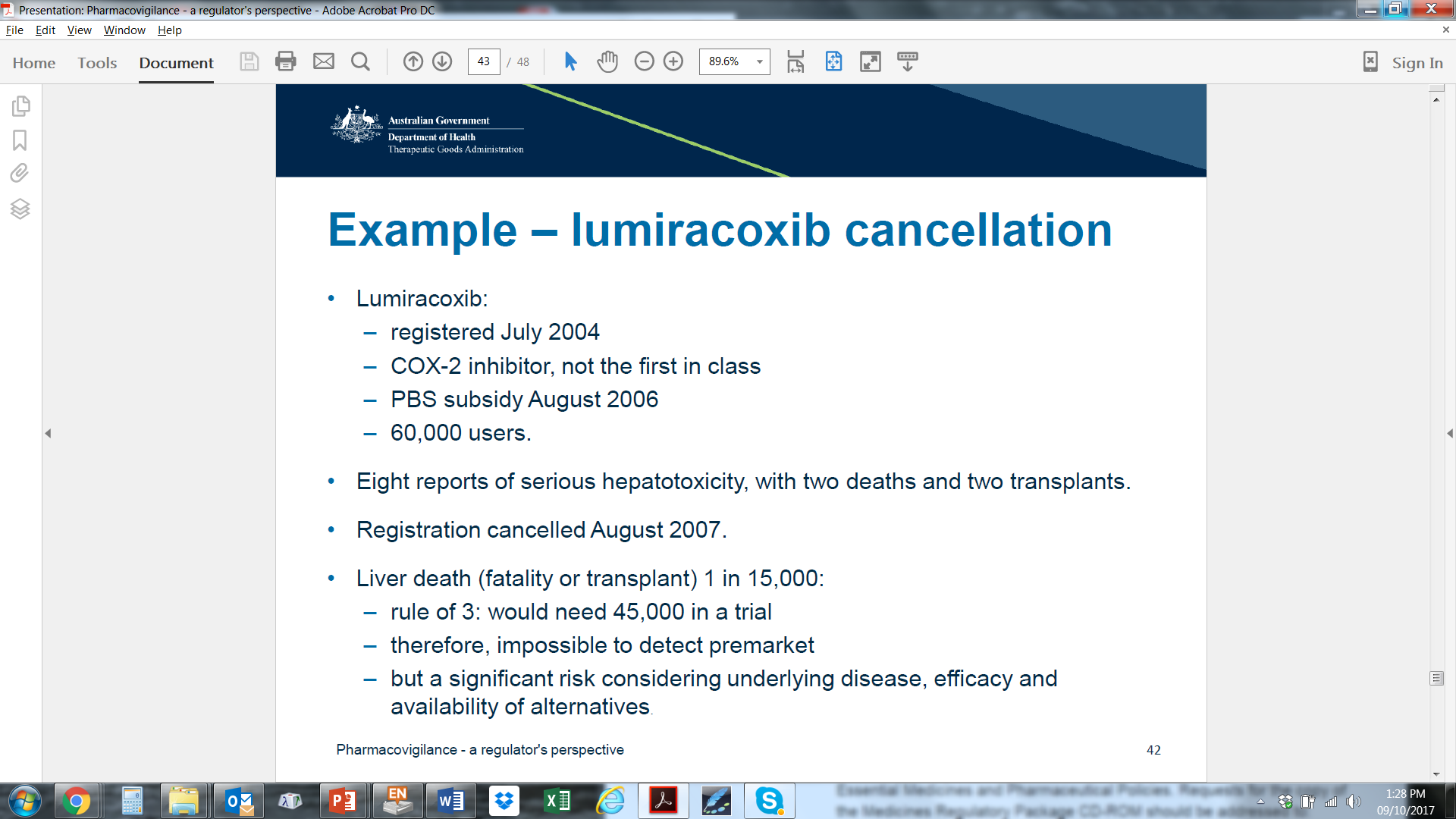 45
[Speaker Notes: Therapeutic Goods Administration, Australia]
Medicines promotion
Aggressive marketing of under-patent drugs standard practice
maximise revenues before patent expires
embed brand name familiarity to maintain price premium after patent expires
Includes
public relations
advertising
direct marketing (‘medical representatives’)
Spending 50-100% more than on R&D
Benefits and risks
rapid translation of therapeutic advances into practice
encourages over-servicing and inappropriate prescribing
drives cost escalation 
builds community expectations: ‘a pill for every ill’ 
WHO ‘Ethical criteria’
National regulatory norms
principles and precedents
Politics and debates
46
[Speaker Notes: Skandrani, H. and M. Sghaier (2016). "The dark side of the pharmaceutical industry." Marketing Intelligence & Planning 34(7): 905-926.
   Purpose The purpose of this paper is to uncover some ethically equivocal aspects of the pharmaceutical industry (PI). It identifies the determinants of the medical representatives’ (MRs) unethical behaviour as perceived by the MRs themselves and their direct customers. 
   Design/methodology/approach Using a qualitative multi-actors approach, 40 in-depth interviews were conducted among MRs and physicians. 
   Findings The study has revealed that providing misleading and incomplete information, giving incentives, making disparaging remarks about competitors and their products, falsifying daily call reports and the misusing of samples are the major unethical issues of MRs. The determinants of unethical behaviour can be classified into six groups: organizational, individual, job characteristics, stakeholders, situational, and cultural factors. 
   Research limitations/implications Because of the complexity of the subject matter and the research approach, the findings may lack generalizability. Besides, as the healthcare sector involves other actors (pharmacists, patients, and government), it will be more insightful to take into account their influence on the ethical/unethical behaviour of MRs. 
   Practical implications Identifying questionable ethical behaviours and their determinants could be very helpful for firms to undertake the necessary actions (i.e. training programmes) to prevent their negative impact, and to develop ethical awareness among their MRs. This may enhance their public image and build long-term relationships with their customers. 
   Originality/value This study is among few studies that has taken into account the views of more than a single actor in the PI (MRs and physicians).

Silverman, M., et al. (1982). "The Drugging of the Third World." International Journal of Health Services 12(4): 585-596.
   This article reports an investigation of the promotion of more than 500 products marketed by over 150 pharmaceutical companies in the United States, Great Britain, Latin America, Africa, and Asia. In contrast to the promotional material provided to physicians in the United States and Great Britain, material presented to physicians in Third World countries was found to be marked by gross exaggeration of product effectiveness and minimized or completely omitted potential hazards. No substantial differences could be found between multinational and domestic companies, brand-name and generic firms, or companies based in capitalist nations and those in socialist or communist-bloc countries in terms of the adequacy and accuracy of their promotion. Little evidence was found to support industry claims that the discrepancies in promotion reflect the different policies of various drug regulatory agencies. Much of the promotion concerned ?luxury products,? including costly tonics and appetite stimulants marketed in poor countries where the pressing need is for food. Bribery of influential physicians and key governmental officials may play an important role in irrational drug promotion and use in the Third World. Some of the proposed corrective approaches to this problem are examined.

Silverman, M., et al. (1986). "Drug Promotion: The Third World Revisited." International Journal of Health Services 16(4): 659-667.
   In 1973 and 1980 surveys, much of the promotion of prescription drugs in the Third World was found to be marked by gross exaggeration of clinical claims and glossing over of possible serious or fatal adverse reactions. In an expanded survey of the information distributed in 1984 to physicians in the United States, the United Kingdom, and 28 developing nations in Africa, Asia, and Latin America, striking changes were noted. Many of the pharmaceutical firms were found to be showing more restraint in limiting their claims in the Third World to those which can be supported by scientific evidence, and far more willingness to disclose serious hazards.The companies discarding a double standard in drug promotion have apparently not suffered any significant loss of profits. There is, however, evident need for further improvement by both multinational and domestic companies. The present study covered 1069 products representing 63 drug entities and fixed combinations, marketed by 303 companies.

Lexchin, J. (1988). "The Medical Profession and the Pharmaceutical Industry: An Unhealthy Alliance." International Journal of Health Services 18(4): 603-616.
   The Canadian medical profession has a long history of allying itself with the Canadian pharmaceutical industry. This alliance exists on two levels: medical associations and medical journals. As a result of the alliance the traditional emphasis of the medical profession on the primacy of the welfare of the patient has been subverted in favor of the profit motive of the drug industry. Elements of the medical profession promote useless pharmaceutical research, poor physician prescribing, and physician involvement in educational activities controlled by the industry. Specific reforms to loosen the alliance are outlined, but ultimately the alliance will only be broken when the values of Canadian physicians change.

Kim, H. (2015). "Trouble spots in online direct-to-consumer prescription drug promotion: a content analysis of FDA warning letters." Int J Health Policy Manag 4(12): 813-821.
   Background: For the purpose of understanding the Food and Drug Administration’s (FDA’s) concerns regarding online promotion of prescription drugs advertised directly to consumers, this study examines notices of violations (NOVs) and warning letters issued by the FDA to pharmaceutical manufacturers.
Methods: The FDA’s warning letters and NOVs, which were issued to pharmaceutical companies over a 10-year period (2005 to 2014) regarding online promotional activities, were content-analyzed.
Results: Six violation categories were identified: risk information, efficacy information, indication information, product labeling, material information issues, and approval issues. The results reveal that approximately 95% of the alleged violations were found on branded drug websites, in online paid advertisements, and in online videos. Of the total 179 violations, the majority of the alleged violations were concerned with the lack of risk information and/or misrepresentation of efficacy information, suggesting that achieving a fair balance of benefit versus risk information is a major problem with regard to the direct-to-consumer advertising (DTCA) of prescription drugs. In addition, the character space limitations of online platforms, eg, sponsored links on search engines, pose challenges for pharmaceutical marketers with regard to adequately communicating important drug information, such as indication information, risk information, and product labeling.
Conclusion: Presenting drug information in a fair and balanced manner remains a major problem. Industry guidance should consider addressing visibility and accessibility of information in the web environment to help pharmaceutical marketers meet the requirements for direct-to-consumer promotion and to protect consumers from misleading drug information. Promotion via social media warrants further attention, as pharmaceutical manufacturers have already begun actively establishing a social media presence, and the FDA has thus begun to keep tabs on social media promotions of prescription drugs.

Paluzzi, J. E. (2012). "“Dualities of Interest”: The Inter-Organizational Relationships between Disease-Specific Nonprofits and the Pharmaceutical Industry." International Journal of Health Services 42(2): 323-339.
   Health care and biomedical research environments in the United States are largely characterized by strategic relational practices conducted beyond the public gaze. The very nature of health care has been widely reconceptualized from a response to physical/biological imperatives regulated by health promotion and the epidemiological distribution of diseases to profit/market imperatives regulated by ?product/brand? promotion and market dynamics. At critical decision points throughout the system, we find the multinational pharmaceutical industry wielding the influence that its wealth and power have bought. This study contributes to the growing body of work that seeks to illuminate the relationships between the pharmaceutical industry and the various entities that constitute the U.S. health and research systems. Through the use of case studies, it examines the relationships between the multinational pharmaceutical industry and the large disease-specific public and professional nonprofit organizations. It explores several questions, including: Is the concept of what constitutes a conflict of interest being purposefully manipulated? Is the public benevolence afforded to nonprofits extended to their corporate partners in ways that preclude critical oversight of relational dynamics? And are public donations, solicited by and given in good faith to these organizations, inevitably serving the economic interests and profits of donor pharmaceutical companies?

O'Donovan, O. (2007). "Corporate Colonization of Health Activism? Irish Health Advocacy Organizations' Modes of Engagement with Pharmaceutical Corporations." International Journal of Health Services 37(4): 711-733.
   This article is based on a study that aimed to shed light on the ?cultures of action? of Irish health advocacy organizations, and particularly their modes of engagement with pharmaceutical corporations. Debates about what some interpret as the ?corporate colonization? of health activism provide the backdrop for the analysis. The empirical dimension of the study involved a survey of 112 organizations and in-depth study of a small number of organizations that manifest diverse modes of engagement with the pharmaceutical industry. The varying modes of interaction are plotted along a continuum and characterized as corporatist, cautious cooperation, and confrontational. Evidence is presented of a strong and growing cultural tendency in Irish health advocacy organizations to frame pharmaceutical corporations as allies in their quests for better health. The analysis of four constitutive dimensions of organizations' cultures of action can reveal the legitimating logics underlying their diverging positions around pharmaceutical industry sponsorship. While the research shows that pharmaceutical corporations have largely succeeded in defining themselves as a philanthropic force and rightful players in Irish health activism, it cautions against a simplistic conclusion that this is evidence of corporate colonization.]
WHO: ethical criteria for drug promotion
… claims concerning medicinal drugs should be reliable, accurate, truthful, informative, balanced, up-to-date, capable of substantiation and in good taste
[promotional material] should not contain misleading or unverifiable statements or omissions likely to induce medically unjustifiable drug use or to give rise to undue risks
The word "safe" should only be used if properly qualified. Comparison of products should be factual, fair and capable of substantiation. 
Promotional material should not be designed so as to disguise its real nature. 
Scientific and educational activities should not be deliberately used for promotional purposes.
Advertisements to the general public … should not generally be permitted for prescription drugs or to promote drugs for certain serious conditions that can be treated only by qualified health practitioners.
47
[Speaker Notes: WHA41.17 (1988).  Resolution: ‘Ethical criteria for medicinal drug promotion’ (http://apps.who.int/iris/bitstream/10665/164501/1/WHA41_R17_eng.pdf) 

A47/7 (1994). Report: ‘Ethical criteria for medicinal drug promotion’ (http://apps.who.int/iris/bitstream/10665/164501/1/WHA41_R17_eng.pdf)

WHA47.16 (1994) Resolution: ‘WHO ethical criteria for medicinal drug promotion’
(http://apps.who.int/iris/bitstream/10665/177384/1/WHA47_R16_eng.pdf)]
Common practices
Advertising
Public relations
Medical detailing
Advertisements within prescribing software
Gifts (equipment, travel, accommodation, etc)
Sponsored dinners, recreational events
Conference sponsorship
Journal support through advertising
Sponsored research
Sponsored clinical guidelines
Consultancies and advisory boards
Ghostwriting
Support for patient associations
Disease mongering (meetings, media, reports)
48
[Speaker Notes: PLoS Medicine. A collection of articles on disease mongering: how drug companies sell sickness. Presented at the Inaugural Conference on Disease Mongering, Newcastle, Australia, April 11-13, 2006. http://collections.plos.org/diseasemongering-2006.php]
Drug Promotion: Why the concern?
Drug giant forks out $65,000 on posh nosh for doctors
The Australian, July 21, 2006
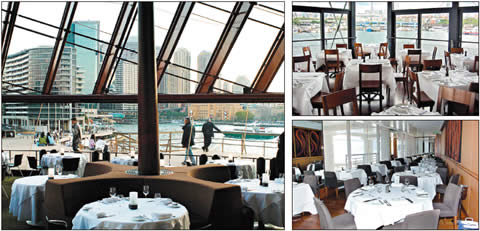 Pharmaceutical promotion selectively promotes the benefits of the latest and most expensive drugs. 
It provides minimal information about drug side-effects, contra-indications and opportunity costs. 
Cost-effective generic drugs and non-drug solutions are rarely promoted.
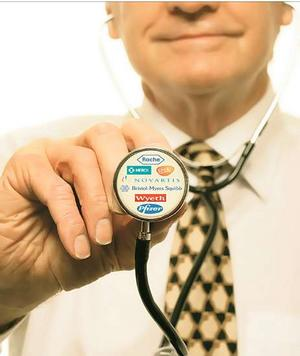 49
[Speaker Notes: Ken Harvey]
“Pigs and reptiles”
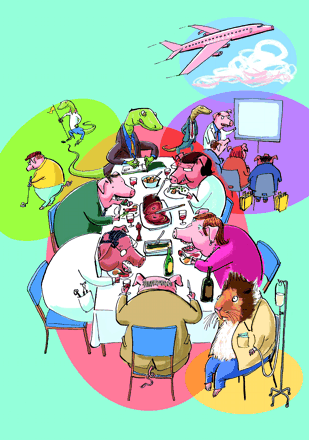 Some 80-95% of doctors regularly see drug reps despite evidence that their information is overly positive and prescribing habits are less appropriate as a result.
Many doctors receive multiple gifts from drug companies every year, yet most doctors deny their influence despite considerable evidence to the contrary.
BMJ  2003;326 (31 May)
50
[Speaker Notes: Ken Harvey]
However
Industry-doctor interaction correlates with: 
doctors' preferences for new products that hold no demonstrated advantage over existing ones
decreased prescribing of generic drugs
a rise in both and irrational and incautious prescribing
rising prescription expenditures
51
[Speaker Notes: See slide
见幻灯片]
“Pigs and reptiles”
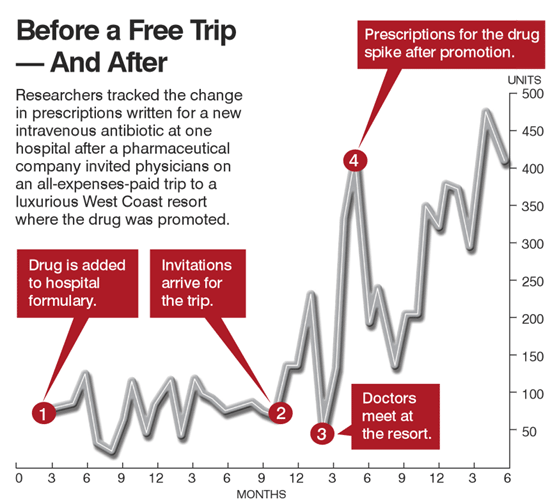 52
[Speaker Notes: Ken Harvey]
Financing access to medicines
Access to medicines: financing
commercial / social insurance
single payer public ‘insurance’ 
subsidy programs
Bundled care (medications as a cost) versus drug selling (medication profit as revenue stream)
Value based pricing, price control, bulk purchasing, price auctions, ‘community service obligation’
Politics and debates
53
[Speaker Notes: Mansfield, S. J. (2014). "Generic drug prices and policy in Australia: room for improvement? A comparative analysis with England." Australian Health Review 38(1): 6-15.
   Objective To assess the degree to which reimbursement prices in Australia and England differ for a range of generic drugs, and to analyse the supply- and demand-side factors that may contribute to these differences.
   Methods Australian and English reimbursement prices were compared for a range of generic drugs using pricing information obtained from government websites. Next, a literature review was conducted to identify supply- and demand-side factors that could affect generic prices in Australia and England. Various search topics were identified addressing potential supply-side (e.g. market approval, intellectual property protection of patented drugs, generic pricing policy, market size, generic supply chain and discounting practices) and demand-side (consumers, prescribers and pharmacists) factors. Related terms were searched in academic databases, official government websites, national statistical databases and internet search engines.
   Results Analysis of drug reimbursement prices for 15 generic molecules (representing 45 different drug presentations) demonstrated that Australian prices were on average over 7-fold higher than in England. Significant supply-side differences included aspects of pricing policy, the relative size of the generics markets and the use of clawback policies. Major differences in demand-side policies related to generic prescribing, pharmacist substitution and consumer incentives.
   Conclusions Despite recent reforms, the Australian Government continues to pay higher prices than its English counterpart for many generic medications. The results suggest that particular policy areas may benefit from review in Australia, including the length of the price-setting process, the frequency of subsequent price adjustments, the extent of price competition between originators and generics, medical professionals’ knowledge about generic medicines and incentives for generic prescribing.
   What is known about the topic? Prices of generic drugs have been the subject of much scrutiny over recent years. From 2005 to 2010 the Australian Government responded to observations that Pharmaceutical Benefits Scheme prices for many generics were higher than in numerous comparable countries by instituting several reforms aimed at reducing the prices of generics. Despite this, several studies have demonstrated that prices for generic statins (one class of cholesterol-lowering drug) are higher in Australia compared with England and many other developed countries, and prices of numerous other generics remain higher than in the USA and New Zealand. Recently there has been increasing interest in why these differences exist.
   What does this paper add? By including a much larger range of commonly used and costly generic drugs, this paper builds significantly on the limited previous investigations of generic drug prices in Australia and England. Additionally, this is the first comprehensive investigation of multiple supply- and, in particular, demand-side factors that may explain any price differences between these countries.
   What are the implications for practitioners? Practitioners may contribute to the higher prices of generic medications in Australia compared with England through relatively low rates of generic prescribing. There are also significant implications for health policy makers, as this paper demonstrates that if Australia achieved the same prices as England for many generic drugs there could be substantial savings for the Pharmaceutical Benefits Scheme.

Gorokhovich, L., et al. (2013). "Improving Access to Innovative Medicines in Emerging Markets: Evidence and Diplomacy as Alternatives to the Unsustainable Status Quo." Journal of Health Diplomacy.
   Introduction: Access to medicines is a substantial component of universal health coverage. However, the current dynamics between the innovative pharmaceuticals industry and governments in emerging markets are adversarial and may be counterproductive to sustainably increasing access to current and future patented medicines. 
   Methods: This work is a review of public sources including white papers, news and peer-reviewed literature with a focus on mainstream approaches used by the pharmaceutical industry (such as unaffordable price premiums for innovative medicines) and governments (such as denial of intellectual property rights) to support their interests. We assess the need for consensus-based approaches as alternatives to the above policies and review country cases with supporting evidence. We also explore the implications of possible approaches on pharmaceutical policy in the context of global health diplomacy. The latter is a requirement for universal health coverage given the increasing power of state and non-state actors in emerging markets. 
   Results: We conclude that evidence and due processes, through inclusive and transparent priority-setting mechanisms, offer a reconciliatory way forward for both parties. Value-based pricing, underpinned by Health Technology Assessment (HTA), could leverage global health diplomacy to set priorities and resolve the perhaps unsustainable status quo. HTA is itself a diplomatic, consensus building and evidence-based approach that can help diffuse the current tension, enhance mutual understanding and perhaps help strengthen (or even mend) the current model of product development. 
   Discussion: Value-based pricing and HTA offer a potential priority setting mechanism that can serve as a transparent, non-adversarial platform for governments and the pharmaceutical industry to engage with each other and work towards enhancing access to medicines. Further quantitative research, exploring the impact of different policy-setting approaches by governments on medicine access using HTA, would strengthen this discourse. 

Henry, D. A., et al. (2005). "Drug prices and value for money: the Australian Pharmaceutical Benefits Scheme." JAMA 294(20): 2630-2732.
    In this issue of JAMA, Pearson and Rawlins describe the work of the National Institute for Health and Clinical Excellence (NICE), the main health technology assessment agency in the United Kingdom. NICE provides comprehensive advice, including assessment of efficacy and comparative cost-effectiveness of medical interventions and publishes clinical guidelines. This ambitious project is the most prominent and far reaching of a number of international initiatives, including health  technology assessment programs in Canada and Spain and pharmaceutical cost-effectiveness evaluations linked to reimbursement decisions in Australia, the Netherlands, and Canada.
   The relevance to the United States has increased with the Medicare Prescription Drug Improvement and Modernization Act of 2003. This act introduces a voluntary program of prescription drug coverage but the US government will not get directly involved in price negotiation, leaving implementation of the drug plans to managed care organizations and pharmacy benefit managers. These organizations will carry a degree of financial risk and will be interested in achieving maximum value for money, thus increasing the relevance of pharmacoeconomic analyses.

Moye-Holz, D., et al. (2017). "Policy approaches to improve availability and affordability of medicines in Mexico – an example of a middle income country." Globalization and health 13(1): 53.

Anonymous (2012). "Pharma companies exposed to transfer pricing challenges." International Tax Review: n/a.
   The pharmaceutical sector is one of the most regulated in Poland, particularly in relation to prices of drugs or medical devices which are reimbursed by the National Health Fund (NHF). The new reimbursement law regulates a number of pricing parameters and is basically founded on three pillars: Fixed official selling prices; Fixed wholesale margins; and Fixed retail margins. 
   A fixed official selling price is the price set by way of a decision of the minister of health after negotiation with a pharmaceutical company. This is the price charged to the first company in the supply chain which is entitled to trade in reimbursed drugs in Poland. The fixed official selling price agreed with the minister forms the basis for calculating a fixed wholesale margin. The targeted level of this margin (after a transition period) is 5% of the official price. If multiple companies (both related and unrelated) are in the wholesale supply chain, they have to split the margin between them, so that the sale price to a pharmacy always equals the official selling price plus a 5% margin. The wholesale price is subsequently increased by a fixed retail margin to determine the price for a patient and at the same time the NHF reimbursement amount.

Daemmrich, A. A. (2013). "The Affordable Care Act and the Pharmaceutical Market: Projections from Institutional History " SSRN.
   Fiercely contested before, during, and after its passage, the 2010 Patient Protection and Affordable Care Act (ACA) is beginning to restructure the U.S. healthcare market. This article describes the history of healthcare reform initiatives in the United States, analyzes the policy context in which the ACA was passed, and develops forecasts for the pharmaceutical market as insurance coverage grows. The institutional history of the U.S. healthcare system is revealing of the power of entrenched private interests, especially insurance and pharmaceutical firms, and of widespread opposition to price controls on prescription drugs or other forms of care. The ACA conforms to path dependence in the U.S. health system, continuing a unique combination of public and private insurance and private delivery of care. Building on the institutional analysis, the article develops projections for the U.S. prescription drug market in 2015 (estimated at between $442 billion and 447 billion) and 2020 (estimated at $700 billion). The article concludes with a discussion of anticipated changes to pharmaceutical market structure under the ACA and the sustainability of free-market pricing for prescription drugs in the United States.]
Intellectual property and medicines
Investment, prices, access
History of IP and pharma
Regulatory structures: national legislation and trade agreements
Politics and debates
Trade agrements
TRIPS flexibilities and access to medicines
IMPACT and the ‘counterfeit’ saga
ACTA
54
[Speaker Notes: 't Hoen, E. F. M. (2009). The global politics of pharmaceutical monopoly power, drug patents, access, innovation and the application of the WTO Doha Declaration on TRIPS and Public Health. Dieman, AMB Publishers.
	
Mackey, T. K. and B. A. Liang (2011). "The Global Counterfeit Drug Trade: Patient Safety and Public Health Risks." J Pharm Sci 100:4571–4579, 2011 100(11): 4571-4579.
	Counterfeit drugs are a global problem with signiﬁcant and well-documented consequences for global health and patient safety, including drug resistance and patient deaths. This multibillion-dollar industry does not respect geopolitical borders, and threatens public health in both rich and resource-poor nations alike. The epidemiology of counterfeits is also wide in breadth and scope, including thousands of counterfeit incidents per year, encompassing all types of therapeutic classes, and employing a complex global supply chain network enabling this illegal activity. In addition, information technologies available through the Internet and sales via online pharmacies have allowed the criminal element to thrive in an unregulated environment of anonymity, deception, and lack of adequate enforcement. Though recent global enforcement efforts have led to arrests of online counterfeit sellers, such actions have not stemmed supplies from illegal online sellers or kept up with their creativity in illegally selling their products. To address this issue, we propose a global policy framework utilizing public–private partnership models with centralized surveillance reporting that would enable cooperation and coordination to combat this global health crisis.

Michael, W. (2009, Nov 6, 2009). "Health: Uganda’s Counterfeits Bill Threatens Access to Medicine." Retrieved 24 August, 2013, from http://www.ipsnews.net/2009/11/health-ugandarsquos-counterfeits-bill-threatens-access-to-medicine/.
	KAMPALA, Nov 6 2009 (IPS) - Uganda is considering an anti-counterfeit bill which analysts say will impair the country’s ability to import and export cheap but effective generic medicines. Activists fear that the bill, once enacted, will deny Ugandans access to safe, effective, quality and affordable generic medication which currently forms the bulk of Uganda’s medicine imports.

The Counterfeit Goods Bill seeks to prohibit trade in goods that ostensibly infringe intellectual property rights. The bill, which was tabled by Uganda’s trade ministry, will empower the commissioner of customs to seize suspected counterfeit goods.

The bill defines “counterfeiting” as manufacturing, producing, packaging, re-packaging, labelling or making, whether in Uganda or outside Uganda, any goods which are imitated so as to be substantially similar to the protected goods without the authority of the intellectual property right owner subsisting in the country or elsewhere.

President Yoweri Museveni in February asked his trade ministry to draft a strict law to curb counterfeit goods that he said were affecting local industries.

“I think in China they’ve got some good solutions because you remember the other man who sold milk which killed children? I think he was put in front of the firing squad. If somebody kills children, do you think the Chinese are very wrong?” he asked.

But Edgar Tabaro, a Ugandan lawyer specialising in trade-related matters, questions the necessity of the bill. He told IPS that whatever the bill ostensibly seeks to address is covered by different laws like the Trademarks Act, Copyright Act, the Patents Act and the Trade Secrets Act.
Related IPS Articles

“So we are asking whether this bill is being pursued on behalf of our national agenda or whether there are some embedded interests behind this bill. Why should we deny our people cheaper drugs by making laws that are not in our interest?” he asked.
Rosette Mutambi, executive director of the Coalition for Health Promotion and Social Development (HEPS-Uganda), regards the bill as a threat to the lives of many Ugandans who largely depend on generic anti-retroviral drugs and other medicine. HEPS is a health consumers’ organisation advocating for health rights and also represents health practitioners.

Mutambi said only about 10 percent of the medicines used in Uganda are locally manufactured. And only about five to seven percent of the imported medicines are original brands, meaning that about 93 percent of imported drugs are generics. These are mostly imported from India.

Patrick Mubangizi, the coordinator of Health Action International Africa’s (HAI-Africa) office in Nairobi, said during a recent meeting in Kampala that he was “very concerned” about the bill because policy makers and the public didn’t understand its implications for public health. HAI-Africa is part of an independent global network seeking to enhance access to medicines.

HAI-Africa is opposed to the Ugandan bill because it deviates from the official definition of counterfeit medicine as provided by the World Health Organisation (WHO).

“WHO describes counterfeit medicine as ‘medicine which is deliberately and fraudulently mislabelled with respect to identity and/or source. Counterfeiting can apply to both branded and generic products and counterfeit products may include products with the correct ingredients or with the wrong ingredients, without active ingredients, with insufficient active ingredients, or with fake packaging’,” explained Mubangizi.

Geoffrey Nalima, a manager at Quality Chemicals Limited, the first antiretrovirals (ARVs) manufacturing plant in East Africa, told IPS that they were alarmed by the bill because it classifies their products as counterfeits. Moreover, the bill will make it difficult for their products to be exported to other countries in the region.

Other countries in the region have expressed interest in the drugs, which are being manufactured under a license from Cipla of India.

Sisule Musungu, a policy analyst specialising in intellectual property, trade and innovation, told IPS that Uganda, like Kenya, will become a victim of multinational companies pushing for intellectual property right enforcement.

“Internationally, there is a big push towards intellectual property enforcement for trade reasons. With the trade negotiations going on at the World Trade Organisation (WTO), the U.S. and European Union will have to reduce subsidies for agricultural production. All that remains are technology-based goods. That is where intellectual property rights enforcement comes in,” Musungu explained.

Uganda as a least developed country (LDC) which, under the WTO’s Trade-Related Aspects of Intellectual Property Rights (TRIPS) agreement, does not have to provide protection for trademarks, copyrights, patents and other intellectual property rights until July 2013. Regarding pharmaceuticals, Uganda does not have to put in place protections on medicine until 2016.

The idea behind these “allowances” is for developing countries to take advantage of technological advancements and gain the capacity to produce their own drugs. Uganda would therefore be preventing itself from doing so by adopting this bill, according to Musungu.

“If Uganda wants to pass an intellectual property rights law, the benchmark should not be to comply with TRIPS. The benchmark should be determined by asking what Uganda wants for this law. And, therefore, which type of law should we have. The draft bill goes beyond TRIPS’s requirements,” he said.

Nathan Irumba, a former Ugandan ambassador to the WTO and now senior strategic advisor to the Southern and Eastern African Trade Information and Negotiations Institute (SEATINI), agreed that Ugandan government needed to protect its citizen from counterfeits. But, he said, the problem with the bill is that it mixes issues of trademarks and the question of standards.

“I agree counterfeits should be dealt with but in the process we should not outlaw generic medicine. We should not be tricked by multinationals to have their rights enforced in our courts. We should instead utilise our space for development. TRIPS gives us leeway. But in the bill we (Ugandans) are trying to restrain these flexibilities,” he pointed out.

Elimu Elyetu, a project manager with Uganda’s Trade Capacity Enhancement project that is also steering the bill, told IPS that they were ready to include amendments to the bill to take care of activists’ concerns.

Uganda’s trade minister Gagawala Wambuzi told IPS that government was determined to have the bill enacted into law before the end of this year. “There has been a disease of counterfeits. People are crying. Some of the counterfeits are manufactured inside here; some are from abroad. And we are saying this must stop.”

Gleeson, D., et al. (2014). Proposals for extending data protection for biologics in the TPPA: Potential consequences for Australia. Submission to the Department of Foreign Affairs and Trade. Canberra, DFAT.
	This submission examines the potential consequences for Australia of a particular provision under discussion in the intellectual property chapter: a proposed extension of test data protection for biologic products. Examining the ten most expensive biologic drugs on the Pharmaceutical Benefits Scheme (PBS), we use Medicare Australia expenditure data to estimate the potential costs to Australian taxpayers of the proposed extension, applying current policy settings for PBS pricing. We find that had biosimilars for each of these products entered the market prior to July 2013, over $205 million in PBS expenditure would have been avoided in the year 2013-14 alone.

Gold, E. R., et al. (2010). "Are Patents Impeding Medical Care and Innovation?" PLoS Medicine 7(1): e1000208.
	Background to the debate: Pharmaceutical and medical device manufacturers argue that the current patent system is crucial for stimulating research and development (R&D), leading to new products that improve medical care. The financial return on their investments that is afforded by patent protection, they claim, is an incentive toward innovation and reinvestment into further R&D. But this view has been challenged in recent years. Many commentators argue that patents are stifling biomedical research, for example by preventing researchers from accessing patented materials or methods they need for their studies. Patents have also been blamed for impeding medical care by raising prices of essential medicines, such as antiretroviral drugs, in poor countries. This debate examines whether and how patents are impeding health care and innovation.

Jung&Kwon(2015)
“Defenders of the patent system for medicines have argued that without such a system, there will be little investment in research and development and thus little innovation. In fact, patents for pharmaceutical products are a relatively recent development in patent history. Many countries, including a few developed countries, did not have product patents in chemical and pharmaceutical industries until the 1990s. For example, pharmaceutical products remained unpatentable until 1967 in
West Germany and France, 1979 in Italy, and 1992 in Spain. Canada allowed product patents after 1993.2 However, under the Agreement on Trade-Related Intellectual Property Rights (TRIPS) in 1995, all nations as a condition of membership in the World Trade Organization had to recognize and enforce product patents in all fields of technology, including pharmaceuticals” 

Lopert, R. and D. Gleeson (2013). "The high price of "free" trade: U.S. trade agreements and access to medicines." Journal of Law, Medicine and Ethics 41(1): 199-223.
	The United States' pursuit of increasingly TRIPS-Plus levels of intellectual property protection for medicines in bilateral and regional trade agreements is well recognized. Less so, however, are U.S. efforts through these agreements to influence and constrain the pharmaceutical coverage programs of its trading partners. Although arguably unsuccessful in the Australia- U.S. Free Trade Agreement (AUSFTA), the U.S. nevertheless succeeded in its bilateral FTA with South Korea (KORUS) in establishing prescriptive provisions pertaining to the operation of coverage and reimbursement programs for medicines and medical devices, which have the potential to adversely impact future access in that country. More recently, draft texts leaked from the current Trans Pacific Partnership Agreement (TPPA) negotiations show that U.S. objectives include not only AUSFTA-Plus and KORUS-Plus IP provisions but also ambitious inroads into the domestic health programs of its TPPA partners....

Vallely, P. (2012). EU drive to protect drug firms puts fight against Aids at risk. The Independent. London (UK), United Kingdom, London (UK): 2.
	The EU trade commissioner, Karel De Gucht, has denied this, saying "any agreement will have no impact on the right or the capacity of India to produce generic medicines". But while a number of damaging demands have been taken off the negotiating table, other measures relating to enforcement and investment remain. Enforcement provisions are required, said Mr De Gucht, to control fake medicines - though there have been no significant reports of fake medicines at large in anti-Aids treatment. One European lobby group, Act Up-Paris, says leaked text from the negotiations reveal that one EU demand would give European multinational companies the right to challenge the Indian government for any health policies it undertakes, such as price controls or tobacco warnings on cigarette packets, if they are deemed negatively to affect foreign investments. Anna Marriot, head of development finance at Oxfam, said: "Similar terms to those Europe is trying to impose on India have already been imposed on other developing countries. The results have been more expensive medicines, less availability and worse health outcomes. If Europe succeeds, the health of millions of Indians and millions more across the developing world will be put at risk."

“In 2006, just 20% of the world’s population in high-income countries was responsible for about 80% of global pharmaceutical sales, whereas the poorest 80% of the population in developing countries accounted for only 20% of global pharmaceutical expenditures.14”

Gleeson, D., et al. (2014). Proposals for extending data protection for biologics in the TPPA: Potential consequences for Australia. Submission to the Department of Foreign Affairs and Trade. Canberra, DFAT.
	This submission examines the potential consequences for Australia of a particular provision under discussion in the intellectual property chapter: a proposed extension of test data protection for biologic products. Examining the ten most expensive biologic drugs on the Pharmaceutical Benefits Scheme (PBS), we use Medicare Australia expenditure data to estimate the potential costs to Australian taxpayers of the proposed extension, applying current policy settings for PBS pricing. We find that had biosimilars for each of these products entered the market prior to July 2013, over $205 million in PBS expenditure would have been avoided in the year 2013-14 alone.

Anyangu-Amu, S. (2009, Dec 21, 2009). "KENYA: Anti-Counterfeit Law “Violates Right to Life and Health”." Retrieved 24 August, 2013, from http://www.ipsnews.net/2009/12/kenya-anti-counterfeit-law-violates-right-to-life-and-health/.
	NAIROBI, Dec 21 2009 (IPS) - Kenya’s new Anti-Counterfeit Act will be challenged on Mar 8 next year in the country’s Constitutional Court on the basis that it violates the right to health. The petitioners, three people living with HIV, argue that the law confuses generic and fake medicine. This could cause a health crisis as generics constitute 90 percent of medicines used in Kenya.

James Kamau says wrong interpretations of the law by customs officials could cost many lives.  Credit: Wambi Michael/IPS
James Kamau says wrong interpretations of the law by customs officials could cost many lives. Credit: Wambi Michael/IPS
The three petitioners want the Constitutional Court to declare the law, which was enacted in the middle of this year, unconstitutional on the grounds that it will deny them access to affordable life-saving generic medicines and therefore rob them off their right to life, says Peter Munyi, an intellectual property rights lawyer working with Health Action International (HAI) Africa.
HAI Africa is part of a global network working to increase access to life-saving medicines.

The issue is of life-and-death importance as generics, which are between 70 and 90 percent cheaper than their brand-name counterparts, have enabled poor people in developing countries to get the necessary treatment.

International donors that fund drug distribution, including the U.S. President’s Emergency Plan for AIDS Relief (Pepfar) and the Global Fund to Fight AIDS, Tuberculosis and Malaria, also source from generics manufacturers.

James Kamau, co-ordinator of the Kenya Treatment Access Movement, an activist organisation advocating access to anti-retrovirals, has previously pointed out that the Anti-Counterfeiting Act of 2008 contains ambiguities which could lead to misinterpretation, undermining the government’s efforts to ensure access to essential medicines for all Kenyans.

Christa Cepuch, director of programmes at HAI Africa, adds that the act, which is aimed at cracking down on fake batteries, pens, drugs and cosmetics, “contains a vague definition of counterfeiting which could be read to include generic drugs”. She describes generic medicines as legitimate, effective and exact copies of brand-name products.
The law makes the manufacturing, importation or sale of “counterfeit goods” a criminal offence rather than a civil matter, which is the usual way in which disputes over intellectual property rights are resolved.

The onus to verify whether goods are fakes or not has been put on customs officials and police officers. “We’ll have Kenya Revenue Authority officials trying to figure out if drugs are fakes or not. This increases the risk of products being labelled fakes,” Cepuch says.

“The law further gives these officials excessive powers, making the process difficult and expensive. Moreover, the onus to prove the products are not fakes lies with the accused, a price many will not be willing to pay.”

Activists such as Kamau argue that the existing Pharmacy and Poisons Board should be in charge of combating counterfeit medicines as it has the necessary technical expertise to deal with such issues – which customs officials don’t. The latter could “imagine” something is counterfeit and cost the lives of many.

The idea that essential medicines could be delayed for months at ports of entry is not far-fetched, based on what has happened in Europe where 22 seizures of perfectly legitimate generic drugs destined for developing countries have taken place in the recent past.

“The risk is simply too high and will potentially keep away generics manufacturers and importers. This is also because the cost of the whole process, should the products be confused for counterfeits, will be too high,” Munyi cautions.

The Kenyan law seems to be serving as a template for similar policies at regional level in East Africa and in neighbouring Uganda. Health advocates fear an “anti-counterfeiting” agenda is being pushed by actors who do not have the interests of poor people at heart.

Suspicion has also been raised by the speed at which the Kenyan bill was passed and acceded to.

“Parliament was under immense pressure to pass bills that would change Kenya’s political dispensation (after the election violence in 2008). However, they somehow found time to deal with this less urgent bill at the time. And no sooner had it been passed when the commencement notice was published by the minister — despite earlier indications that there was no budget allocated to effect the bill,” Munyi says.

He is referring to the minister for industrialisation publishing a notice in the government gazette on Jul 24, 2009 that backdated commencement of the legislation to Jul 7, 2009, a day before the suit was launched in the Constitutional Court.

“We believe the government should combat counterfeiters and counterfeit goods, including medicines, some of which have been seized in the Kenyan market. However, this should not be done at the expense of the health of millions of Kenyans and their right of life,” according to Cepuch.]
The politics of medicines in the context of neoliberal globalisation
Global power and the transfer of value
transnational corporate power
international relations: imperial versus subaltern
race, gender, religion and class
Corporate transnationalisation 
mergers and aquisitions, concentration, monopoly
the global value chain 
financialisation
banks & investment funds as beneficiaries from generous dividends
banks & investment funds supporting M&As
The 1970s inflexion
threat of the NIEO and emerging economies
declining profits?  Stagflation?
the focus on IP
The corporate imperial complex globally
corporate engagement in policy making globally
multilateralism hobbled
WHO debates (TRIPS flexibilities, counterfeit and SFC)
ICH versus DRAs
ethical promotion
ambivalence regarding health care financing
yes to subsidies; no to restrictive regulation 
the politics of ‘trade’ ‘agreements’
loose IP standards and tight IP enforcement
investment protection
trade in services
Corporate class alliances nationally
corporate engagement in policy making nationally
drug development, technology gifting and IP protection 
regulatory capture / intimidation
ethical promotion
the counterfeit hare
impact on health care funding policies
55
Global power and the transfer of value
The corporate imperial complex 
Pfizer and TRIPS
TRIPS plus in trade agreements
US Super 301
EU drug seizures
The transfer of value
unconscionable prices for individuals and social pooling schemes
extreme global IP rules ensures tribute flows to a small number of net IP exporters, principally the US
barriers to technology transfer and local production, local research
56
[Speaker Notes: Anyangu-Amu, S. (2009, Dec 21, 2009). "KENYA: Anti-Counterfeit Law “Violates Right to Life and Health”." Retrieved 24 August, 2013, from http://www.ipsnews.net/2009/12/kenya-anti-counterfeit-law-violates-right-to-life-and-health/.
   NAIROBI, Dec 21 2009 (IPS) - Kenya’s new Anti-Counterfeit Act will be challenged on Mar 8 next year in the country’s Constitutional Court on the basis that it violates the right to health. The petitioners, three people living with HIV, argue that the law confuses generic and fake medicine. This could cause a health crisis as generics constitute 90 percent of medicines used in Kenya.
   James Kamau says wrong interpretations of the law by customs officials could cost many lives.  Credit: Wambi Michael/IPS
   The three petitioners want the Constitutional Court to declare the law, which was enacted in the middle of this year, unconstitutional on the grounds that it will deny them access to affordable life-saving generic medicines and therefore rob them off their right to life, says Peter Munyi, an intellectual property rights lawyer working with Health Action International (HAI) Africa.
HAI Africa is part of a global network working to increase access to life-saving medicines.

The issue is of life-and-death importance as generics, which are between 70 and 90 percent cheaper than their brand-name counterparts, have enabled poor people in developing countries to get the necessary treatment.

International donors that fund drug distribution, including the U.S. President’s Emergency Plan for AIDS Relief (Pepfar) and the Global Fund to Fight AIDS, Tuberculosis and Malaria, also source from generics manufacturers.

James Kamau, co-ordinator of the Kenya Treatment Access Movement, an activist organisation advocating access to anti-retrovirals, has previously pointed out that the Anti-Counterfeiting Act of 2008 contains ambiguities which could lead to misinterpretation, undermining the government’s efforts to ensure access to essential medicines for all Kenyans.

Christa Cepuch, director of programmes at HAI Africa, adds that the act, which is aimed at cracking down on fake batteries, pens, drugs and cosmetics, “contains a vague definition of counterfeiting which could be read to include generic drugs”. She describes generic medicines as legitimate, effective and exact copies of brand-name products.
The law makes the manufacturing, importation or sale of “counterfeit goods” a criminal offence rather than a civil matter, which is the usual way in which disputes over intellectual property rights are resolved.

The onus to verify whether goods are fakes or not has been put on customs officials and police officers. “We’ll have Kenya Revenue Authority officials trying to figure out if drugs are fakes or not. This increases the risk of products being labelled fakes,” Cepuch says.

“The law further gives these officials excessive powers, making the process difficult and expensive. Moreover, the onus to prove the products are not fakes lies with the accused, a price many will not be willing to pay.”

Activists such as Kamau argue that the existing Pharmacy and Poisons Board should be in charge of combating counterfeit medicines as it has the necessary technical expertise to deal with such issues – which customs officials don’t. The latter could “imagine” something is counterfeit and cost the lives of many.

The idea that essential medicines could be delayed for months at ports of entry is not far-fetched, based on what has happened in Europe where 22 seizures of perfectly legitimate generic drugs destined for developing countries have taken place in the recent past.

“The risk is simply too high and will potentially keep away generics manufacturers and importers. This is also because the cost of the whole process, should the products be confused for counterfeits, will be too high,” Munyi cautions.

The Kenyan law seems to be serving as a template for similar policies at regional level in East Africa and in neighbouring Uganda. Health advocates fear an “anti-counterfeiting” agenda is being pushed by actors who do not have the interests of poor people at heart.

Suspicion has also been raised by the speed at which the Kenyan bill was passed and acceded to.

“Parliament was under immense pressure to pass bills that would change Kenya’s political dispensation (after the election violence in 2008). However, they somehow found time to deal with this less urgent bill at the time. And no sooner had it been passed when the commencement notice was published by the minister — despite earlier indications that there was no budget allocated to effect the bill,” Munyi says.

He is referring to the minister for industrialisation publishing a notice in the government gazette on Jul 24, 2009 that backdated commencement of the legislation to Jul 7, 2009, a day before the suit was launched in the Constitutional Court.

“We believe the government should combat counterfeiters and counterfeit goods, including medicines, some of which have been seized in the Kenyan market. However, this should not be done at the expense of the health of millions of Kenyans and their right of life,” according to Cepuch.]
Corporate transnationalisation
Mergers and acquisitions, partnerships, subcontracting 
The global value chain 
R&D, clinical trials, API manufacture, local compounding and packaging, tax havens
Financialisation
banks and investment funds supporting M&As and R&D
banks and investment funds as beneficiaries from generous dividends
57
The 1970s inflexion
Threat of the NIEO and emerging economies 
the threat of the NIEO neutered by the rate hike of 1980, the debt trap and structural adjustment
Threat to big pharma from Indian generics (and the 1970s patent law) 
countered through TRIPS
Developing country voices in WIPO and WHO leads to forum shifting … to GATT and trade 
sanctions available under trade agreements linked to trade power
58
[Speaker Notes: WHO (1975). Provisional Agenda Item 3.16.1: Coordination with the United Nations system.]
The corporate imperial complex globally
Corporate engagement in policy making globally; from international diplomacy to the ‘multi-stakeholder partnership’
Multilateralism hobbled
WHO debates (TRIPS flexibilities, counterfeit and SFC)
ICH versus ICDRAs
ethical promotion
Corporate ambivalence regarding health care financing
yes to subsidies; no to cost control 
Corporate engagement in low tax extortion and tax avoidance / evasion
The politics of ‘trade’ ‘agreements’
loose IP standards and tight IP enforcement
investment protection and curtailing nation state sovereignty
trade in services (and the privatisation of health care and insurance)
59
[Speaker Notes: Timmermans, K. (2004). "Harmonization, Regulation, and Trade: Interactions in the Pharmaceutical Field." International Journal of Health Services 34(4): 651-661.
   This article aims to draw attention to the process of harmonization of requirements for drug registration (the so-called ICH process) and to examine how it may affect access to medicines in developing countries. The ICH process, especially when seen in conjunction with the World Trade Organization's Agreement on Technical Barriers to Trade, may create additional barriers to would-be entrants on the global pharmaceutical market, notably large generic manufacturers in developing countries?the very companies that can create credible price competition for the innovative industry and, thus, increase access to medicines. These barriers could help maintain the status quo by insulating well-established companies from competition, thereby forming a further obstacle to lower drug prices and to access to medicines, especially in developing countries. Developing countries should therefore carefully consider the implications of the positioning of ICH standards as global standards, and be vigilant with regard to their possible incorporation, whether explicitly or not, in international trade agreements.

Homedes, N., et al. (2005). "The World Bank, Pharmaceutical Policies, and Health Reforms in Latin America." International Journal of Health Services 35(4): 691-717.
   Health care systems spend a relatively high percentage of their resources on the purchase of medicines, and the poor spend a disproportionate amount of their income on pharmaceuticals. There is ample evidence in the literature that drugs are very poorly used. World Bank?led health reforms aim at improving equity, efficiency, quality, and users' satisfaction, and it will be difficult to achieve these goals without making medicines accessible and affordable. The purpose of this article is to examine the adequacy of World Bank pharmaceutical policies, as recommended in various Bank documents, for Latin America and to examine the implementation of the policy recommendations. The authors found that the World Bank identified and recommended a set of pharmaceutical policies that matched the needs of the region. But, as revealed through fieldwork and a review of the literature, the recommended pharmaceutical interventions were left out of the health reforms, and most of the loans that included pharmaceutical interventions allocated funds only to the purchase of drugs. The authors formulate four hypotheses that may explain the lack of congruence between the recommended policies and the strategies financed by World Bank health reform loans to the Latin American region.

Boseley, S. (2002). WHO and the drug companies: Unhealthy influence. There is a danger that WHO's new partnership with drug companies will skew its health policies. The Guardian.
   Just 18 months ago, the lid  was lifted on a piece of commercial espionage and covert  manipulation that would not disgrace the pages of a John le  Carré blockbuster. 
   Tobacco companies had penetrated the innermost  sanctums of the World Health Organisation. Philip Morris, the  largest cigarette manufacturer in the world, admitted paying  scientists to turn up at WHO meetings to which the company had been  refused entry, but insisted nothing it had done  was improper
   But documents that came to light during tobacco  litigation in the United States suggested that this calculated and  well-financed strategy went beyond ordinary lobbying. A WHO report  said tobacco companies "sought to divert attention from the public  health issues raised by tobacco use, to reduce budgets for the  scientific and policy activities carried out by WHO, to pit other UN  agencies against WHO, to convince developing countries that  WHO's tobacco control programme was a 'first world' agenda carried  out at the expense of the developing world, to distort the results  of important scientific studies on tobacco and to discredit WHO as  an institution."
   Tobacco companies rose from being the object of  suspicion to public enemy number one in the eyes of Gro Harlem  Brundtland, WHO's director general, and her staff. The infiltration  should have been a salutary experience for a benign organisation,  but there are fears that the lessons may not all have been learnt.  Tobacco may have been locked out but pharmaceutical companies now  sit at the top table. There is a world of difference between the  two industries, it will rightly be argued - tobacco is a killer,  medicines save lives. But they have something fundamental in common:  their duty to their shareholders, to make money.
   Brundtland and her closest  advisers deserve admiration for their determined efforts to spend a  lot more money on health in the developing world. Brundtland's  macro-economic commission on health, chaired by Harvard economist  Jeffrey Sachs, last month said a further $8bn a year was  needed.
   It's an enormous amount of money to raise from reluctant  donor governments.  Brundtland is convinced of the need to have the  private sector on board.  Microsoft's Bill Gates, with his donations  of billions of dollars to vaccine development, has done more than  anybody to make this policy look a winner. But the pharmaceutical  companies that have agreed to donate some medicines to poor  countries and cut the costs of others are not acting purely out  of selflessness.
   What's in it for them? Most obviously, there  is the global fund for Aids, TB and malaria set up by UN secretary  general Kofi Annan, which has a purse now worth close to $1bn which  will be spent on medicines and preventive measures such as condoms  and mosquito nets. The model for the fund is the Global Alliance for  Vaccines and Immunisation. Save the Children Fund UK recently  publicly warned of conflicts of interest within Gavi, which  has vaccine manufacturers sitting on the board.
   The  pharmaceutical industry has lobbied hard for seats at the global  fund table too. Brundtland is very much in favour of public private  initiatives such as Gavi, which forge ahead (thanks to Gates's  money) in a way UN agencies cannot and get things done.
   That  could lead to tears, say some WHO staff and outside observers.  They fear this new reliance on corporate drive and cash is already  in danger of skewing health policy towards vested  interests. It is most noticeable in the continuing struggle over  the absence of drugs to treat people dying of Aids in Africa.  Activists and organisations such as Médecins sans Frontières would  like to see WHO back the use of generic drugs - cheap copies of the expensive  patented medicines produced by big-name pharmaceutical companies.  WHO has preferred to negotiate price-cuts with a handful of the drug  giants, which are still higher than generic prices.
   The  macro-economic commission was also strongly against generics. One of  the papers commissioned for its discussions by WHO argued that  prices were not the block on the wider use of essential drugs in  developing countries, blaming corruption and lack of healthcare  infrastructures instead. The paper was written by Harvey Bale, head  of the International Federation of Pharmaceutical Manufacturers  Associations, with help from Adrian Otten of the World Trade  Organisation.
   The potential for conflicts of interests has been  noted within WHO. The executive board has discussed guidelines for  staff. But rules on free lunches are irrelevant when would-be  persuaders are regulars in the staff canteen. Drug companies,  baby-milk manufacturers or the big food corporations - they would  all like a bit of influence at WHO. Brundtland may be right to  harness their money and energy in the cause of health, but she will  have to persuade her critics that it is she who is sitting in  the driving seat.

Sainsbury, P. (2004). "Australia-United States Free Trade Agreement and the Australian Pharmaceutical Benefits Scheme." Yale Journal of Health Policy, Law and Ethics IV(2): 387-400.
	
Gleeson, D. H., et al. (2012). "Challenges to Australia's national health policy from trade and investment agreements." Medical Journal of Australia 196: 1-3.
	Challenges to Australia’s national health policy from trade and investment agreements
Recent federal trade policy commitments could protect Australia’s tobacco control
legislation and the Pharmaceutical Benefits Scheme in the Trans-Pacific Partnership
Agreement negotiations

In its Trade Policy Statement of April 2011, the Australian Government committed to “preserve the right of Australian governments to make laws in important public policy areas” and to reject provisions in trade agreements that could “limit its capacity to put health warnings or plain packaging requirements on tobacco products or its ability to continue the Pharmaceutical Benefits Scheme”.1 One forum in which this resolve is likely to be tested is the Trans-Pacific Partnership Agreement (TPPA) negotiations. The TPPA is a proposed regional free trade agreement between Australia, Brunei, Chile, Malaysia, Peru, Singapore, New Zealand, the United States and Vietnam — a diverse assortment of countries from several continents around the Pacific rim. The TPPA differs from existing bilateral and regional free trade agreements
in its sheer size and geographic diversity. It has the potential to restrict national policy space — “the freedom, scope and mechanisms that governments have to choose, design and implement public policies to fulfil their aims”2 — on an unprecedented scale. This article explores the potential for the TPPA to constrain Australia’s national health policy space through two illustrative case studies: tobacco plain packaging and the Pharmaceutical Benefits Scheme (PBS).

Jena, N. (2011). The Current Trade Paradigm and Women's Health Concerns in India: With Special Reference to the Proposed EU-India Free Trade Agreement. Rochester, Rochester.
	India is currently negotiating a Free Trade Agreement with the European Union, which includes not only liberalization of commodity trading, but also a wide range of chapters including deep services trade liberalization, full investment liberalization, and stricter IPR conditions than the TRIPS norms. As trade is an engine of growth and development, India’s trade policy has many goals to meet. India shows high poverty level, increasing income and social inequalities as well as deep seated gender inequalities. Health is an area of special concern in the context of gender inequalities. Arguably, where there is a constraint on health care access, whether due to education, income or location, women experience a greater constraint compared to men. Since the EU India FTA covers many areas which are known to have serious implications for health, this needs detailed analysis. Liberalisation of health services coupled with investment liberalization, TRIPS plus provisions in the IPR chapter are some concern areas and can affect the access to medicines and treatment, as well as to food. In addition, the way deep trade liberalization uses women’s labour and imposes adverse working conditions on them is another aspect which must be taken into account. Domestic policy space at the disposal of the Indian government to address gender inequalities and change the social structure, can also be undermined the FTA. Therefore, an analysis and evaluation of health impacts of this FTA on Indian women is necessary. The need to indicate suitable policy interventions, both in the trade agreement and in the domestic socio economic environment, to maintain and encourage women’s access to health and healthcare, is undeniable. This study is an attempt to provide such an analysis in simple terms.

Chu, Y.-J. (2011). The Evolution of US and EU Approaches to Intellectual Property Provisions Related to Public Health in Free Trade Agreements: Are They Responding to Public Health Concerns? Rochester, Rochester.
	The tension between patent law and public health concerns such as access to medicine has long been an issue of much debate. The requirement of patent protection for pharmaceutical products and various other relevant provisions under the TRIPS Agreement signifies this tension as they have created considerable difficulties for developing countries acquiring the medicines needed to address their public health concerns, despite the flexibilities that had been built into the Agreement. Hence, the Doha Declaration on the TRIPS Agreement and Public Health has been adopted in 2001 to address this issue, hoping to provide relief to this tension between public health policies and intellectual property rights. Nevertheless, this tension seems to have been further heightened with the proliferation of Free Trade Agreements (FTAs), through which developed countries such as the US and the EU have introduced TRIPS-plus obligations that go beyond the minimum standards set by TRIPS, further exacerbating the tension. Over the years, these TRIPS-plus FTAS have been much criticized for their possible conflict with TRIPS norms and their potential negative impact on access to medicine for developing countries. This paper, after providing a brief overview of relevant TRIPS provisions related to public health as well as the phenomenon of FTAs within the WTO regime, will attempt to sketch out the evolution of the approaches the US and EU have taken toward intellectual property provisions related to public health in the FTAs they have signed over the years and examine whether the evolution of these approaches are perhaps a response or an attempt to address the criticisms that have been voiced against these TRIPS-plus provisions. 

Rafei, U. M. (1999). Health implications of trade agreements (speech at regional consultation on WTO trade agreements and their implications on health - TRIPS, Bangkok, August 1999).
	The Regional Director’s Office WHO/SEARO
RD Emeritus
Speeches/Statements - Striving for Better Health in South-East Asia Selected Speeches by Dr Uton Muchtar Rafei Regional Director, WHO South-East Asia Region  Volume II : 1997 - 2000
 
Communicable and Non-Communicable Diseases
 
Health Implications of Trade Agreements

Regional Consultation on WTO Multilateral Trade Agreements and their Implications on Health-TRIPS, Bangkok, August 1999


       The message of the World Health Assembly is clear. Public health interest is of paramount consideration. The access to essential drugs must be safeguarded in the implementation of the trade agreements.
      In order to develop new drugs and vaccines, we need industries with appropriate incentives for innovation, including patent rights. However, their final aim should be to secure human health and not merely economic profit.
WE are all aware of the formidable challenges faced by our Member Countries in the pursuit of their health development goals. Recently, these challenges have assumed a bigger dimension with globalization and international trade liberalization. Today, the health sector is facing not only its own systemic problems but also those imposed by the external environment. During the last two years, we have seen the adverse impact on health of the Asian economic crisis. We have also learnt that without appropriate and timely action, the progress made in health development may also be hampered.

There seem to be many potential challenges emanating from multilateral trade agreements under WTO. This is very obvious, especially in the case of the Agreement on Trade-Related Aspects of Intellectual Property Rights (TRIPS)). As you are aware, our Region has ten countries, both developing and least developed. Except for DPR Korea, all are either full members or observers of WTO. Under TRIPS, some countries have to ensure full implementation of the Agreement from next year, whereas others have a longer time-frame.

The TRIPS Agreement envisages a globally harmonized framework for the protection of patents in a limited, transitional period. This framework is based on the high standards applied in the economically and technologically advanced countries. Some of them have introduced such standards only recently. The current TRIPS standards, it is apprehended, may considerably restrict countries in adopting a national patent system suitable to their level of health development, especially in the area of pharmaceuticals.

In the past few years, WHO has noted a number of concerns expressed by many countries on the potential implications of this Agreement on the availability of and accessibility to drugs. The concern is more serious in countries where a large section of the population is living in absolute poverty with minimal access to basic health care, including essential drugs. In most of our countries, 30-40% of the expenditure on health care is on drugs; some may spend even more. The aim of the national health policy must be to ensure equitable access to essential drugs, their rational use and quality. This is in keeping with the fundamental right of people to health care. Now, the question arises: how can the issue of equitable access be addressed within the context of globalization?

Trade, health and intellectual property rights are areas with complicated interactions. At times, they pursue different objectives with cross-cutting interests. Some of you may recall the debate at the Fifty-second World Health Assembly in May this year on the resolution relating to the WHO Revised Drug Strategy. This was one of the most lively discussions in the recent history of the Assembly. The main issue was related to TRIPS. However, a compromise was found and a consensus arrived at.

The message of the World Health Assembly is very clear. Public health interest is of paramount consideration. The access to essential drugs must be safeguarded in the implementation of the trade agreements. We consider that in the negotiations on multilateral trade agreements and their implementation, public health concerns must be heard And weighed appropriately. Many of these multilateral trade agreements affect health and health development. We believe that the health sector must be involved in the discussions and decision-making on trade agreements.

However, experience in our Region shows that the health sector is, in fact, not fully aware of the implications of such multilateral international trade agreements. Also, they have not been involved in the negotiation process of these agreements. We, in the South-East Asia Region, however, took the initiative to deal with this challenge. We did a situation analysis of the countries' experiences on a few multilateral trade agreements. We produced advocacy papers and information booklets and distributed them to ministries of health to create awareness of the problems and issues. We had discussions on the subject at the meetings of health ministers in 1998 and of the health secretaries in 1999. However, greater sharing of information on country experiences and discussions on multilateral trade agreements is required.

We need more dialogue and interaction with various sectors. I believe that the health sector must fully understand the implications of international trade agreements. They should enhance their partnership with others, such as trade, industries, intellectual property agencies, legal and consumer institutions. WHO suggests that countries establish appropriate processes and mechanisms to secure better coordination and cooperation among the many players involved. At the global level, WHO has initiated a dialogue with WTO. WHO has also included the private sector and the pharmaceutical industry in its new global initiatives, such as Roll Back Malaria and Tobacco Free Initiative.

We are all aware that with recent progress in research, HIV/AIDS patients can prolong their lives. The cost, however, is very high – nearly US $ 18,000 per year. As is well known, 90 per cent of the 30 million people affected with HIV/AIDS live in developing countries. Most of these people spend less than US $ 10 annually on health. Thus, even though new drugs and interventions exist for HIV/AIDS patients, their availability remains but a dream for many.

The vaccine against Hepatitis B virus infection has been in use for more than a decade in the developed countries. But it is becoming widely available only now in the developing countries. You will appreciate that the delay has been largely because of the exclusive intellectual property rights.

World experience shows that the patent system stimulates research and contributes to economic growth. It can also make enormous contributions to health development. In order to develop new drugs and vaccines, we need industries with appropriate incentives for innovation, including patent rights. However, their final aim should be to secure human health and not merely economic profit.

Many people are asking: Isn't there any room in the intellectual property rights or TRIPS Agreement to accommodate public health interests? The fundamental questions are: whether the prices of drugs will increase; whether availability of essential drugs will be affected, and whether research and development will enhance production and availability of drugs for priority public health problems. Suitable answers must be found to these questions.

WHO considers that in the process of globalization, one objective should be clearly kept in mind. It is to ensure that the health status of the population improves as the economy grows. WHO is ready to help Member Countries in ensuring equity and social justice in health. WHO will also monitor the implications of the TRIPS Agreement on the health sector, as mandated by its governing body.

Saez, C. (2014). "WHO Chief: No Government Should Be Intimidated For Doing “Right Thing” In Public Health." Retrieved March 30, 2014, from http://www.ip-watch.org/2014/01/24/who-director-general-no-government-should-be-intimidated-by-interested-parties/.
	-----Original Message-----
From: Ip-health [mailto:ip-health-bounces@lists.keionline.org] On Behalf Of Thiru Balasubramaniam
Sent: 24 January 2014 15:28
To: Ip-health@lists.keionline.org
Subject: [Ip-health] WHO Director General: No Government Should Be Intimidated By Interested Parties

http://www.ip-watch.org/2014/01/24/who-director-general-no-government-should
-be-intimidated-by-interested-parties/

--

WHO Director General: No Government Should Be Intimidated By Interested Parties

Published on 24 January 2014 @ 2:39 pm

By Catherine Saez <http://www.ip-watch.org/author/catherine/>, Intellectual Property Watch

Discussions on access to essential medicines yesterday at the World Health Organization were in some ways overshadowed by the recent leak of a global pharmaceutical campaign aimed at derailing efforts by the South African government to revise its intellectual property policy. WHO Director General Margaret Chan strongly supported South Africa, as did several developing countries, while developed countries remained silent on the subject.

On the agenda of the 134th session of the WHO Executive Board (EB), meeting from 20-25 January, was an item on access to essential medicines. The secretariat submitted a report<http://apps.who.int/gb/ebwha/pdf_files/EB134/B134_31-en.pdf>
[pdf],
on activities, such as supporting universal health coverage, monitoring and the use of information, rational use of medicines, antimicrobial resistance, innovation and the local production of medicines, and access to medicines for noncommunicable diseases. The report was commended by member states.

However, feeding the discussion was the recent effort by some pharmaceutical companies to undermine efforts of the South African government to amend its IP laws, revealed through a leaked document bluntly titled, “Campaign to Prevent Damage to Innovation from the Proposed Draft National IP Policy in South Africa,” (*IPW*, Public Health, 22 January 2014<http://www.ip-watch.org/2014/01/22/concerns-erupt-over-leaked-pharma-lo
bbying-plan-against-ip-policy-in-south-africa/>
).

South Africa received support from many developing countries, such as Namibia, Brazil, Cuba, India, Argentina, Nigeria, Bolivia, and Zimbabwe, which qualified the incident as an “unfortunate attack on a sovereign state and an attack on the right to life in the interest of profit.” The delegate called on WHO to be diligent in its approach with dealing with non-state actors (*IPW*, WHO, 24 January
2014<http://www.ip-watch.org/2014/01/24/who-board-tackles-reform-engagement-
with-non-state-actors/>
).

Precious Matsoso, director-general of health of the South African Ministry of Health, and former head of the WHO programme on Public Health, Innovation and Intellectual Property, delivered an emotional
statement<http://www.ip-watch.org/weblog/wp-content/uploads/2014/01/EB-Jan-2
014-SA-statement-Ess-Med.pdf>
[pdf].
She said one of the objectives of the new South African IP policy is to contribute towards the protection and promotion of public health, and access to medicines in particular.”

“This is not the first time that South Africa has been under such an attack, even in the face of the most devastating HIV/Aids and TB co-morbidities,” in 2000, she said. “We’ve seen this attack whereby Nelson Mandela was the first respondent,” she added.

The cost of combination antiretroviral therapy per person per annum was brought down from US$ 10,000 to US$ 1,000 since 2000, she said. “This would not have been possible without generic competition,” she said, adding that South Africa has been able to put 2.4 million people on treatment. However, only 4 percent of South Africans are on second line antiretroviral therapy and that number must be increased to 14 percent, she insisted. This increase will not be possible at current costs for South Africa, she said.

“Generic competition has been the main driver of affordable medicines,”
Matsoso said, noting that Canada, through its Bolar provision is “such an example” for having introduced early generic entry. The new South African policy that is under discussion will promote competition and ensure the levelling of the playing field, she said, adding*,* “We’ve seen IP reforms can really make a difference.”

The IP reform includes patent examination, said Matsoso, which is common practice in Europe, the United States, India and Brazil. “In all these countries poor quality patents are rejected. For instance, both the US and European Patent Office have rejected 40 percent of these applications when in South Africa, we actually approved all of them,” she remarked. She also said South Africa welcomed WHO technical support on policy reforms proposals in defence of public health. She ended her statement under a sustained round of applause.

Chan supported South Africa. She reminded delegates of the WHO 12th general programme of work<http://www.who.int/about/resources_planning/A66_6_en.pdf?ua=1>,
approved by member states, and its paragraphs 97, 98 and 99 on increasing access to essential, high-quality, effective and affordable medical products.

“I have been following the event in South Africa and I was very struck by what is happening and I have said so in other contexts and I will repeat
again: no government should be intimidated by interested parties for doing the right thing in public health” she said. WHO, at the request of the South African government has commented on the draft policy. Chan thanked governments for their solidarity with South Africa and stated that “nobody should be denied access to life-saving intervention or medical products.”

Nicoletta Dentico, co-director of Health Innovation in Practice (HIP) said, “I found it politically embarrassing, and disquieting that, during the EB discussion, not one single delegate from the industrialised North took the floor to express a word of solidarity towards the government of South Africa.”

*Draft Resolution on Access*

A draft
resolution<http://apps.who.int/gb/ebwha/pdf_files/EB134/B134_CONF14-en.pdf>
[pdf]
on access to essential medicines, not yet adopted, was put forward by China, Libya, South Korea and South Africa.

The draft resolution calls on the WHO to “provide, as appropriate, upon request, in collaboration with other competent international organizations, technical support, including, where appropriate, to policy processes, to Member States that intend to make use of the provisions contained in the TRIPS agreement, including the flexibilities recognized by the Doha Ministerial Declaration on the TRIPS agreement and Public Health and other WTO instruments related to TRIPS agreement, in order to promote access to essential medicines, in accordance with the Global Strategy and Plan of Action on Public Health, Innovation and Intellectual Property.”

*Shortages, Affordability: Barriers to Access*

Other concerns on access to essential medicines were voiced by developing countries who said that it is a pressing issue, citing affordability, shortages of medical products, and rational use of medicines.

Namibia, on behalf of the African region, said the most important barrier to access to essential medicines is affordability. The delegate called on WHO to support member states’ efforts to use of the flexibilities included in the World Trade Organization Agreement on Trade-Related Aspects of Intellectual Property Rights (TRIPS).

Brazil also underlined the use of TRIPS flexibilities. TRIPS should not prevent member states from taking measures to protect public health and guarantee access, the delegate said.

Qatar underlined that shortage of medicines as a dire problem. The delegate said market changes can affect generic medicines as generic companies do not have incentive to produce them.

*NGOs, Pharma Focus on Use, Civil Society on IP*

The International Pharmaceutical Federation underlined<http://fip.org/files/fip/news/FIP%20intervention%20on%20item%209.
7%20Access%20to%20essential%20medicines.pdf>
[pdf]
the shortage of medicines and said that an independent report found that
US$500 billion could be saved annually if responsible use of medicines were achieved.

Médecins Sans Frontières (MSF, Doctors without Borders), in its statement<http://www.msfaccess.org/content/msf-intervention-access-medicines
-who-134th-executive-board-meeting>
said
it is “concerned by the lack of attention in the Secretariat’s report on the impact intellectual property has on the affordability and accessibility of medicines, and how this affects the inclusion of new treatments in essential medicines lists.”

“The intersection between intellectual property, innovation and public health is recognized in a number of WHO resolutions and in the TRIPS Agreement. Yet it remains a challenge for WHO member states, especially developing countries, to use these flexibilities when drafting intellectual property policies that aim to promote access to affordable essential medicines,” said the MSF representative. MSF also underlined IP clauses included in trade negotiations initiated by the United States and the EU.

Medicus Mundi International, a network of organisations working in the field of international health cooperation and advocacy, underlined the underfunding of the WHO programme on essential medicines.

A group of NGOs published a suggested draft resolution<http://www.ghwatch.org/sites/www.ghwatch.org/files/SA_patent1a.pd
f>
[pdf]
on access to essential medicines.

Chan noted the points made by the NGO community, and told member states, “if these works is so important to you why are they left unfunded. This is a question you need to reflect on.”

Faunce, T., et al. (2005). "Assessing the impact of the Australia-United States Free Trade Agreement on Australian and global medicines policy." Globalization and health 1(1): 15.
	On 1 January 2005, a controversial trade agreement entered into force between Australia and the United States. Though heralded by the parties as facilitating the removal of barriers to free trade (in ways not achievable in multilateral fora), it also contained many trade-restricting intellectual property provisions and others uniquely related to altering pharmaceutical regulation and public health policy in Australia. The latter appear to have particularly focused on the world-respected process of federal government reimbursement after expert cost-effectiveness evaluation, popularly known as the Pharmaceutical Benefits Scheme ('PBS'). It remains uncertain what sort of impacts - if any - the Australia-United States Free Trade Agreement ('AUSFTA') will have on PBS processes such as reference pricing and their important role in facilitating equitable and affordable access to essential medicines.This is now the field of inquiry for a major three year Australian Research Council ('ARC')-funded study bringing together a team of senior researchers in regulatory theory from the Australian National University and pharmacoeconomics from the University of Newcastle. The project proposes to monitor, assess and analyse the real and potential impacts of the AUSFTA in this area, providing Australian policy-makers with continuing expertise and options.To the extent that the AUSFTA medicines provisions may represent an important precedent in a global strategy by industry on cost-effectiveness evaluation of pharmaceuticals, the study will also be of great interest to policy makers in other jurisdictions.]
Corporate class alliances nationally
Corporate engagement in policy making nationally (eg role of pharma in health care reform in the US)
Public support for drug development linked to technology gifting and IP protection and open prices for drugs in health insurance (US)
Regulatory capture / intimidation
ethical promotion
the counterfeit hare
lack of regulation of prescribing
Corporate tax extortion
60
[Speaker Notes: Maybarduk, P. (2011). US AIDS Policy vs US Trade Policy. Advocate.com.
	On World AIDS Day, December 1, President Barack Obama announced plans to bring two million more people living with HIV/AIDS in developing countries onto U.S.-government supported treatment. The president’s commitment builds on the decade-long global treatment revolution, which has already saved the lives of millions.
Unfortunately, U.S. AIDS policy is in tension with U.S. trade policy.
Generic competition drove the 99% price reductions for first-line medicine which facilitated the treatment revolution, lowering costs from $10,000 per person per year (ppy) to under $100 ppy today. But now the United States is negotiating a Trans-Pacific Free Trade Agreement with terms intended, over time, to expand drug patent monopolies for about half the world. Closed negotiations continued this month in Kuala Lumpur, sparking protests there by people living with HIV. The high costs of patent monopolies, particularly for newer second- and third-line HIV/AIDS medicines — still commonly thousands of dollars per person per year — seriously limit the ability of governments and donors to scale up treatment access.

High prices force impossible choices for health departments allocating fixed budgets insufficient to meet all of their public health obligations. Aid programs including the U.S. President’s Emergency Plan for AIDS Relief struggle to expand current treatment levels. 

New science shows treatment is also effective as prevention. Perhaps for the first time, practitioners can model an end to the pandemic. But “getting to zero” will require dramatically increasing treatment access worldwide. To continue the treatment revolution and seek an end to AIDS, we need to expand generic competition.
Obama administration plans for the Trans-Pacific FTA could make this more difficult. The agreement would require all member countries to change their laws on drug patents to some of the most aggressive standards the world has seen. These include substantive and procedural rules that facilitate patent abuse and profiteering by the big pharmaceutical companies. Ambitious U.S. plans for the Trans-Pacific FTA would eventually apply the agreement to the entire Asia-Pacific region, including critical sources of generic medicines supply such as India. Global cost reductions and expanding treatment access depend in no small part on global economies of scale for generics. The Trans-Pacific FTA directly threatens this. 

The impetus for these proposed trade rules is the political and economic power of the patent-based pharmaceutical industry. Now a coalition of health groups is waging an unprecedented global campaign to challenge that power. Treatment advocates in a dozen countries, from Vietnam to Colombia to the U.S., have teamed up to file legal measures challenging drug makers’ monopolistic hold on key HIV drugs. If successful, the measures will authorize price-lowering generic competition, as well as free up at least one of these medications for use as a booster in improved combination therapies.
It is important to remember that U.S. federal grants facilitated the invention of some of these drugs. Nevertheless, for years the U.S. government has resisted the use of health rights in patent rules to expand access to medicines. And now U.S. patent and trade policy is inhibiting U.S. AIDS policy, including the work of PEPFAR in Vietnam. The promise of an “AIDS-free generation” is beautiful. Getting there will require standing up to Big Pharma, promoting competition, and expanding access to the medicines we need to end AIDS.
Peter Maybarduk is director of Public Citizen’s Global Access to Medicines Program.]
Medicines policy reform:institutional reform
Health systems strengthening
universal health cover including social pooling of the cost of real medicines (price barriers, falsified and substandard) 
effective bulk purchasing, tight health system logistics, contract solutions to production and distribution shortfalls (procurement and distribution)
decent health care (inappr use, falsified and substandard)
Delinking monopoly pricing and the funding of drug development; public funding of drug development (price barriers, falsified and substandard, skewed investment)
including as necessary, public funding of vaccine production, incl technology transfer (procurement and distribution)
Strengthening national and regional medicines regulatory agencies (falsified and substandard)
Strengthened pharmacovigilance (late emergence)
Regulate and restrict corporate drug promotion incl (inappr use)
Closer monitoring of drug prescribing (inappr use)
Invest in provision of independent advice; professionals (including clinical guidelines, academic detailing); consumers (including social marketing) (inappropriate use)
61
Health systems strengthening
Universal health cover including social pooling to cover the cost of medicines
Effective bulk purchasing, tight health system logistics, contract solutions to production and distribution shortfalls
Clinical governance including clinical guidelines and quality assurance
62
[Speaker Notes: Yang, K., et al. (2013). "Editorial: can China master the guideline challenge?" Health Research Policy and Systems 11(1): 1.
	Abstract. China is experiencing increased health care use and expenditures, without sufficient controls to ensure quality and value. Transparent, cost-conscious and patient-centered guidelines based on the best available evidence could help establishing these quality and practice measures. 
We examined how guidelines could support the Chinese health reform. Specifically, we summarized the current state of the art and related challenges in guideline development and explored possible solutions in the context of the Chinese health reform.
China currently lacks capacity for evidence-based guideline development and coordination by a central agency.
Most Chinese guideline users rely on recommendations developed by professional groups that lack demonstration of transparency (including conflict of interest management and evidence synthesis) and quality. These deficiencies appear larger than in other regions of the world. In addition, misperceptions about the role of guidelines in assisting practitioners as opposed to providing rules requiring adherence, and a perception that traditional Chinese medicine (TCM) cannot be appropriately incorporated in guidelines are present.
China’s capacity could be strengthened by a central guideline agency to provide or coordinate evidence synthesis for guideline development and to oversee the work of guideline developers. China can build on what is known and work with the international community to develop methods to meet the challenges of evidence-based guideline development.

Duckett, S. J. (2004). "Drug Policy Down Under: Australia's Pharmaceutical Benefits Scheme." Health Care Financing Review 25(3): 55-68.
Mansfield, S. J. (2014). "Generic drug prices and policy in Australia: room for improvement? A comparative analysis with England." Australian Health Review 38(1): 6-15.
Nguyen, T. A., et al. (2015). "Policy options for pharmaceutical pricing and purchasing: issues for low- and middle-income countries." Health Policy Plan 30.	
Busfield, J. (2003). "Globalization and the Pharmaceutical Industry Revisited." International Journal of Health Services 33(3): 581-605.
	This survey of the pharmaceutical industry at the beginning of the 21st century updates some of the information provided in Claudio Tarabusi and Graham Vickery's survey, ?Globalization in the Pharmaceutical Industry,? published in the International Journal of Health Services in 1998, which was largely based on data up to 1993. However, the purpose of the present article differs from that of Tarabusi and Vickery, which covered a wide range of aspects of the industry relevant to globalization but did not explicitly address the question of the extent to which the industry could be described as globalized. After looking at the industry in some detail, the author directly confronts the question of the appropriateness of the use of the term ?globalization? for characterizing the directions in which the pharmaceutical industry has been moving.

Murray, M. J. (1974). "The Pharmaceutical Industry: A Study in Corporate Power." International Journal of Health Services 4(4): 625-640.
	Most studies of the pharmaceutical industry have focused on such issues as restrictive patent regulation, ineffective products, duplicative marketing procedures, misrepresentative advertising, and the peculiar noncompetitive structure of markets. These investigations have revealed only certain aspects of the structure of the pharmaceutical industry. Three significant trends are investigated in this paper: international expansion, diversification through mergers and acquisitions, and interlocking directorates with financial institutions. The thesis of this paper is that small-scale drug manufacturing firms have been gradually replaced by large-scale multinational conglomerates. Production and sales are no longer dependent on pharmaceutical products. In the typical case, large-scale pharmaceutical-producing firms have been increasingly linked to financial institutions through interlocking directorates.

Tarabusi, C. C. and G. Vickery (1998). "Globalization in the Pharmaceutical Industry, Part I." International Journal of Health Services 28(1): 67-105.
	This report on the pharmaceutical industry will be published in two parts. Part I begins with a summary of the study and its conclusions. The authors then provide an overview of the characteristics of the industry and current trends in its growth and structure: production and consumption, employment, research and development, capital investment, firm and product concentration and product competition, and pricing. A discussion of international trade follows, covering intra- and inter-regional, intra-firm, and intra-industry trade. The report will continue in the next issue of the Journal (Part II) with a look at foreign direct investment, inter-firm networks, and governmental policies.

Tarabusi, C. C. and G. Vickery (1998). "Globalization in the Pharmaceutical Industry, Part II." International Journal of Health Services 28(2): 281-303.
	This is the second of a two-part report on the pharmaceutical industry. Part II begins with a discussion of foreign direct investment and inter-firm networks, which covers international mergers, acquisitions, and minority participation; market shares of foreign-controlled firms; international collaboration agreements (with a special note on agreements in biotechnology); and licensing agreements. The final section of the report covers governmental policies on health and safety regulation, price regulation, industry and technology, trade, foreign investment, protection of intellectual property, and competition.

Homedes, N., et al. (2005). "The World Bank, Pharmaceutical Policies, and Health Reforms in Latin America." International Journal of Health Services 35(4): 691-717.
	Health care systems spend a relatively high percentage of their resources on the purchase of medicines, and the poor spend a disproportionate amount of their income on pharmaceuticals. There is ample evidence in the literature that drugs are very poorly used. World Bank?led health reforms aim at improving equity, efficiency, quality, and users' satisfaction, and it will be difficult to achieve these goals without making medicines accessible and affordable. The purpose of this article is to examine the adequacy of World Bank pharmaceutical policies, as recommended in various Bank documents, for Latin America and to examine the implementation of the policy recommendations. The authors found that the World Bank identified and recommended a set of pharmaceutical policies that matched the needs of the region. But, as revealed through fieldwork and a review of the literature, the recommended pharmaceutical interventions were left out of the health reforms, and most of the loans that included pharmaceutical interventions allocated funds only to the purchase of drugs. The authors formulate four hypotheses that may explain the lack of congruence between the recommended policies and the strategies financed by World Bank health reform loans to the Latin American region.

Dong, H., et al. (1999). "Drug policy in China: pharmaceutical distribution in rural areas." Social Science & Medicine 48(6): 777-786.
	In 1978, China decided to reform its economy and since then has gradually opened up to the world. The economy has grown rapidly at an average of 9.8% per year from 1978 to 1994. Medical expenditure, especially for drugs, has grown even more rapidly. The increase in medical expenditure can be attributed to changing disease patterns, a higher proportion of older people in the population and fee-for-service incentives for hospitals. Due to the changing economic system and higher cost of health care, the Chinese government has reformed its health care system, including its health and drug policy. The drug policy reform has led to more comprehensive policy elements, including registration, production, distribution, utilization and administration. As a part of drug policy reform, the drug distribution network has also been changed, from a centrally controlled supply system (push system) to a market-oriented demand system (pull system). Hospitals can now purchase drugs directly from drug companies, factories and retailers, leading to increased price competition. Patients have easier access to drugs as more drugs are available on the market. At the same time, this has also entailed negative effects. The old drug administrative system is not suitable for the new drug distribution network. It is easy for people to get drugs on the market and this can lead to overuse and misuse. Marketing factors have influenced drug distribution so strongly that there is a risk of fake or low quality drugs being distributed. The government has taken some measures to fight these negative effects. This paper describes the drug policy reform in China, particularly the distribution of drugs to health care facilities.

Hu, S., et al. (2001). "Pharmaceutical cost-containment policy: experiences in Shanghai, China." Health Policy and Planning 16(Supplement 2): 4-9.
	
SK, Z., et al. (1998). "Drug prescribing in rural health facilities in China: implications for service quality and cost." Trop Doct 28(1): 42-48.
	Overuse of drugs in rural areas of China has led to a growing concern regarding service quality and cost. The study found evidence of high levels of drug use in some rural health facilities in comparison with a number of other developing countries. Such a result was significantly associated with the government policy of financing health care, regulation and monitoring of health services, and users' attitudes and behaviour. It underlines the need for measures to be taken in China to improve drug use in order to allow its population access to effective care at reasonable cost.

PIP: Excessive and inappropriate drug prescribing practices in developing countries expose patients to health risks and raise health costs. In China, the transition to a market-oriented economy has been accompanied by a largely unregulated market for drugs and drug sales represent a major source of income for rural health services. This study examined drug prescribing patterns in 3 poor rural counties in China: Donglan (Guangxi province), Shibing (Guizhou province), and Xunyi (Shaanxi province). For each month in 1993, 100 outpatient records were randomly selected from each county hospital and 50 from each health center for review. A total of 7182 prescriptions (generally for 2-3 drugs) were issued. Between one-third and one-half of all prescriptions were for antibiotics. County health bureaus do not monitor the performance of health workers in relation to drugs unless a medical accident occurs. The income of health workers is directly related to the volume of drugs they sell--a factor that, along with patient equation of drug treatment with effective care, reinforces rampant overprescription. The average cost per prescription in township health centers was equal to 5.6, 2.2, and 6.2 times the average per capita daily income in Donglan, Shibing, and Xunyi, respectively. The mark up at health facility pharmacies was 15% for Western drugs and 20% for Chinese drugs and herbs. These findings indicate an urgent need for policies to end financial incentives for health workers to prescribe drugs, limit the right to prescribe or sell drugs to those with well-defined medical training, and ensure access to effective care at a reasonable cost.

X, L. and L. S (1997). "Drug policy in China. Transformations, current status and future prospects." Pharmacoeconomics 12(1): 1-9.
	The pharmaceutical sector in China developed rapidly with the implementation of the market-oriented economic reforms, which began at the end of the 1970s. From 1980 to 1988 the production of drugs quadrupled, subsequently increasing at an annual rate of 20%, and consumption of drugs correspondingly increased. The increase in drug production was largely a result of the increase in the number of pharmaceutical companies, particularly the number of private joint ventures, of which there were none in 1980 and 1900 in 1994, accounting for 37% of the total number of pharmaceutical companies. With the transformation of the Chinese pharmaceutical market, some new problems have appeared. The low efficiency of pharmaceutical companies, poor-quality drugs, unfair competition and misuse of drugs have been of great concern to the Chinese government. Some countermeasures have been taken, but the problems remain. Increases in the age of the Chinese population, increases in income and changes in disease patterns, together with membership of the World Trade Organization will promote the development of the pharmaceutical market. However, health-insurance reform, an essential drug list, the separation of drugs from services, and controls on the increases in hospital revenue will reduce the demand for drugs. Pharmaceutical companies in China face both opportunities and challenges. The trend in development of the pharmaceutical market depends on the outcome of the interaction between the factors that increase, and those that decrease, the demand for drugs. While the general trend is towards an increase in the demand for drugs and the expansion of the pharmaceutical market, downward fluctuation is inevitable if effective health reforms of cost control are introduced nationwide.

Daemmrich, A. A. (2013). "The Affordable Care Act and the Pharmaceutical Market: Projections from Institutional History " SSRN.
	Fiercely contested before, during, and after its passage, the 2010 Patient Protection and Affordable Care Act (ACA) is beginning to restructure the U.S. healthcare market. This article describes the history of healthcare reform initiatives in the United States, analyzes the policy context in which the ACA was passed, and develops forecasts for the pharmaceutical market as insurance coverage grows. The institutional history of the U.S. healthcare system is revealing of the power of entrenched private interests, especially insurance and pharmaceutical firms, and of widespread opposition to price controls on prescription drugs or other forms of care. The ACA conforms to path dependence in the U.S. health system, continuing a unique combination of public and private insurance and private delivery of care. Building on the institutional analysis, the article develops projections for the U.S. prescription drug market in 2015 (estimated at between $442 billion and 447 billion) and 2020 (estimated at $700 billion). The article concludes with a discussion of anticipated changes to pharmaceutical market structure under the ACA and the sustainability of free-market pricing for prescription drugs in the United States.

Moye-Holz, D., et al. (2017). "Policy approaches to improve availability and affordability of medicines in Mexico – an example of a middle income country." Globalization and health 13(1): 53.
	The World Health Organization recommends establishing and implementing a national pharmaceutical policy (NPP) to guarantee effective and equitable access to medicines. Mexico has implemented several policy approaches to regulate the pharmaceutical sector, but it has no formal NPP. This article describes the approach that the Mexican government has taken to improve availability and affordability of essential medicines.

Nguyen, T. A., et al. (2015). "Policy options for pharmaceutical pricing and purchasing: issues for low- and middle-income countries." Health Policy Plan 30.
	Pharmaceutical expenditure is rising globally. Most high-income countries have exercised pricing or purchasing strategies to address this pressure. Low- and middle-income countries (LMICs), however, usually have less regulated pharmaceutical markets and often lack feasible pricing or purchasing strategies, notwithstanding their wish to effectively manage medicine budgets. In high-income countries, most medicines payments are made by the state or health insurance institutions. In LMICs, most pharmaceutical expenditure is out-of-pocket which creates a different dynamic for policy enforcement. The paucity of rigorous studies on the effectiveness of pharmaceutical pricing and purchasing strategies makes it especially difficult for policy makers in LMICs to decide on a course of action. This article reviews published articles on pharmaceutical pricing and purchasing policies. Many policy options for medicine pricing and purchasing have been found to work but they also have attendant risks. No one option is decisively preferred; rather a mix of options may be required based on country-specific context. Empirical studies in LMICs are lacking. However, risks from any one policy option can reasonably be argued to be greater in LMICs which often lack strong legal systems, purchasing and state institutions to underpin the healthcare system. Key factors are identified to assist LMICs improve their medicine pricing and purchasing systems.

Guillén, A. M. and L. Cabiedes (2003). "Reforming Pharmaceutical Policies in the European Union: A “Penguin Effect”?" International Journal of Health Services 33(1): 1-28.
	Pharmaceutical policies form a substantial part of health care services, from the point of view of both equity and efficiency goals. Expenditure on pharmaceuticals has been growing steadily over the last few decades, and countries are finding the financing of drugs increasingly difficult. This article surveys the changes in pharmaceutical policies in the E.U. countries from the mid-1980s through the 1990s. It focuses primarily on policies dealing with cost control of publicly funded pharmaceuticals. In their analysis of these changes, the authors classify policies (or ?packages of measures?), map out their incidence in each country, and assess their impact on the control of public pharmaceutical spending. They conclude that the E.U. countries are taking up apparently similar measures?dressing like penguins in a row?despite the limited effectiveness and limited evaluation of many of the measures adopted. The authors also analyze the role of national and international actors (most prominently, the European Union) in defining public pharmaceutical policies; look at how innovative policy ideas could be connected with the economic, political, and social interests that mold public action in this field; and propose new lines of investigation.

WHO B138/41
6. Several strategies have been tried to avert or reduce shortages. Multiple reporting systems exist within specialized programmes or at national level in high-income countries. For example, manufacturers in European Union member states are obliged to inform the health authorities in advance of possible future shortages. A combination of notification systems and systematic regulatory and reimbursement responses may help at a health-system level, together with a systematic approach to the clinical use of products in short supply. It is not clear yet whether mandatory or voluntary notification works best and who should do the notifying – let alone considerations on whether these processes can be applied in countries with weak regulation and information systems. 
7. Additional approaches to managing acute shortages, preventing future shortages and reducing the impact of shortages on the provision of care to patients include: the use of online information systems to facilitate direct reporting to health authorities of information on shortages; coordination between producers; and, in some situations, the use of exceptional procedures for the granting of market authorizations. Also, some countries have promoted initiatives to encourage the production and registration of generic versions of medicines in short supply. 
8. Mechanisms for combining and sharing notifications for global scrutiny of the status of the supply of individual medicines could be investigated and explored. As the supply of pharmaceuticals is a multinational business, having a system for comprehensive evaluation and a future global monitoring mechanism for that supply in place, would anticipate and detect early shortages and assist the development of a joint rapid response mechanism to encourage countries, the international community and other relevant stakeholders to cooperate in developing a joint rapid response. 
9. Pricing interventions can also be used to reduce shortages. In the Australian context, manufacturers can request a higher price for products with limited markets. 1 It has been suggested that in the context of the United States of America, where prices of oncology products decreased following the Medicare Prescription Drug, Improvement, and Modernization Act of 2003, that setting minimum prices for some products in order to encourage continuity of supply would improve supply of oncology products. 
10. It is important to develop proactive strategies with actions to be taken to identify and maintain the supply of medicines that are essential for health care and that are vulnerable to shortages in supply. The usual market approach to medicines supply through encouraging generic manufacturers to produce the medicines of interest has shown enormous benefits in lowering prices and increasing affordability. Too low prices, however, may drive manufacturers out of the market, and higher prices of alternative newer products may result in them being preferentially supplied, with a decline in market for vital but cheaper medicines. Limiting competition can also result in problems with supply. 

O’Connor, M. N., et al. (2012). "Inappropriate Prescribing." Drugs & Aging 29(6): 437-452.
Inappropriate prescribing is highly prevalent in older people and is a major healthcare concern because of its association with negative healthcare outcomes including adverse drug events, related morbidity and hospitalization. With changing population demographics resulting in increasing proportions of older people worldwide, improving the quality and safety of prescribing in older people poses a global challenge.
To date a number of different strategies have been used to identify potentially inappropriate prescribing in older people. Over the last two decades, a number of criteria have been published to assist prescribers in detecting inappropriate prescribing, the majority of which have been explicit sets of criteria, though some are implicit. The majority of these prescribing indicators pertain to overprescribing and misprescribing, with only a minority focussing on the underprescribing of indicated medicines. Additional interventions to optimize prescribing in older people include comprehensive geriatric assessment, clinical pharmacist review, and education of prescribers as well as computerized prescribing with clinical decision support systems.
In this review, we describe the inappropriate prescribing detection tools or criteria most frequently cited in the literature and examine their role in preventing inappropriate prescribing and other related healthcare outcomes. We also discuss other measures commonly used in the detection and prevention of inappropriate prescribing in older people and the evidence supporting their use and their application in everyday clinical practice.]
Delinking and public funding of drug development
Delinking monopoly pricing and the funding of drug development; public funding of drug development 
including as necessary, public funding of vaccine production
including technology transfer
Addressing the price barriers and investment distortion problems
63
[Speaker Notes: MSF Access to Essential Medicines Campaign (2001). Fatal Imbalance: The Crisis in Research and Development for Drugs for Neglected Diseases, Medecins Sans Frontiers.
The health revolution of the last 30 years, which has produced substantial gains in life expectancy and unparalleled medical advances, has left most of the world's population behind in important ways. 
People in developing countries, who make up about 80% of the population, only represent about 20% of worldwide medicine sales. For these people, the imbalance between their needs and the availability of medicines is fatal. This report seeks to explore one element of this stark reality: the lack of research and development (R&D) into drugs to treat the diseases of the poor. 
In 30 years of work, MSF has witnessed first-hand the human impact of the lack of drugs for infectious diseases. Until very recently, patients suffering from sleeping sickness had to undergo painful treatment with an arsenic-based medicine because more effective treatment was unavailable. Yet the disease afflicts up to 500,000 people and threatens another 60 million in Africa. For Chagas disease, which threatens a quarter of the population of Latin America, only children can be treated because no effective drugs exist for adults. The human suffering caused by infectious diseases could be reduced; with billions of dollars dedicated to health R&D it should be possible to develop effective treatments for these diseases. However, the lack of R&D for diseases common in developing countries means that very few new drugs have been brought to market for them. 
In 1999, MSF convened an international body of health experts to study the current state of drug R&D for diseases that affect people in the developing world. This independent body, the Drugs for Neglected Diseases (DND) Working Group, has since undertaken an analysis and proposed some recommendations for moving forward. 
When treatment options don't exist or are inadequate, a disease can be considered "neglected," or even "most neglected" in some cases. The neglect is a result of market failure and public policy failure. Strategies must be developed to address neglected and most neglected diseases specifically. 
In spring 2001, the 20 top-grossing pharmaceutical companies in the world were surveyed about recent drug development activity. While the survey demonstrated some activity in neglected diseases, it indicated that private sector investment in this field was minimal. None of the responding companies has brought a drug to market in the last five years for any of the most neglected diseases included in the survey. 
The DND Working Group has also explored the failure of the public sector to take a needs-based approach to managing drug development. Basic research leading to discovery of compounds - and thus potential drugs - has almost always been publicly funded. However, because politicians naturally respond to the needs of their constituencies, and because wealth is concentrated in industrialized countries, research money goes to the diseases primarily affecting these wealthier constituencies.
While some government money has been devoted to diseases affecting developing countries, it is a pittance compared with overall spending on drug development. Private philanthropy has in recent years sought to fill in a bit of this gap, but it is not sufficient and cannot and should not take the place of public support. 
Recent initiatives and policies seeking to redress the R&D imbalance are also outlined here.
Public-private partnerships have been successful in mobilizing public and private sector expertise around certain diseases. Yet, to date, none of these provides an adequate strategy for developing drugs for the most neglected diseases. 
Finally, recommendations for moving forward are presented, among them: that a well-defined and needs-driven research agenda be established at a global level; that governments fulfill their responsibility to become directly and proactively involved in searching for solutions; that funding be increased for research into neglected and most neglected diseases; and that a new not-for-profit initiative be explored as one way to address the shortage of R&D for the most neglected diseases.

Chaifetz, S., et al. (2007). Closing the access gap for health innovations: an open licensing proposal for universities. 3: 1.
	BACKGROUND:This article centers around a proposal outlining how research universities could leverage their intellectual property to help close the access gap for health innovations in poor countries. A recent deal between Emory University, Gilead Sciences, and Royalty Pharma is used as an example to illustrate how 'equitable access licensing' could be put into practice.DISCUSSION:While the crisis of access to medicines in poor countries has multiple determinants, intellectual property protection leading to high prices is well-established as one critical element of the access gap. Given the current international political climate, systemic, government-driven reform of intellectual property protection seems unlikely in the near term. Therefore, we propose that public sector institutions, universities chief among them, adopt a modest intervention - an Equitable Access License (EAL) - that works within existing trade-law and drug-development paradigms in order to proactively circumvent both national and international obstacles to generic medicine production. Our proposal has three key features: (1) it is prospective in scope, (2) it facilitates unfettered generic competition in poor countries, and (3) it centers around universities and their role in the biomedical research enterprise. Two characteristics make universities ideal agents of the type of open licensing proposal described. First, universities, because they are upstream in the development pipeline, are likely to hold rights to the key components of a wide variety of end products. Second, universities acting collectively have a strong negotiating position with respect to other players in the biomedical research arena. Finally, counterarguments are anticipated and addressed and conclusions are drawn based on how application of the Equitable Access License would have changed the effects of the licensing deal between Emory and Gilead.

Velásquez, G. (2012). Rethinking The R&D Model for Pharmaceutical Products: A Binding Global Convention. Policy Briefs. Geneva, South Centre.
Pogge, T. (2011). The Health Impact Fund: More Justice and Efficiency in Global Health. Rochester, Rochester.

Soos, P. and H. Lofgren (2013). Financing Pharmaceutical Research and Development: Alternatives to the Patent System. The Politics of the Pharmaceutical Industry and Access to Medicines: World Pharmacy and India. H. Lofgren. New Delhi, Social Science Press: 302-327.
	The Politics of the
Pharmaceutical Industry
and Access to Medicines
World Pharmacy and India
Edited by
Hans Lofgren
SOCIAL
SCIENCE
PRESS
Contents
List of Tables and Figures xiii
List of Contributors xv
List of Acronyms xvii
1. The Pharmaceutical Industry and Access to 1
Medicines in India
Hans Lofgren
The Pre-1972 Product Patent Period 7
The Process Patent Era 1972-2005 10
Full TRIPS-compliance from 2005 12
Financial and Economic Crisis and Access to 17
Medicines for All
2. Challenges of Regulation of Medicines in India 24
S. Srinivasan and Anant Phadke'
Price Regulation 25
Weeding Out of Irrational Medicines: A Necessary 31
Complement to Price Control
Law on Banning Irrational Medicines 35
Towards Ethical Marketing and Promotion of Medicines 38
Promoting Transparency and Declarations of Conflict 40
of Interest
General Review of all Legislations 41
Other Issues 42
Conclusion 48
x Contents
3. CIPLA: Patients before Patents 55
Neelam Raaj
Modest Beginnings % 56
Yusuf Hamied Living up to his Legacy 57
India> Patent Law 1972 58
The Three Drug Combination: Potent Cocktail 58
A Life-saving Offer ,59
Success Story 62
The Road Ahead 63
4. Systemic Failure of Regulation: The Political Economy 73
of Pharmaceutical and Bulk Drug Manufacturing
G. Vijay
The Regulation of Industrial Pollution 75
Structure and Methodology -\ . 80
Structures of the Value Chains in the Rural Economy 82
Pathways of Pollution in the Dairy Industry 83
Regulatory Checks on Pathways in Value Chains 87
Final Observations 97
5. TRIPS Flexibilities and Access to Patented Medicines 108
in India
Narayanan Lalitha
Use of Trips Flexibilities 109
Exemptions from Patentability 109
Future Options 126
6. India's Free Trade Agreements: Implications for 134
Access to Medicines in India and the Global South
Kajal Bhardwaj
Introduction 134
TRIPS Compliance: Using the Doha Declaration 136
in India
India's FTA Negotiations: An Overview 139
FTAs and Access to Medicines: Key Concerns 142
Intellectual Property Provisions 143
Investment (or Investor Protection) Measures 155
Regulatory Harmonization 159
Government
FTAs, TRIPS
Conclusion
of India'
and the
s Position
Right to Health
Contents xi
160
161
164
7. At any Price? Boehringer Ingelheim, Bayer 176
HealthCare and Baxter in India
Christiane Fischer and Claudia Jenkes
The Examined Companies 178
How Good are the Drugs Supplied by these Companies? 180
What about Access? " 185
Drug Treatment in the NGO, Private and Public Sectors 187
Research and Patents 189
Marketing and Business Behaviour 190
Conclusion . 193
8. Trends and Prospects for India as a Global Generic 198
Player
Deepak Kumar Jena and Poduri Balaram
Introduction 198
Regulatory Status of India in World Generics 199
Markets
India's Bilateral Trade in Pharmaceutical Products 207
Outlook for the Indian Pharmaceutical Industry 211
TRIPS and the Future of the Indian Pharmaceutical 218
Industry
Conclusion 220
9. The Indian Patent Law and Access to Antiretroviral 225
Drugs in Sub-Saharan Africa
Christiane Fischer
TRIPS and Public Health 226
Compulsory Licensing 227
Parallel Imports 229
The Scope of Patentability 230
Indian Patent Law 233
African Patent Laws 236
The Impact of the Patent Status in India on Access 236
in Sub-Saharan Africa
xii Contents
Lacking Access to Patented Radical Innovative 240
Antiretrovirals
Patents Matter 241
10. Accessing Medicines in Developing Economies 248
Tu Thanh Nguyen
Intersection between IPRs and Competition Law 251
Refusal to Licence Pharmaceutical Patents in 254
South Africa
Some Considerations 258
Abbott's Withdrawal of Medicine Registration 262
Applications in Thailand
Exclusive Distribution and the High Prices of 263
Medicines in Vietnam
Indian Perspective 265
Concluding Remarks 267
11. The Politics of AIDS Treatment in Brazil 274
Andre de Mello e Souza
Introduction 274
The Strategy of Local Generic Production 276
Challenges to the Sustainability of an Inclusive AIDS 284
Treatment Policy
Restricting Patent Rights to Reduce ARV Costs 289
Conclusions 293
12. Financing Pharmaceutical Research and 302
Development: Alternatives to the Patent System
Philip Soos and Hans-Lofgren
Problems with the Patent System 306
Alternative Mechanisms for Financing R&D 311
Conclusion 322
13. Post-script
Hans Lofgren 328
Glossary . 337

Abbott, F. M. and M. N. G. Dukes (2009). Global pharmaceutical policy: ensuring medicines for tomorrow's world. Cheltenham, UK, Edward Elgar Publishing.
	
Moran, M. (2014). Global Health Policy Responses to the World's Neglected Diseases. The Handbook of Global Health Policy, John Wiley & Sons, Ltd: 229-244.
	Today many different pharmaceuticals are available to diagnose, prevent, and treat illnesses. The pharmaceutical products affect poor patients of the developing world, known as neglected diseases. Market-based solutions, such as procurement funds, innovation prizes, and advance market commitments, use profits to “pull” or “push” the pharmaceutical industry to innovate, and have private intellectual property rights (IPRs). Non-market-based solutions, such as product development partnerships and patent pools, delink research and development (R&D) from profits and allow the public and philanthropic sectors to directly pay for and control innovation. The tension between market-based and non-market-based solutions has become evident through a long and divisive debate on funding and incentive options for neglected disease R&D hosted by the World Health Organization. To improve neglected disease R&D policy and to continue delivering new medicines to patients in the developing world, we must delink debates on R&D from debates on access to IP-protected commercial medicines.

Moon, S., et al. (2012). "Innovation and access to medicines for neglected populations: Could a treaty address a broken pharmaceutical R&D system?" PLoS Med 9(5): e1001218.
The current system for the research and development (R&D) of new medicines does not adequately meet the needs of the majority of the world's population.
There is a lack of new medicines for the “neglected diseases”—those that primarily affect populations with little purchasing power, and therefore offer an insufficient incentive for industry to invest in R&D. However, with problems extending far beyond the narrow notion of neglected diseases, the issue is better understood as one of “neglected populations.”
International debate and proposals for reform have ensued, including the recommendation that governments begin negotiations over a binding medical R&D convention to address systematic, long-standing problems with innovation and globally equitable access to medicines. Despite the emergence of many new approaches to generating R&D that meets the needs of poorer populations, efforts remain ad hoc, fragmented, and insufficient.
We discuss how an R&D treaty could complement and build on existing initiatives by addressing four areas where the system remains particularly weak: affordability, sustainable financing, efficiency in innovation, and equitable health-centered governance.
We argue that effective tools for global governance are required to generate medical R&D as a global public good, based on the understanding that a politically and financially sustainable system will require both fair contributions from all, and fair benefit-sharing for all.
GHW (2103) IP, Innovation and Public Health at WHO: a chronology
http://www.ghwatch.org/who-watch/topics/ipchronology 
 
Editorial (2010). "Drugs for neglected diseases: pharma's influence." Lancet 375: 2.
The pharmaceutical industry’s latest attempt to sabotage the work of the WHO Intergovernmental Working Group on Public Health, Innovation and Intellectual Property—commonly referred to as IGWG—reached a new low last week when the non-governmental organisation, Intellectual Property Watch, noticed two privileged IGWG draft documents and an analysis of the drafts by the International Federation of Pharmaceutical Manufacturers and Associations (IFPMA) on Wikileaks, a website that anonymously publishes sensitive information.
This unfortunate situation is a double blow to the member states, public health advocates, and to non-governmental organisations that have strived to make research and development for neglected diseases a feasible reality. Not only has the IFPMA blatantly served its own interests by examining and discussing documents that, according to WHO, it was not supposed to have, but also the draft report falls pathetically short of the strong, decisive plan necessary—ironically, mostly thanks to the influence of the pharmaceutical industry.
The leaked draft report lists the innovative ideas for drug research and development least likely and most likely to work. Those fighting to prevent deaths from neglected diseases will be disappointed. Several of the much supported proposals, such as prize funds and an R&D Treaty, have been deemed ineffective. Unsurprisingly, the IFPMA thinks that the draft report is fair to industry’s concerns, but appears wary of UNITAID’s proposed patent pool, a drug-purchasing mechanism currently supported by an international campaign.
The drug industry should no longer be allowed to hold the poor people of the world to ransom. After this latest incident, perhaps it is time for another global public outcry (just like in 2001 when 39 drug companies took the South African Government to court over its use of generic drugs) to protest at the tactics used by the pharma ceu tical industry. History has not yet drawn a line under innovative research and development for neglected dis eases. There is still time to put the health needs of poor people fi rst in upcoming meetings to discuss the draft IGWG proposals.
But a bold WHO and UNITAID are essential. Buckling under pressure is not an option.
Mullard, A. (2010). "WHO heads back to the drug development drawing board." Lancet 375: 2133-2134.
In 2009, WHO brought together 24 experts to assess schemes and innovative proposals that could encourage much-needed research and development into drugs for neglected diseases. The fi nal report by the Expert Working Group (EWG) was due to be rubber-stamped at the 63rd World Health Assembly, held in Geneva, Switzerland, from May 17–21, 2010. Instead, frustration over what some perceived to be a missed opportunity, unclear methods, a lack of transparency, and signs of industry interference led to a week of protracted negotiations, culminating in the creation of a new Consultative EWG (CEWG).
Velásquez, G. (2012). Rethinking the R&D Model for Pharmaceutical Products: A Binding Global Convention. Policy Briefs. Geneva, South Centre.
“Research and development (R&D) for pharmaceutical products has failed to deliver medicines for a large number of people, particularly those living in developing countries”1. Several reports and studies, including the Global Strategy and Plan of Action on Public Health, Innovation and Intellectual Property (GSPOA) adopted by WHO Member States (2003-2008); acknowledged this problem.
There is a need for new mechanisms that simultaneously and effectively promote innovation and access to medi-cines, particularly for diseases that disproportionately affect developing countries. After the failure of the World Health Organization (WHO) Expert Working Group (EWG) on “Research and Development Coordination and Financing” in 2010,2 a new report of the WHO Consultative Expert Working Group -CEWG– of 5 April, 2012 recommends to start negotiations for a binding international instrument on pharmaceutical R&D (under article 19 of the Constitution of the WHO).
Kiddell-Monroe, R., et al. (2013). "Medical R&D Convention Derailed: Implications for the Global Health System." Journal of Health Diplomacy 1(1).
Potentially game-changing proposals to improve access to medicines have been stalled by the member states of the World Health Organization (WHO). In April 2012, the WHO Consultative Expert Working Group on Research and Development (CEWG) concluded that one way to address market failures in medical research and development (R&D) for diseases affecting the poorest populations was to negotiate a Medical R&D Convention (CEWG, 2012). This could lead to sustainable change within financing, monitoring and coordination of R&D rather than just trying to mend the existing system (Røttingen & Chamas, 2012). To the disappointment of some states and many civil society actors, a recent meeting of the WHO suspended the negotiations (Love, 2012). 
While some consider the global economic climate unable to support a convention that would require significant time and funding, we demonstrate that the current global health system has failed once more to address one of the most pressing global health challenges of our time. In this commentary, we show how thwarted attempts to develop an R&D convention have spurred our call for fresh debate on the viability of the very foundations of the current global health system.]
Strengthening medicines regulation
Strengthening DRAs
strengthened pharmacovigilance
Effective regulation of corporate drug promotion
Closer monitoring of drug prescribing
64
[Speaker Notes: Vecchione, A. (2017). "The Case for Indications on Prescriptions." Drug Topics 161(5): 32,53.
	
Schiff, G. D., et al. (2016). "Incorporating Indications into Medication Ordering — Time to Enter the Age of Reason." New England Journal of Medicine 375(4): 306-309.
	Beyond the five “rights” for safe medication ordering and use — the right patient, right drug, right dose, right time, and right route — a sixth element must be correct: the indication. Indications based prescribing can improve medication use in multiple ways.


Hoebert, J. M., et al. (2013). "National medicines policies - a review of the evolution and development processes." J Pharm Policy Pract 6.
	Objectives
Continuous provision of appropriate medicines of assured quality, in adequate quantities, and at reasonable prices is a concern for all national governments. A national medicines policy (NMP) developed in a collaborative fashion identifies strategies needed to meet these objectives and provides a comprehensive framework to develop all components of a national pharmaceutical sector. To meet the health needs of the population, there is a general need for medicine policies based on universal principles, but nevertheless adapted to the national situation. This review aims to provide a quantitative and qualitative (describing the historical development) study of the development process and evolution of NMPs.

Methods

The number of NMPs and their current status has been obtained from the results of the assessment of WHO Level I indicators. The policy formulation process is examined in more detail with case studies from four countries: Sri Lanka, Australia, former Yugoslav Republic of Macedonia and South Africa.

Results

The number of NMPs worldwide has increased in the last 25 years with the highest proportional increase in the last 5–10 years in high-income countries. Higher income countries seem to have more NMP implementation plans available and have updated their NMP more recently. The four case studies show that the development of a NMP is a complex process that is country specific. In addition, it demonstrates that an appropriate political window is needed for the policy to be passed (for South Africa and the FYR Macedonia, a major political event acted as a trigger for initiating the policy development). Policy-making does not stop with the official adoption of a policy but should create mechanisms for implementation and monitoring. The NMPs of the FYR Macedonia and Australia provide indicators for monitoring.

Conclusions

To date, not all countries have a NMP since political pressure by national experts or non-governmental organizations is generally needed to establish a NMP. Case studies in four countries showed that the policy process is just as important as the policy document since the process must create a mechanism by which all stakeholders are brought together and a sense of collective ownership of the final policy may be achieved.

Faunce, T. (2006). "Toward a treaty on safety and cost-effectiveness of pharmaceuticals and medical devices: enhancing an endangered global public good." Globalization and health 2(1): 5.
	Expert evaluations of the safety, efficacy and cost-effectiveness of pharmaceutical and medical devices, prior to marketing approval or reimbursement listing, collectively represent a globally important public good. The scientific processes involved play a major role in protecting the public from product risks such as unintended or adverse events, sub-standard production and unnecessary burdens on individual and governmental healthcare budgets. 
Most States now have an increasing policy interest in this area, though institutional arrangements, particularly in the area of cost-effectiveness analysis of medical devices, are not uniformly advanced and are fragile in the face of opposing multinational industry pressure to recoup investment and maintain profit margins. 
This paper examines the possibility, in this context, of States commencing negotiations toward bilateral trade agreement provisions, and ultimately perhaps a multilateral Treaty, on safety, efficacy and cost-effectiveness analysis of pharmaceuticals and medical devices. Such obligations may robustly facilitate a conceptually interlinked, but endangered, global public good, without compromising the capacity of intellectual property laws to facilitate local product innovations.

Reich, M. R. (1995). "The politics of health sector reform in developing countries: three cases of pharmaceutical policy." Health Policy 32.
	This paper examines the political dynamics of health sector reform in poor countries, through a comparative study of pharmaceutical policy reform in Sri Lanka, Bangladesh, and the Philippines. The paper first reviews five reasons why policy reform is political. It then presents three political economic models of the policy reform process: the political will, political factions, and political survival models. Next, the paper describes the three cases of national pharmaceutical policy reform, and identifies common conditions that made these reforms politically feasible. The paper's analysis suggests that health sector reform is feasible at certain definable, and perhaps predictable, political moments, especially in the early periods of new regimes. The most important and manipulable political factors are: political timing, which provides opportunities for policy entrepreneurs to introduce their ideas into public debate, and political management of group competition, which allows leaders to control the political effects of distributional consequences and protect the regime's stability. A strong and narrow political coalition improves the capacity of political leaders to resist the pressures of concentrated economic costs (both inside and outside national boundaries). The paper argues that for reform to succeed, policy-makers need effective methods to analyze relevant political conditions and shape key political factors in favor of policy reform. The method of Political Mapping is briefly introduced as a technique that can help policy-makers in analyzing and managing the political dimensions of policy reform and in improving the political feasibility of reform.]
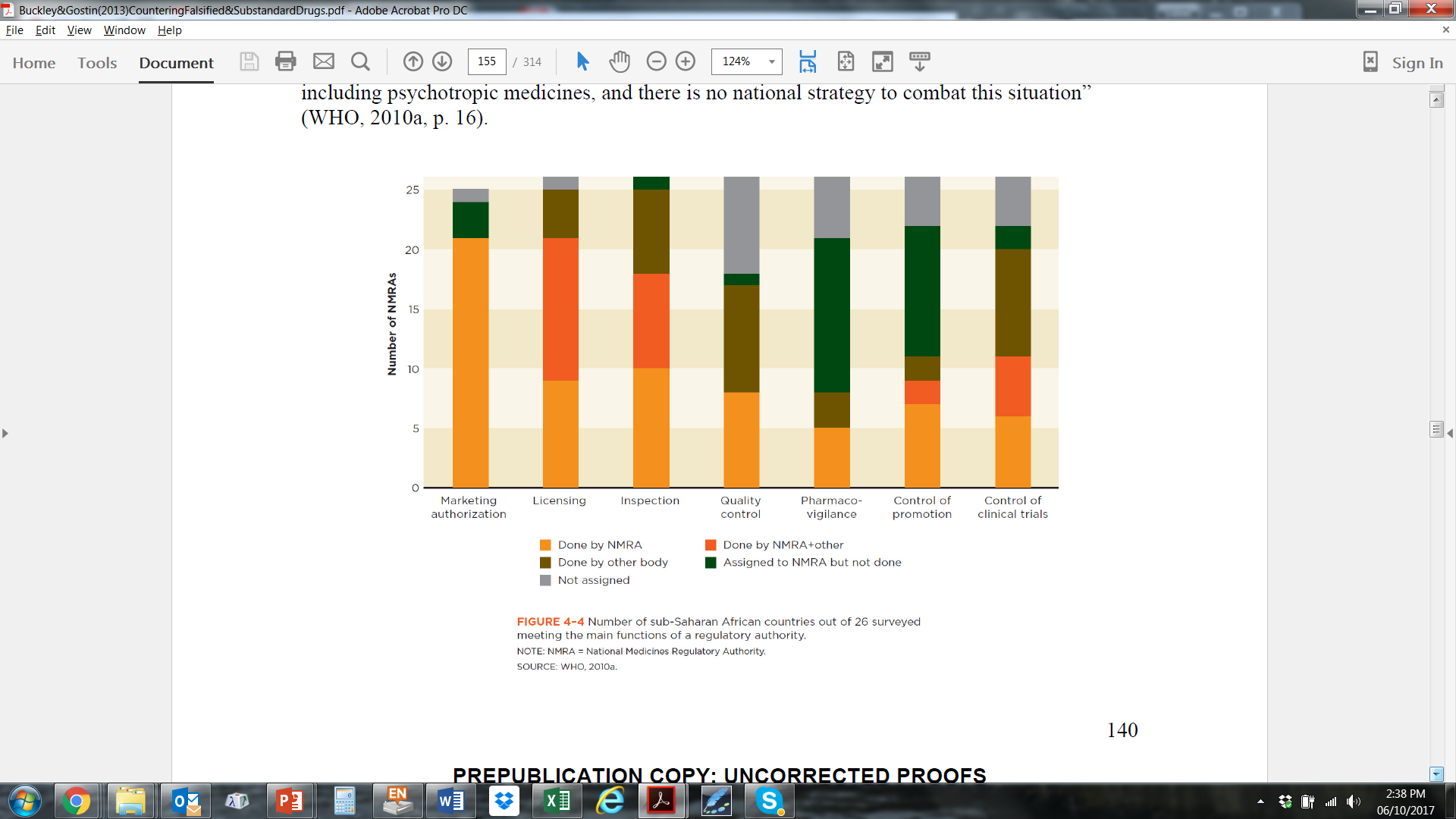 65
[Speaker Notes: Cited by IOM / Buckley and Gostin 2013
Buckley, G. J. and L. O. Gostin, Eds. (2013). Countering the Problem of Falsified and Substandard Drugs: Committee on Understanding the Global Public Health Implications of Substandard, Falsified, and Counterfeit Medical Products, The National Academies Press for the Committee On Understanding the Global Public Health Implications of Substandard, Falsified, and Counterfeit Medical Products of the Institute of Medicine and Board on Global Health.
	The adulteration and fraudulent manufacture of medicines1 is an old problem, vastly aggravated by modern manufacturing and trade. In the last decade, impotent antimicrobial drugs have compromised the treatment of many deadly diseases in poor countries. More recently, negligent production at a Massachusetts compounding pharmacy sickened hundreds of Americans. While the national drugs regulatory authority (hereafter, the regulatory authority) is responsible for the safety of a country’s drug supply, no single country can entirely guarantee this today. Illegitimate2 drugs are an international problem, and there is wide consensus that action depends on international cooperation.

Productive international discourse has been stymied, however, by disagreement about how to frame the problem. The once common use of the term counterfeit to describe any drug that is not what it claims to be is at the heart of the argument. In a narrow, legal sense a counterfeit drug is one that infringes on a registered trademark. The lay meaning is much broader, including any drug made with intentional deceit. Some generic drug companies and civil society groups object to calling bad medicines counterfeit, seeing it as the deliberate conflation of public health and intellectual property concerns. This report accepts the narrow meaning of counterfeit, and, because the nuances of trademark infringement must be dealt with by courts, case by case, the report does not discuss the problem of counterfeit medicines. 

The trade in illegitimate drugs is, however, a problem of public health consequence and the topic of this report. In order to discuss this problem more precisely, the report distinguishes two main categories of poor quality drugs. First, there are substandard drugs, those that do not meet the specifications given in the accepted pharmacopeia or in the manufacturer’s dossier. The other main category of illegitimate products is falsified, those drugs that carry a false representation of identity or source or both. Many countries also have problems with unregistered medicines, those not granted market authorization in a country. Unregistered drugs may be of good quality, though some research indicates they often are not. Unregistered medicines usually circulate outside the controlled distribution chain and are therefore suspect. 

The drug failures of public health concern can be divided into two main categories: falsified and substandard. Admittedly, the distinction between the two categories is not always clear. Falsified drugs are usually also substandard; national specifications referenced in the definition of a substandard drug can vary.3 However, these terms cover the two main divisions of interest with sufficient precision. International endorsement of these two categories could 
advance public discourse on the topic.]
Independent advice
Invest in provision of independent advice; 
professionals (including clinical guidelines, academic detailing); 
consumers (including social marketing) (inappropriate use)
66
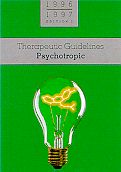 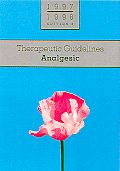 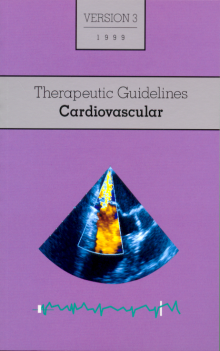 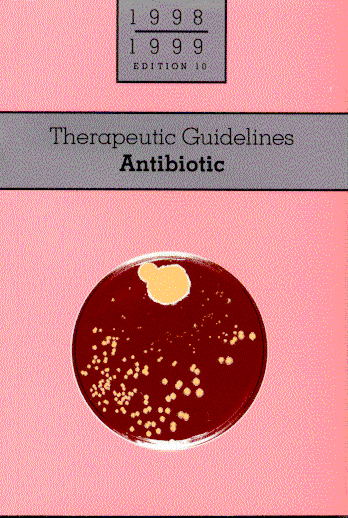 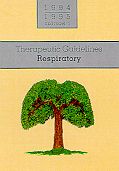 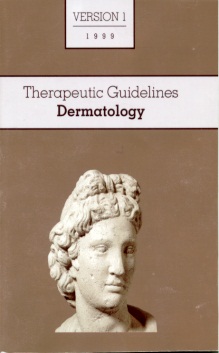 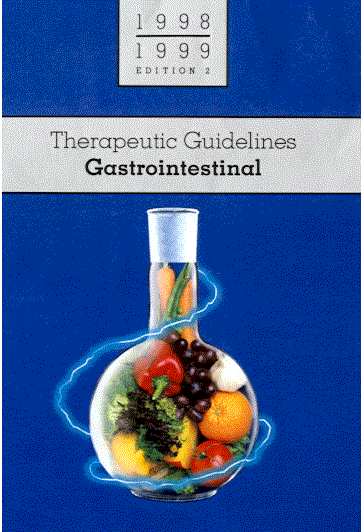 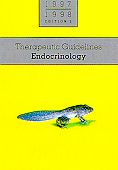 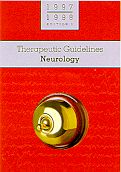 Independent information
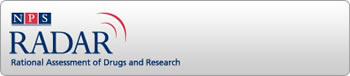 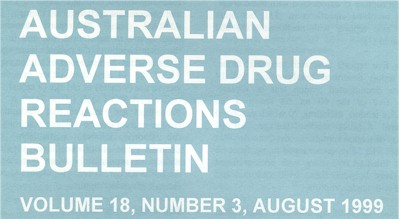 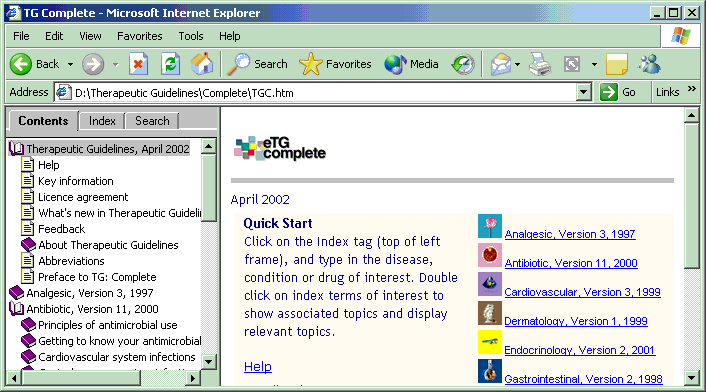 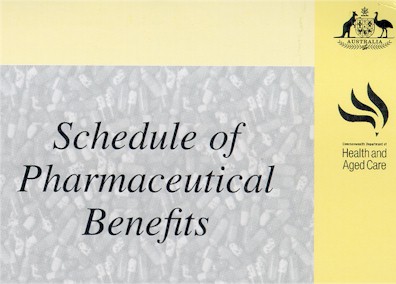 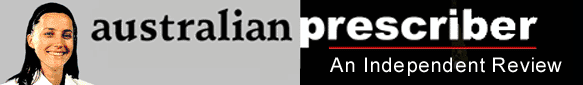 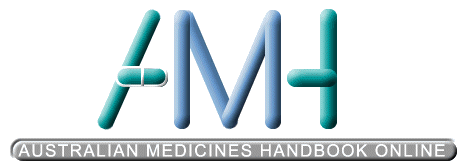 67
[Speaker Notes: Ken Harvey]
Continually updatedstandards of practice: treatment guidelines
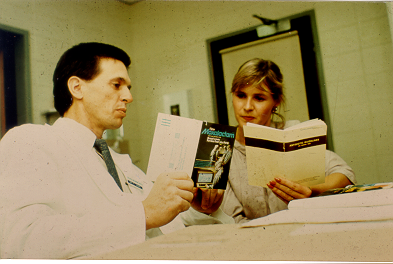 Drug audit / utilisation review
Feedback results to health administrators and guideline authors
Practitioner reflection / targeted education
Quality Assurance Cycle
68
[Speaker Notes: Ken Harvey

“Clearly, in the face of on-going promotion from the pharmaceutical industry, we also needed ongoing drug audits and education campaigns. 
This evolved into the quality assurance cycle shown above. Continually updated standards of practice; continued drug utilization review; continued education campaigns targeting the discrepancies between what is recommended and what is practiced, and continued feedback of results to provide rewards for good prescribers and sanctions for those who fails to improve.”]
Antibiotic Guidelines
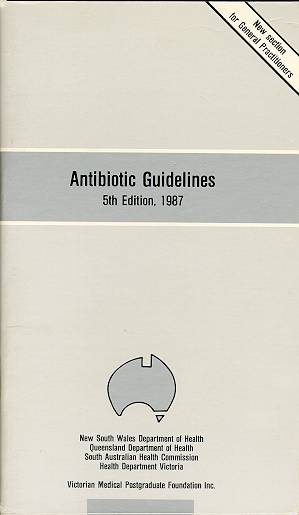 Best practice  recommendations  concerning the treatment  of choice for common clinical problems.
Written by teams of national experts.
Evidence based where possible.
Regularly updated.
Endorsed by Medical Associations, Colleges, etc.
Used for medical education, problem look-up, drug audit and targeted educational campaigns.
69
[Speaker Notes: By the late 1980’s, expert groups in a number of Australian states had joined together to keep antibiotic guidelines up-to-date and we were starting to talk about national Antibiotic Guidelines, symbolized by the picture of a map of Australian on the cover of the 5th Edition. 
Antibiotic Guidelines are: (see slide)]
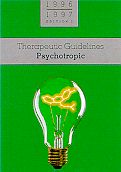 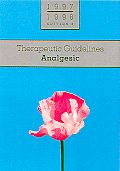 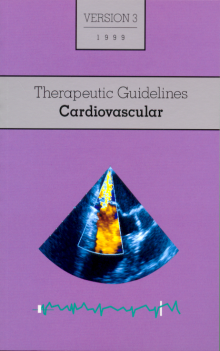 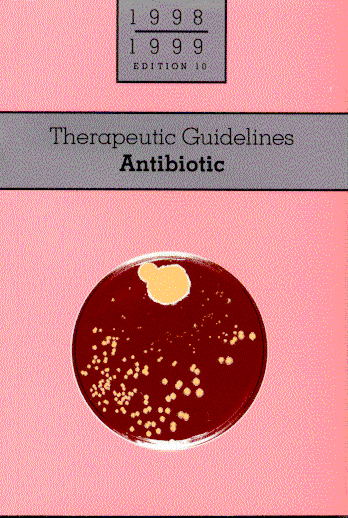 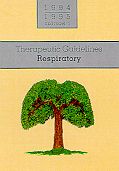 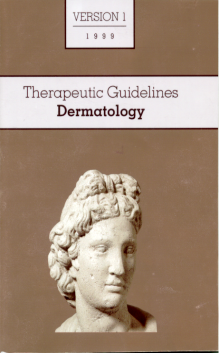 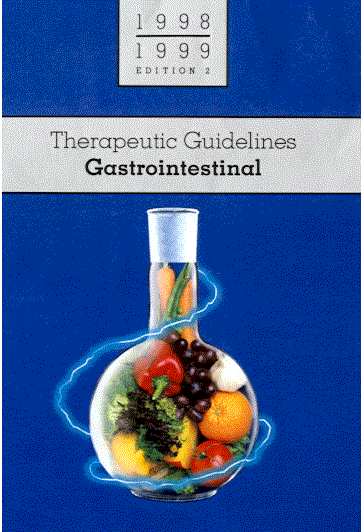 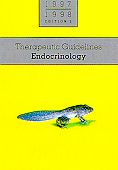 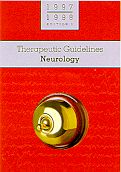 Guidelines evolution…
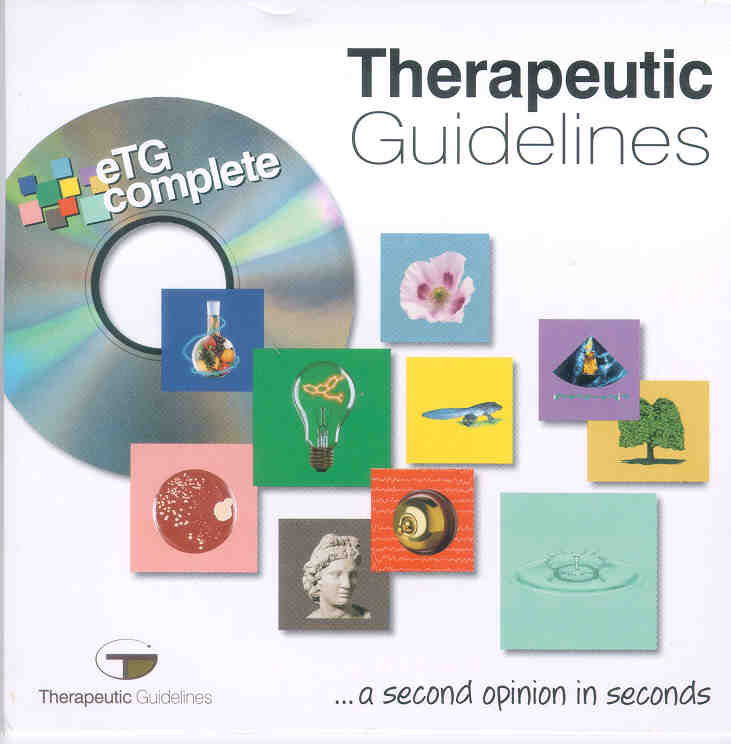 70
[Speaker Notes: Ken Harvey]
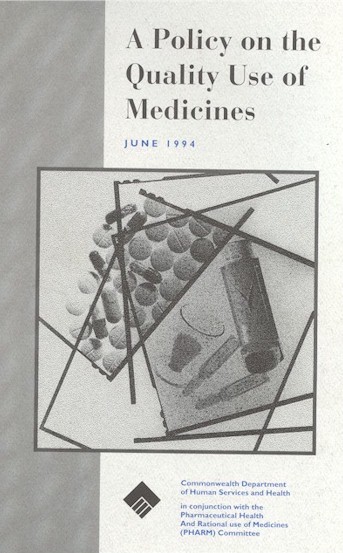 Quality Use of Medicines Policy
Strategies
policy development and implementation
national facilitation and co-ordination (PHARM)
independent information
ethical promotion
education and training (NPS)
services and interventions (NPS)
evaluation
71
[Speaker Notes: Ken Harvey

“I want to particularly stress the highlighted activities.”]
Current challenge
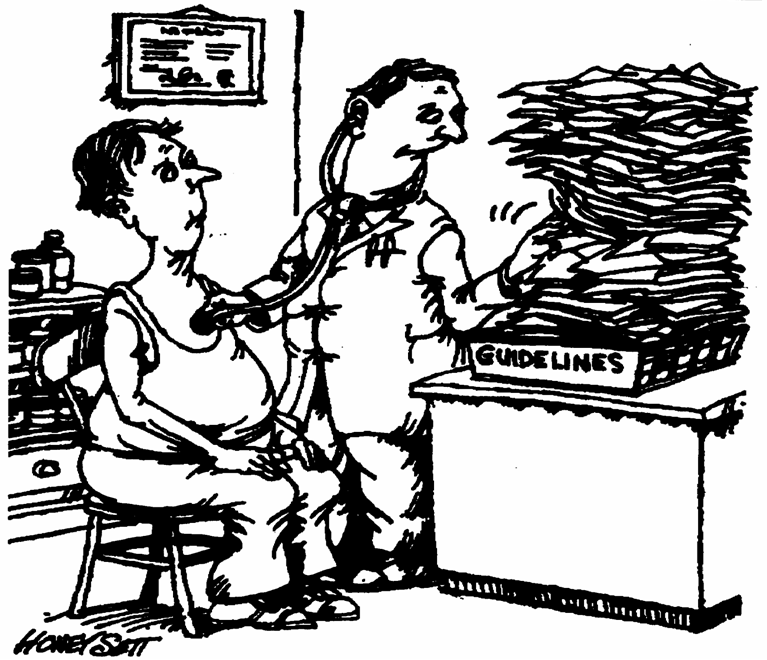 To make best-practice Guidelines, medication review and other proven QUM techniques more accessible via physician’s computers
72
Ethical promotion
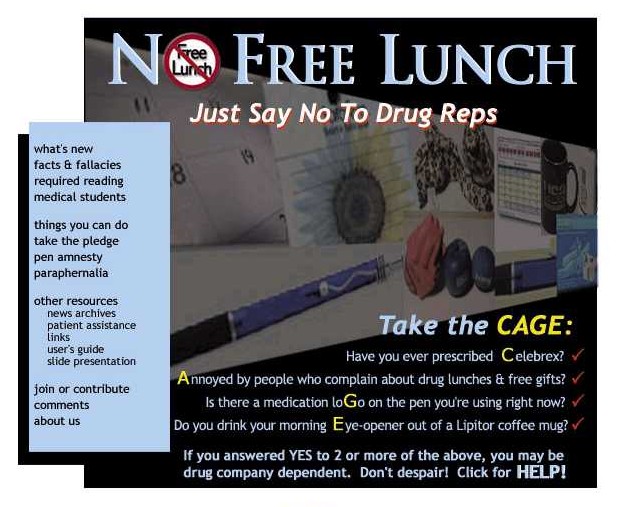 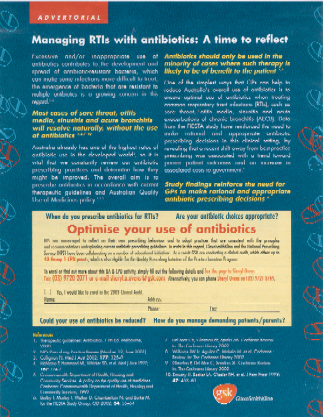 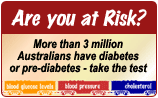 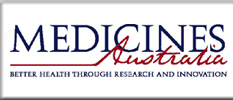 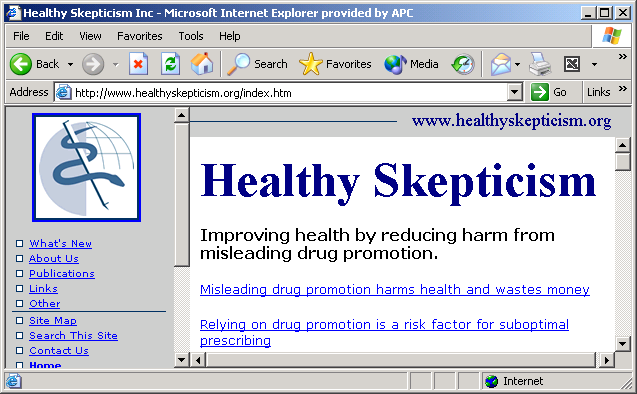 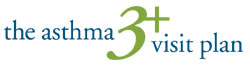 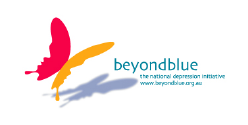 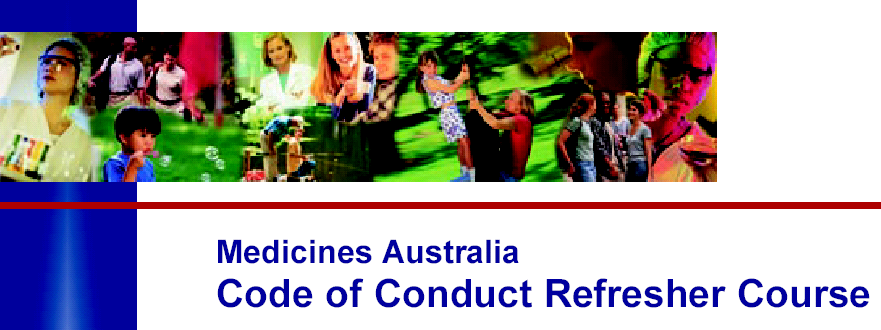 73
[Speaker Notes: Ken Harvey]
QUM: Services and interventions
Core curriculum
Academic detailing
Campaigns
Drug audits
Case studies
Advice and information
Practice incentive payments
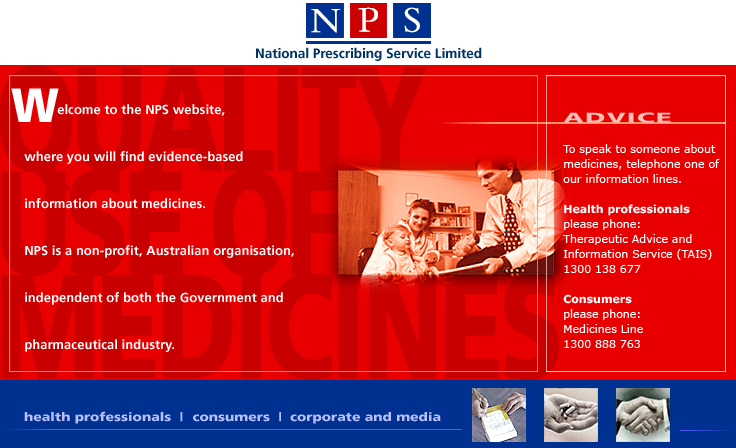 http://www.nps.org.au/
74
[Speaker Notes: Ken Harvey]
NPS: Core curriculum
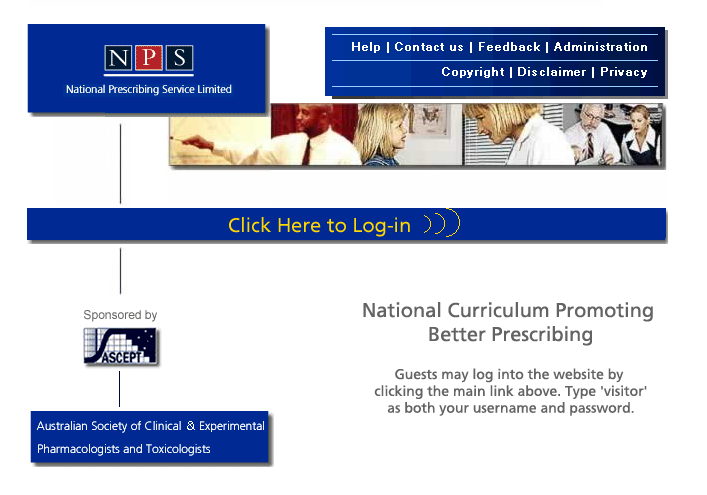 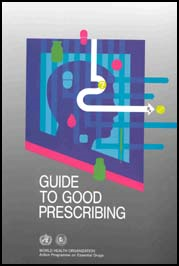 http://nps.unisa.edu.au/new/index.htm
75
[Speaker Notes: Ken Harvey]
NPS: Academic detailing
Also: home medication review by pharmacists (Government-Guild agreement)
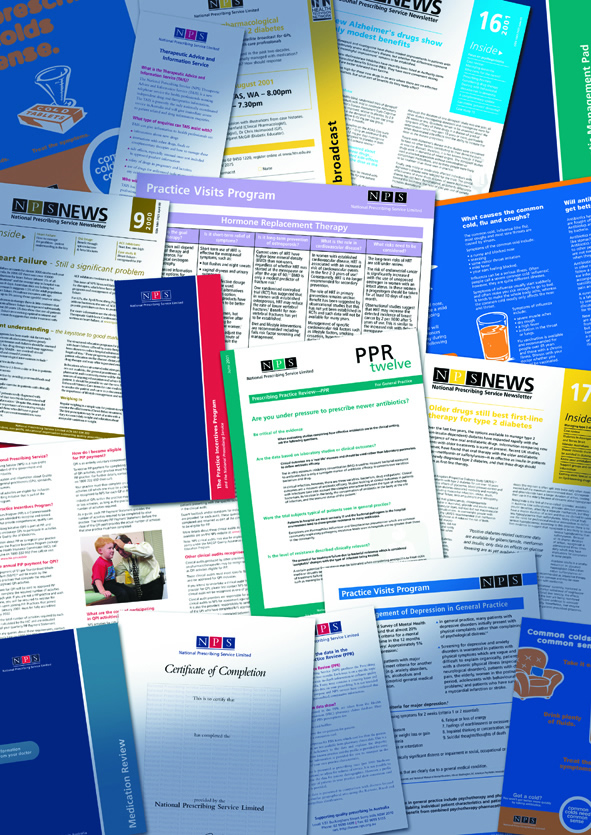 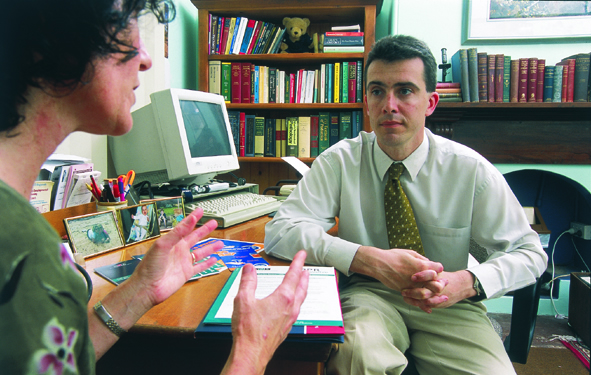 76
[Speaker Notes: Ken Harvey]
NPS: Consumer Campaigns
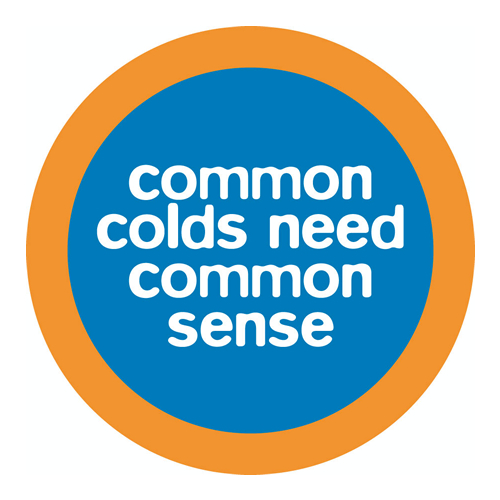 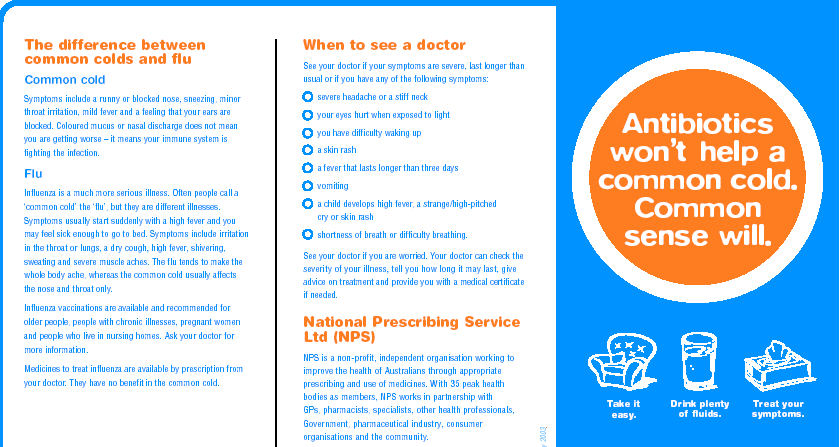 http://www.gottacold.com/
77
[Speaker Notes: Ken Harvey]
Results: antibiotics scripts 1990-2004
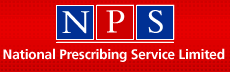 78
[Speaker Notes: This graph shows the expected sessional variation of antibiotic use with a winter peak each year. It also shows that antibiotic use (expressed as number of PBS prescriptions) peaked in the mid-1990s and has steadily declined thereafter, in line with NPS educational activities.]
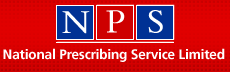 The NPS initially received about $5 million per annum (for four years) in 1997/98. 
A evaluation of their first three years of operations suggested their activities achieved PBS savings of over $15 million per annum for a cost of $5 million per annum.
Their budget has subsequently been increased and a consumer education moiety has been added. 
Spending money on RDU activities saves money by reducing inappropriate drug use.
79
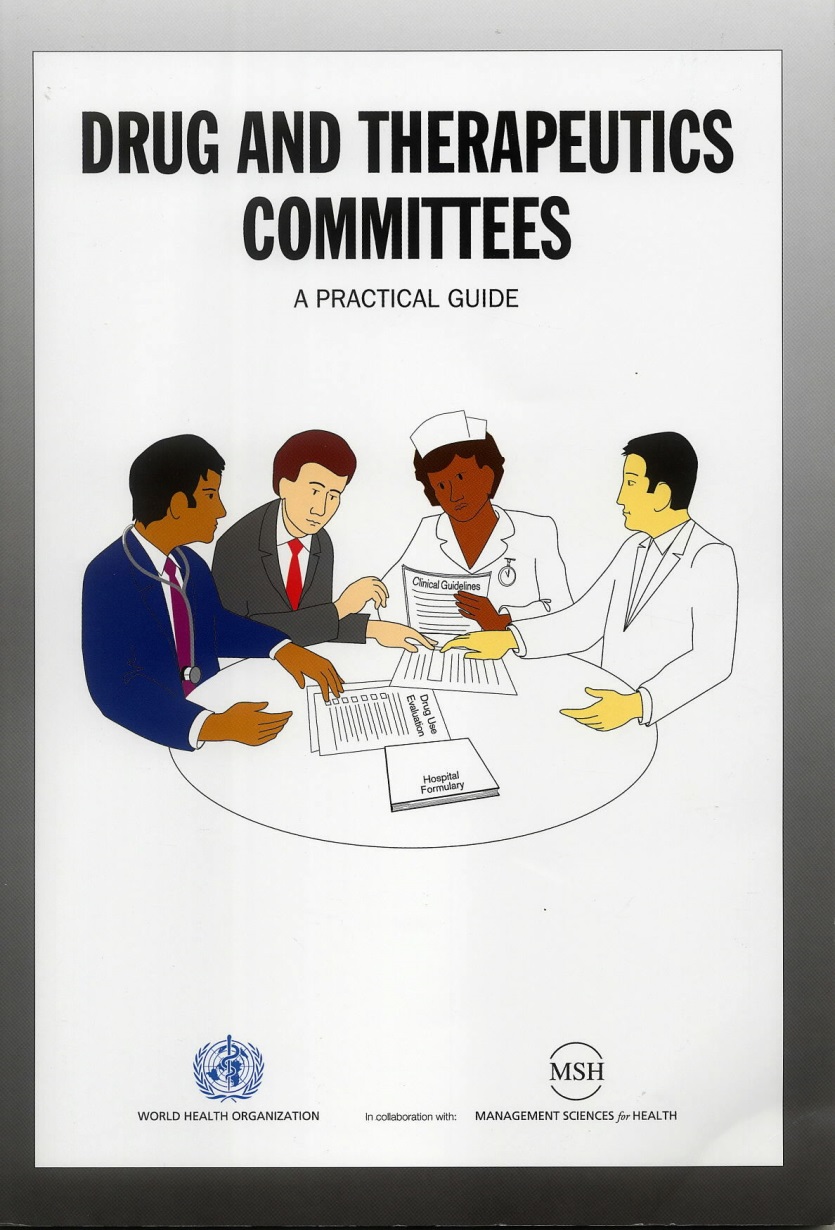 In hospitals: drug and therapeutics committees (DTCs)
Select cost-effective drugs for the hospital formulary.      
Develop (or adapt) and implement standard treatment guidelines.
Audit drug use to identify problems.
Conduct interventions to improve drug use.
Manage adverse drug reactions and medication errors.
Educate staff about drug use issues, policies and decisions.
80
[Speaker Notes: Ken Harvey

“My last message is to stress the importance of active Drug & Therapeutic Committees in hospitals. 
In hospitals, the DTC has the same responsibility to ensure good prescribing locally as a National Drug Committee does at the country level. 
The strategies are the same: (see slide)”]
Medicines policy in the era of neoliberal globalisation: addressing the institutional issues in ways which recognise and address the macro, global and longer term dynamics
Mobilise for a fairer global trading and financial regime, including addressing tax avoidance by big pharma
Engage with trade negotiations: resist extreme IP; defend the full use of TRIPS flexibilities; support for technology transfer and expansion of national drug manufacturing (addressing price barriers)
Mobilise for national patent reform as appropriate (addressing price barriers)
Mobilise for tighter regulation of TNCs
international (eg through HR treaty)
national (eg ETOs)
Support multilateralism; democratise global health governance
support WHO in TRIPS flexibilities, strengthening OF DRAs, regulation of promotion
Mobilise for health system strengthening (price barriers, falsified and substandard, procurement and distribution, inappropriate use)
Reduce income inequality (part of addressing price barriers)
81
[Speaker Notes: Mujinja, P., et al. (2014). "Local production of pharmaceuticals in Africa and access to essential medicines: 'urban bias' in access to imported medicines in Tanzania and its policy implications." Globalization and health 10(1): 12.
	BACKGROUND:International policy towards access to essential medicines in Africa has focused until recently on international procurement of large volumes of medicines, mainly from Indian manufacturers, and their import and distribution. This emphasis is now being challenged by renewed policy interest in the potential benefits of local pharmaceutical production and supply. However, there is a shortage of evidence on the role of locally produced medicines in African markets, and on potential benefits of local production for access to medicines. This article contributes to filling that gap.
METHODS:This article uses WHO/HAI data from Tanzania for 2006 and 2009 on prices and sources of a set of tracer essential medicines. It employs innovative graphical methods of analysis alongside conventional statistical testing.
RESULTS:Medicines produced in Tanzania were equally likely to be found in rural and in urban areas. Imported medicines, especially those imported from countries other than Kenya (mainly from India) displayed 'urban bias': that is, they were significantly more likely to be available in urban than in rural areas. This finding holds across the range of sample medicines studied, and cannot be explained by price differences alone. While different private distribution networks for essential medicines may provide part of the explanation, this cannot explain why the urban bias in availability of imported medicines is also found in the public sector.
CONCLUSIONS:The findings suggest that enhanced local production may improve rural access to medicines. The potential benefits of local production and scope for their improvement are an important field for further research, and indicate a key policy area in which economic development and health care objectives may reinforce each other.

Brennan, H., et al. (2013). A Human Rights Approach to Intellectual Property and Access to Medicines, Yale University Law School and School of Public Health.
	In this paper, we address whether and how human rights norms and frameworks can be used to improve access to medicines (A2M) by reducing the barriers that intellectual property  (IP) laws create to such access. We evaluate the feasibility and usefulness of four human rightsbased strategies that our contacts in the A2M community suggested might be particularly  productive: (1) the use of human rights arguments in domestic court cases that deal with intellectual property laws, (2) the articulation of norms in the United Nations (UN) human rights  system, (3) the use of human rights arguments and frameworks to secure greater pharmaceutical  corporate accountability, and (4) the use of health-related rights to build multilateral and regional alliances that can more effectively oppose free trade agreements (FTAs) with TRIPS-plus  provisions (TRIPS being Trade-Related Aspects of Intellectual Property Rights). We offer  insights and specific short- and long-term action steps for each strategy, including  recommendations for further research.

We also offer this brief executive summary of each of the four sections that follow. 

In the first section, we address how, in the past few years, domestic courts have displayed a growing willingness to use human rights laws to reinterpret and even strike down IP laws that impede access to medications. For example, a court in India concluded that it could not issue injunctions in patent cases where the result would be a substantial increase in the price of medicines, relying in part on the right to life in the Indian constitution. A court in Kenya struck down an “anti-counterfeiting” law as a violation of the right to health in the Kenyan constitution. And a court in Colombia concluded that local health rights required it to enforce price control requirements (if not issue a compulsory license, as activists argued). If the logic of these cases were successfully extended to other countries and other areas of doctrine, domestic human rights protections could serve as a powerful fulcrum to help dislodge harmful intellectual property laws. Judicial articulation of the relationship between the right to health and intellectual property law might also legitimize broader political actions that prioritize the right to health over intellectual property protection. Although such court cases have not always succeeded, and gains have been incremental thus far, this strategy appears to be gaining momentum. We recommend that activists prioritize the pursuit of human rights arguments in IP-related court cases at the national level. We consider this to be the most promising of the four approaches we have considered, with the greatest likelihood of providing real results for access in the near future.

The second section considers how a number of international human rights treaties contain rights that bear on access to medicines. A variety of UN human rights bodies have already begun to develop law at the intersection of health-related rights and IP. An important general comment, for example, makes it clear that access to medicines is a component of the right to health. Human rights bodies have also recognized that TRIPS can negatively impact access and have urged states to utilize TRIPS flexibilities and avoid TRIPS-plus provisions in FTAs. But existing articulations of these obligations remain somewhat underspecified and are often couched in terms that leave much discretion to states. At least one recent human rights document, however, suggests that states “must” use TRIPS flexibilities, at least in certain circumstances. There is potential to build upon this work, to enunciate more specific obligations, and to stimulate more focused reviews of state practice. However, processes for achieving these 
results within the UN system are challenging. Pursuing a system-wide strategy that incorporates all of the political and expert bodies would require tremendous resources with uncertain rewards. 
We recommend that A2M activists assess and pursue selected human rights mechanisms that are likely to be the most feasible and productive, especially as applied in specific, strategic moments and country contexts. This may be particularly valuable to help support and disseminate successes at the national level.

The third section engages with the question of corporate accountability. Pharmaceutical corporations have traditionally rejected the notion that they have obligations
under the right to health, in part because the international human rights system has not  historically considered corporate actors to be directly governed by human rights law. Recent  developments, including the emergence of the Working Group on Business & Human Rights, may give A2M activists new tools for campaigns against companies. Some, however, have concerns about the limits of the norms that are being developed in this process, which tend to be modest, for example focusing on transparency. In campaigns, however, human rights language continuesto be an important moral resource for targeting corporate conduct. We recommend
further discussion by activists of the benefits and limits of formal human rights work on corporate liability, and that “informal” human rights language be invoked in campaigning to help concretize norms on pharmaceutical companies’ moral and legal obligations.

The fourth section notes that activists already utilize human rights arguments to oppose TRIPS-plus provisions in FTAs. Human rights arguments could be additionally 
employed at all political levels by activists to generate political will and foster solidarity for the formation of multilateral alliances. Heightened negotiating power resulting from south-south alliances framed around human rights could provide developing countries with the opportunity and strength to oppose TRIPS-plus FTA provisions and stem the proliferation of IP norms that threaten access to medicines. Human rights arguments may provide a useful set of norms to help ensure that resulting alliances remain committed to protecting the right to health. We recommendthat activists continue to invoke human rights as a political tool to encourage south-south alliances, particularly informal ones, and to help generate leverage against regressive FTAs.

Finally, the paper concludes with several appendices that we hope will be of use to activists working on these issues. Appendix A gathers the most important recent domestic court cases in the area and describes their key holdings. Appendix B collects and describes the most important international human rights documents and standards relevant to IP and A2M. 

Appendix C offers clarification on the evolution of principles of corporate obligations to respect human rights. (Access to a Dropbox that includes all of the listed resources is also available on request.)

Anyangu-Amu, S. (2009, Dec 21, 2009). "KENYA: Anti-Counterfeit Law “Violates Right to Life and Health”." Retrieved 24 August, 2013, from http://www.ipsnews.net/2009/12/kenya-anti-counterfeit-law-violates-right-to-life-and-health/.
	NAIROBI, Dec 21 2009 (IPS) - Kenya’s new Anti-Counterfeit Act will be challenged on Mar 8 next year in the country’s Constitutional Court on the basis that it violates the right to health. The petitioners, three people living with HIV, argue that the law confuses generic and fake medicine. This could cause a health crisis as generics constitute 90 percent of medicines used in Kenya.

James Kamau says wrong interpretations of the law by customs officials could cost many lives.  Credit: Wambi Michael/IPS
James Kamau says wrong interpretations of the law by customs officials could cost many lives. Credit: Wambi Michael/IPS
The three petitioners want the Constitutional Court to declare the law, which was enacted in the middle of this year, unconstitutional on the grounds that it will deny them access to affordable life-saving generic medicines and therefore rob them off their right to life, says Peter Munyi, an intellectual property rights lawyer working with Health Action International (HAI) Africa.
HAI Africa is part of a global network working to increase access to life-saving medicines.

The issue is of life-and-death importance as generics, which are between 70 and 90 percent cheaper than their brand-name counterparts, have enabled poor people in developing countries to get the necessary treatment.

International donors that fund drug distribution, including the U.S. President’s Emergency Plan for AIDS Relief (Pepfar) and the Global Fund to Fight AIDS, Tuberculosis and Malaria, also source from generics manufacturers.

James Kamau, co-ordinator of the Kenya Treatment Access Movement, an activist organisation advocating access to anti-retrovirals, has previously pointed out that the Anti-Counterfeiting Act of 2008 contains ambiguities which could lead to misinterpretation, undermining the government’s efforts to ensure access to essential medicines for all Kenyans.

Christa Cepuch, director of programmes at HAI Africa, adds that the act, which is aimed at cracking down on fake batteries, pens, drugs and cosmetics, “contains a vague definition of counterfeiting which could be read to include generic drugs”. She describes generic medicines as legitimate, effective and exact copies of brand-name products.
The law makes the manufacturing, importation or sale of “counterfeit goods” a criminal offence rather than a civil matter, which is the usual way in which disputes over intellectual property rights are resolved.

The onus to verify whether goods are fakes or not has been put on customs officials and police officers. “We’ll have Kenya Revenue Authority officials trying to figure out if drugs are fakes or not. This increases the risk of products being labelled fakes,” Cepuch says.

“The law further gives these officials excessive powers, making the process difficult and expensive. Moreover, the onus to prove the products are not fakes lies with the accused, a price many will not be willing to pay.”

Activists such as Kamau argue that the existing Pharmacy and Poisons Board should be in charge of combating counterfeit medicines as it has the necessary technical expertise to deal with such issues – which customs officials don’t. The latter could “imagine” something is counterfeit and cost the lives of many.

The idea that essential medicines could be delayed for months at ports of entry is not far-fetched, based on what has happened in Europe where 22 seizures of perfectly legitimate generic drugs destined for developing countries have taken place in the recent past.

“The risk is simply too high and will potentially keep away generics manufacturers and importers. This is also because the cost of the whole process, should the products be confused for counterfeits, will be too high,” Munyi cautions.

The Kenyan law seems to be serving as a template for similar policies at regional level in East Africa and in neighbouring Uganda. Health advocates fear an “anti-counterfeiting” agenda is being pushed by actors who do not have the interests of poor people at heart.

Suspicion has also been raised by the speed at which the Kenyan bill was passed and acceded to.

“Parliament was under immense pressure to pass bills that would change Kenya’s political dispensation (after the election violence in 2008). However, they somehow found time to deal with this less urgent bill at the time. And no sooner had it been passed when the commencement notice was published by the minister — despite earlier indications that there was no budget allocated to effect the bill,” Munyi says.

He is referring to the minister for industrialisation publishing a notice in the government gazette on Jul 24, 2009 that backdated commencement of the legislation to Jul 7, 2009, a day before the suit was launched in the Constitutional Court.

“We believe the government should combat counterfeiters and counterfeit goods, including medicines, some of which have been seized in the Kenyan market. However, this should not be done at the expense of the health of millions of Kenyans and their right of life,” according to Cepuch.

Tuerk, E. and M. Mashayekhi (2007). Achieving coherence between trade and health policies: selected examples from Pakistan, the Philippines, Uganda and Peru. Trade and Health: Seeking Common Ground. C. Blouin, J. Heymann and N. Drager. Montreal, Kingston, London, Ithaca, McGill-Queen's University Press: 265-293.
Nicol, D. and O. Owoeye (2013). "Using TRIPS flexibilities to facilitate access to medicines." Bull World Health Organ 91: 533-539.
Hermann, R. M. (2013). "East African Community doubles efforts to boost local pharmaceutical production." Retrieved 25 October, 2013, from http://www.ip-watch.org/2013/03/28/east-african-community-doubles-efforts-to-boost-local-drug-production/.
Smith, R. D., et al. (2009). "Trade and Health 5: Trade, TRIPS, and pharmaceuticals." The Lancet 373(9664): 684-691.
Kilic, B. (2014). Boosting Pharmaceutical Innovation in the Post-TRIPS Era Real-Life Lessons for the Developing World. Cheltenham, UK, Edward Elgar Publishing, Inc.
Dukes, G., et al. (2014). Pharmaceuticals, corporate crime and public health. Cheltenham,UK; Northampton,MA, Edward Elgar.
t Hoen, E. F. M., et al. (2014). "A quiet revolution in global public health: The World Health Organization's Prequalification of Medicines Programme." Journal of Public Health Policy 35(2): 137-161.

Michael, W. (2009, Nov 6, 2009). "Health: Uganda’s Counterfeits Bill Threatens Access to Medicine." Retrieved 24 August, 2013, from http://www.ipsnews.net/2009/11/health-ugandarsquos-counterfeits-bill-threatens-access-to-medicine/.
	KAMPALA, Nov 6 2009 (IPS) - Uganda is considering an anti-counterfeit bill which analysts say will impair the country’s ability to import and export cheap but effective generic medicines. Activists fear that the bill, once enacted, will deny Ugandans access to safe, effective, quality and affordable generic medication which currently forms the bulk of Uganda’s medicine imports.

The Counterfeit Goods Bill seeks to prohibit trade in goods that ostensibly infringe intellectual property rights. The bill, which was tabled by Uganda’s trade ministry, will empower the commissioner of customs to seize suspected counterfeit goods.

The bill defines “counterfeiting” as manufacturing, producing, packaging, re-packaging, labelling or making, whether in Uganda or outside Uganda, any goods which are imitated so as to be substantially similar to the protected goods without the authority of the intellectual property right owner subsisting in the country or elsewhere.

President Yoweri Museveni in February asked his trade ministry to draft a strict law to curb counterfeit goods that he said were affecting local industries.

“I think in China they’ve got some good solutions because you remember the other man who sold milk which killed children? I think he was put in front of the firing squad. If somebody kills children, do you think the Chinese are very wrong?” he asked.

But Edgar Tabaro, a Ugandan lawyer specialising in trade-related matters, questions the necessity of the bill. He told IPS that whatever the bill ostensibly seeks to address is covered by different laws like the Trademarks Act, Copyright Act, the Patents Act and the Trade Secrets Act.
Related IPS Articles

“So we are asking whether this bill is being pursued on behalf of our national agenda or whether there are some embedded interests behind this bill. Why should we deny our people cheaper drugs by making laws that are not in our interest?” he asked.
Rosette Mutambi, executive director of the Coalition for Health Promotion and Social Development (HEPS-Uganda), regards the bill as a threat to the lives of many Ugandans who largely depend on generic anti-retroviral drugs and other medicine. HEPS is a health consumers’ organisation advocating for health rights and also represents health practitioners.

Mutambi said only about 10 percent of the medicines used in Uganda are locally manufactured. And only about five to seven percent of the imported medicines are original brands, meaning that about 93 percent of imported drugs are generics. These are mostly imported from India.

Patrick Mubangizi, the coordinator of Health Action International Africa’s (HAI-Africa) office in Nairobi, said during a recent meeting in Kampala that he was “very concerned” about the bill because policy makers and the public didn’t understand its implications for public health. HAI-Africa is part of an independent global network seeking to enhance access to medicines.

HAI-Africa is opposed to the Ugandan bill because it deviates from the official definition of counterfeit medicine as provided by the World Health Organisation (WHO).

“WHO describes counterfeit medicine as ‘medicine which is deliberately and fraudulently mislabelled with respect to identity and/or source. Counterfeiting can apply to both branded and generic products and counterfeit products may include products with the correct ingredients or with the wrong ingredients, without active ingredients, with insufficient active ingredients, or with fake packaging’,” explained Mubangizi.

Geoffrey Nalima, a manager at Quality Chemicals Limited, the first antiretrovirals (ARVs) manufacturing plant in East Africa, told IPS that they were alarmed by the bill because it classifies their products as counterfeits. Moreover, the bill will make it difficult for their products to be exported to other countries in the region.

Other countries in the region have expressed interest in the drugs, which are being manufactured under a license from Cipla of India.

Sisule Musungu, a policy analyst specialising in intellectual property, trade and innovation, told IPS that Uganda, like Kenya, will become a victim of multinational companies pushing for intellectual property right enforcement.

“Internationally, there is a big push towards intellectual property enforcement for trade reasons. With the trade negotiations going on at the World Trade Organisation (WTO), the U.S. and European Union will have to reduce subsidies for agricultural production. All that remains are technology-based goods. That is where intellectual property rights enforcement comes in,” Musungu explained.

Uganda as a least developed country (LDC) which, under the WTO’s Trade-Related Aspects of Intellectual Property Rights (TRIPS) agreement, does not have to provide protection for trademarks, copyrights, patents and other intellectual property rights until July 2013. Regarding pharmaceuticals, Uganda does not have to put in place protections on medicine until 2016.

The idea behind these “allowances” is for developing countries to take advantage of technological advancements and gain the capacity to produce their own drugs. Uganda would therefore be preventing itself from doing so by adopting this bill, according to Musungu.

“If Uganda wants to pass an intellectual property rights law, the benchmark should not be to comply with TRIPS. The benchmark should be determined by asking what Uganda wants for this law. And, therefore, which type of law should we have. The draft bill goes beyond TRIPS’s requirements,” he said.

Nathan Irumba, a former Ugandan ambassador to the WTO and now senior strategic advisor to the Southern and Eastern African Trade Information and Negotiations Institute (SEATINI), agreed that Ugandan government needed to protect its citizen from counterfeits. But, he said, the problem with the bill is that it mixes issues of trademarks and the question of standards.

“I agree counterfeits should be dealt with but in the process we should not outlaw generic medicine. We should not be tricked by multinationals to have their rights enforced in our courts. We should instead utilise our space for development. TRIPS gives us leeway. But in the bill we (Ugandans) are trying to restrain these flexibilities,” he pointed out.

Elimu Elyetu, a project manager with Uganda’s Trade Capacity Enhancement project that is also steering the bill, told IPS that they were ready to include amendments to the bill to take care of activists’ concerns.

Uganda’s trade minister Gagawala Wambuzi told IPS that government was determined to have the bill enacted into law before the end of this year. “There has been a disease of counterfeits. People are crying. Some of the counterfeits are manufactured inside here; some are from abroad. And we are saying this must stop.”

Hermann, R. M. (2013). "East African Community doubles efforts to boost local pharmaceutical production." Retrieved 25 October, 2013, from http://www.ip-watch.org/2013/03/28/east-african-community-doubles-efforts-to-boost-local-drug-production/.
	Arusha, Tanzania – Pharmaceutical manufacturers in East Africa have joined forces to strengthen their production capacity to meet at least half of the region’s demand for affordable, quality medicines. The East African Community is supporting this ambitious goal through various initiatives, including a regional intellectual property policy to guide partner states on developing national legislation that fosters local pharmaceutical production.

Today, partner states of the East African Community (EAC) – Burundi, Kenya, Rwanda, Tanzania, and Uganda – import about 70 percent of the medicines the region’s population consumes. The EAC, a regional intergovernmental organisation, has made reducing the region’s dependence on pharmaceutical imports a priority.

From a public health perspective, EAC policymakers argue that stronger regional production capacity would improve the reliability of supply, market surveillance, and sustainability. It would also support the region’s economy through job creation and capacity building.

Inaugurated in 2012, the new East African Community (EAC) headquarters are located in Arusha, Tanzania (Photo Credit: RMH, IP-Watch)
Inaugurated in 2012, the new East African Community (EAC) headquarters are located in Arusha, Tanzania (Photo Credit: RMH, IP-Watch)

In this context, the EAC has initiated several processes to improve the region’s operating environment and promote local pharmaceutical manufacturing. This includes supporting the establishment of the Federation of East African Pharmaceutical Manufacturers (FEAPM), and most recently, approving the “Regional Intellectual Property Policy on the Utilisation of Public Health-Related WTO-TRIPS Flexibilities and the Approximation of National Intellectual Property Legislation” [pdf].

Taking full advantage of the public health-related exceptions provided under the World Trade Organization Agreement on Trade-Related Aspects of Intellectual Property Rights (TRIPS) is a key tenet of the EAC’s strategy to produce more quality medicines at home.

A Health and Development Opportunity

Founded in 2011, the FEAPM represents 30 local pharmaceutical manufacturers, of 40 that exist in the region, and is the industry’s voice to the EAC. Its mission is to “strengthen local production capacity to meet at least 50 percent of the EAC’s demand for affordable, quality medicines, by the year 2020” in part through the “utilisation of WTO-TRIPS flexibilities.”

The establishment of the federation has been supported by the EAC and the Deutsche Gesellschaft für Internationale Zusammenarbeit (GIZ), an international enterprise owned by the German government. GIZ is one of the EAC’s main partners and has been supporting TRIPS and the promotion of the region’s pharmaceutical sector.

According to a TRIPS and Pharmaceutical Sector Promotion brochure [pdf], “Import of generic medicines from India or China initially increased access of the EAC population to high quality and inexpensive medicines. The Agreement on TRIPS has however restricted the production and export of inexpensive generic medicines by advanced developing countries.”

EAC and GIZ partners warn that the price of newer essential medicines, such as increasingly important second- and third-line anti-retroviral medicines to treat HIV/AIDS, is still high, in many cases prohibitively so.

Here’s where local pharmaceutical manufacturers have an opportunity to step in. Walter Thomas, an expert on TRIPS and Pharmaceutical Sector Promotion component of the EAC-GIZ Programme on Regional Integration, told Intellectual Property Watch that local companies have a unique advantage.

“In the context of HIV/AIDS, patients in the region are developing resistance to first-line treatments. And most of the generics are first-line treatments, so they need to move to second- and third-line treatments. But they are extremely expensive, like ARVs before generics came into play,” he said.

Walter Thomas (left) and Wesley Ronoh (right) of the EAC-GIZ Programme on Regional Integration (Photo Credit: RMH, IP-Watch)
Walter Thomas (left) and Wesley Ronoh (right) of the EAC-GIZ Programme on Regional Integration (Photo Credit: RMH, IP-Watch)

“India may not be able to produce cheap second- and third-line ARVs as generics,” he said. “So, this would be a huge opportunity for LDCs [Least Developed Countries] to tap into the market, with support of multinational companies and technology transfers, with the ability to produce generics without infringing IP laws.”

Amending National IP Laws

However, this is largely not happening today, partly due to limitations of national legislation. According to a 2008 study by the EAC and the United Nations Conference on Trade and Development (UNCTAD), which analysed the extent to which partner states’ patent laws reflect TRIPS flexibilities relevant for the access to medicines, countries are at “various stages of domesticating TRIPS flexibilities in their national laws.”

Moses Mulumba, executive director of the Center for Health, Human Rights and Development (CEHURD), a non-governmental organisation based in Uganda, told Intellectual Property Watch, “East African countries are struggling to understand what they need to incorporate into their national laws in order to benefit fully from TRIPS flexibilities.”

The EAC hopes that the regional IP policy, which was approved in February, will help to change that. The “Regional Intellectual Property Policy on the Utilisation of Public Health-Related WTO-TRIPS Flexibilities and the Approximation of National Intellectual Property Legislation” provides guidelines on how to amend national legislation to be TRIPS-compliant, taking into account all public health-related flexibilities accorded in the TRIPS Agreement.

Aiming to harmonise IP laws across the EAC region, the policy identifies the lowest common denominator of IP legislation that can be used across all of the partner states and promotes a maximum use of public health flexibilities. This protocol, or model law, is included in Annex 1 of the policy document.

Four of the five EAC countries are LDCs, with only Kenya being classified as a Developing Country by the United Nations. Therefore, the transition period under TRIPS exempting LDCs from the obligation to protect patents on pharmaceutical products or clinical test data until 1 January 2016 – or later – is of particular importance. The policy calls on EAC LDCs to “take advantage” of this transition period and to allow for an eventual extension (IPW, WTO/TRIPS, 6 March 2013).

Mboi Misati, a senior patent examiner at Kenya’s Industrial Property Institute, participated in the development of the IP policy as a regional expert. He told Intellectual Property Watch that parallel importation, a flexibility that allows a product made legally abroad to be imported without the permission of the IPR holder, is a “very important benefit for Kenya.”

In Kenya, parallel importation is provided for under a provision of the Industrial Property Act of 2001, however, it is not harmonised with the Pharmacy and Poisons Act. Misati said that the “policy is important for all EAC partner states” and should help countries to “adjust their legislation so they can enjoy all of the TRIPS flexibilities”.

Harvinder Singh Alag, CEO of Zenufa Laboratories Ltd Photo Credit: RMH, IP-Watch)
Harvinder Singh Alag, CEO of Zenufa Laboratories (Photo Credit: RMH, IP-Watch)

Pushing Back on Tougher IPR Laws

The timing of this policy is particularly important, as there has been a wave of national and regional legislation threatening to hack away at countries’ potential to benefit from certain flexibilities.

“In Uganda, the Industrial Properties Bill has been a point of particular concern since it was presented to parliament in 2009. It was developed in part by consultants from the US, who did not incorporate flexibilities to the extent that we actually need. For example, post-grant procedures were not articulated in the bill,” Mulumba told Intellectual Property Watch.

“Working with our national policymakers on how to revise it has been a very long and tedious process. The situation is improving however now that they see that the EAC is using some of the same language that we have been suggesting,” he said.

On a regional level, an EAC Anti-Counterfeit draft bill [doc] has come under fire for contradicting with the EAC TRIPS policy of promoting the maximum use of flexibilities for public health. However, it was referred to the EAC Sectoral Council on Legal and Judicial Affairs for legal input, including from the EAC Health committee, in October 2012.

While the EAC Health committee agreed that an anti-counterfeiting bill is long overdue, health experts stressed the importance of generics medicines to the region and the importance of safeguarding TRIPS flexibilities, according to sources.

The Council of Ministers will consider comments during its next meeting before the bill moves any further.

WHO Prequalification: Essential for Growth

In order for local pharmaceutical manufacturers in the EAC to grow, accessing the regional donor market is particularly important as it represents about 80 percent of the priority endemic disease market. However, donors such as the Global Fund to Fight HIV/AIDS, Tuberculosis, and Malaria and the US President’s Emergency Plan for AIDS Relief (PEPFAR), require that manufacturers meet strict quality assurance requirements, such as WHO prequalification.

Only two of the region’s pharma manufacturers – Uganda’s Quality Chemical Industries Ltd and Kenya’s Universal Corporation Ltd – have met this requirement. However, FEAPM is working with companies to help them upgrade their standards through training programmes.

Zenufa Laboratories Inc., one of Tanzania’s four operating pharmaceutical manufacturers, has been meeting Good Manufacturing Practices (GMP) requirements since 2009. Today, the company is pursuing WHO prequalification on several products, including an anti-malarial combination drug developed in partnership with the Drugs for Neglected Diseases Initiative (DNDi).

A blistering machine in Zenufa’s Dar es Salaam plant, which gained GMP status in 2009 (Photo Credit: RMH, IP-Watch)
A blistering machine in Zenufa’s Dar es Salaam plant, which gained GMP status in 2009 (Photo Credit: Zenufa)

Harvinder Singh Alag, CEO of Zenufa Laboratories Ltd, told Intellectual Property Watch, “Once we are WHO-prequalified, we can begin to look at new markets, with better margins. It will open doors for us.”

Today, the company reports an annual turnover of USD 6 million, employs about 150 people, and projects continued growth. WHO-prequalification is a key part of the company’s growth strategy, which would allow the company to move from producing smaller molecule drugs to advanced molecule treatments, according to Alag.

While Zenufa is performing well, Alag pointed to key challenges operating in the region including high financing costs, a lack of skilled workers, and a dearth of raw materials.

However, Alag said that recent efforts to improve operating conditions in the region have been helpful. Zenufa is a member of the FEAPM and regularly sends employees to trainings.

Additionally, Alag said that the federation is an effective mechanism to communicate with policymakers, noting that local pharmaceutical manufacturers are “definitely looking at a better scenario.”

Related Articles:

http://www.ip-watch.org/2013/03/25/diverging-views-on-ipr-protection-needs-in-africa-emerge-at-ip-workshop/

http://www.ip-watch.org/2013/03/20/at-us-led-workshop-african-stakeholders-call-for-home-grown-ip-agenda/

Mujinja, P., et al. (2014). "Local production of pharmaceuticals in Africa and access to essential medicines: 'urban bias' in access to imported medicines in Tanzania and its policy implications." Globalization and health 10(1): 12.
	BACKGROUND:International policy towards access to essential medicines in Africa has focused until recently on international procurement of large volumes of medicines, mainly from Indian manufacturers, and their import and distribution. This emphasis is now being challenged by renewed policy interest in the potential benefits of local pharmaceutical production and supply. However, there is a shortage of evidence on the role of locally produced medicines in African markets, and on potential benefits of local production for access to medicines. This article contributes to filling that gap.
METHODS:This article uses WHO/HAI data from Tanzania for 2006 and 2009 on prices and sources of a set of tracer essential medicines. It employs innovative graphical methods of analysis alongside conventional statistical testing.
RESULTS:Medicines produced in Tanzania were equally likely to be found in rural and in urban areas. Imported medicines, especially those imported from countries other than Kenya (mainly from India) displayed 'urban bias': that is, they were significantly more likely to be available in urban than in rural areas. This finding holds across the range of sample medicines studied, and cannot be explained by price differences alone. While different private distribution networks for essential medicines may provide part of the explanation, this cannot explain why the urban bias in availability of imported medicines is also found in the public sector.
CONCLUSIONS:The findings suggest that enhanced local production may improve rural access to medicines. The potential benefits of local production and scope for their improvement are an important field for further research, and indicate a key policy area in which economic development and health care objectives may reinforce each other.

Chen, J., et al. (2013). "TRIPS-plus and access to medicines in China." Journal of Public Health Policy 34(2): 226-238.
	Ample evidence shows that Trade-related aspects of intellectual property rights (TRIPS)-plus provisions have seriously affected access to and availability of drugs in the developing countries. In recent years, developed countries have pressured many developing countries to implement TRIPS with stronger intellectual property (IP) protection than required by the TRIPS Agreement. The stronger provisions are called TRIPS-Plus provisions. This article focuses on IP and the health implications of limited access to medicines in China, explores the TRIPS-plus arrangements in Chinese IP laws and regulations, and makes suggestions for China's negotiation strategy in resisting pressure from developed countries to tighten IP laws and regulations. [PUBLICATION ABSTRACT]

t Hoen, E. F. M., et al. (2014). "A quiet revolution in global public health: The World Health Organization's Prequalification of Medicines Programme." Journal of Public Health Policy 35(2): 137-161.
	Problems with the quality of medicines abound in countries where regulatory and legal oversight are weak, where medicines are unaffordable to most, and where the official supply often fails to reach patients. Quality is important to ensure effective treatment, to maintain patient and health-care worker confidence in treatment, and to prevent the development of resistance. In 2001, the WHO established the Prequalification of Medicines Programme in response to the need to select good-quality medicines for UN procurement. Member States of the WHO had requested its assistance in assessing the quality of low-cost generic medicines that were becoming increasingly available especially in treatments for HIV/AIDS. From a public health perspective, WHO PQP's greatest achievement is improved quality of life-saving medicines used today by millions of people in developing countries. Prequalification has made it possible to believe that everyone in the world will have access to safe, effective, and affordable medicines. Yet despite its track record and recognized importance to health, funding for the programme remains uncertain. [PUBLICATION ABSTRACT]

Linh, N. N., et al. (2014). "Evolving trade policy and the Trans-Pacific Partnership Agreement: Does it threaten Vietnam's access to medicine and its progress towards scaling up HIV prevention, treatment and care?" Global Public Health 10(sup1): S149-S160.
	The Trans-Pacific Partnership Agreement (TPP) has undergone 18 rounds of secretive negotiation between the USA and 11 Asia-Pacific countries. Aiming at a free trade area, this multilateral trade proposal covers all aspects of commercial relations among the countries involved. Despite some anticipated positive impacts in trade, specific articles in this proposal's intellectual property and transparency chapters might negatively impact access to medicine, in general, and to antiretroviral (ARV) drugs, in particular, in Vietnam. Drawing on a desk review and qualitative in-depth interviews with 20 key informants from government, academia, hospitals and civil society, we analyse various provisions of the proposal being negotiated leaked after the 14th round of negotiations in September 2012. Findings suggest that the TPP could lead to increased monopoly protection and could limit technological advancements within the local pharmaceutical manufacturing industry, resulting in higher medicine prices in Vietnam. This outcome would have a significant impact on Vietnam's ability to achieve goals for HIV prevention, treatment and care, and create barriers to universal health-care coverage. This research provides unique evidence for Vietnam to advocate for more equitable pharmaceutical provisions in and to raise awareness of the implications of the TPP among the pharmaceutical stakeholder community in Vietnam.

Velásquez, G. and P. Boulet (2016). The WHO "Red Book" on Access to Medicines and Intellectual Property - 20 Years Later. Geneva, South Centre.
	The WHO "Red Book" on Access to Medicines and Intellectual Property - 20 Years Later

The publication in 1998 by the World Health Organization (WHO)’s Essential Drugs Department of the document “Globalization and Access to Drugs: Implications of the WTO/TRIPS Agreement” marked a point in time in the movement to ensure access to essential medicines for all. It had been drafted to implement a 1996 World Health Assembly resolution that constituted the first mandate given by countries to WHO to work on intellectual property in relation to health. The publication, often referred to as ‘the WHO red book’, marked the beginning of an international policy process to address the issue of innovation and access to essential medicines.

The WHO publication triggered a series of reactions from the pharmaceutical industry, the US Government and the World Trade Organization, reproaching WHO for stepping out of its role. In light of these attacks, the then Director General of WHO, G.H. Brundtland, decided to send the document to be revised by three independent academics specializing in intellectual property.

This book marks the anniversary of these two decades later.  It contains the contents of the original WHO document; and also reproduces the letters and documents criticizing the WHO publication; as well as the review by the three international experts.

The book also contains a Preface by Bernard Pécoul, the Executive Director of Drugs for Neglected Diseases initiative.

The issues that the original report warned about – high prices of medicines caused by patent monopoly – are just as relevant today. People living with HIV/AIDS in developing countries were dying because they could not afford the life-saving new antiretroviral treatments priced between USD10,000 and
USD12,000 a year. Today, an increasing number of new medicines are protected by patents in the developing world and remain priced out of reach of patients and governments, as illustrated by cancer drugs and the new, very effective drug against hepatitis C priced at USD1,000/pill in the US.
The escalation of prices of new patented medicines is already leading to unjustifiable medical access restrictions even in developed countries.

Cohen-Kohler, J. C., et al. (2008). "Addressing legal and political barriers to global pharmaceutical access: Options for remedying the impact of the Agreement on Trade-Related Aspects of Intellectual Property Rights (TRIPS) and the imposition of TRIPS-plus standards." Health Economics, Policy and Law 3(3): 229-256.
	AbstractDespite myriad programs aimed at increasing access to essential medicines in the developing world, the global drug gap persists. This paper focuses on the major legal and political constraints preventing implementation of coordinated global policy solutions – particularly, the Agreement on Trade-Related Aspects of Intellectual Property Rights (TRIPS) and bilateral and regional free trade agreements. We argue that several policy and research routes should be taken to mitigate the restrictive impact of TRIPS and TRIPS-plus rules, including greater use of TRIPS flexibilities, advancement of human rights, and an ethical framework for essential medicines distribution, and a broader campaign that debates the legitimacy of TRIPS and TRIPS-plus standards themselves.


Koivusalo, M. and M. MacKintosh (2011). "Commercial Influence and Global Nongovernmental Public Action in Health and Pharmaceutical Policies." International Journal of Health Services 41(3): 539-563.
	Nongovernmental public action has been effective in influencing global agenda-setting in health and pharmaceutical policies, yet its record in influencing solutions to the problems identified has been notably more limited. While trade policies have been particularly resistant to change, more substantial changes are observable in global health policies and global health governance. However, some of the directions of change may not be conducive to the democratic accountability of global health governance, to the wise use of public resources, to health systems development, or to longer-term access to health care within developing countries. The authors argue that observed changes in global health policies can be understood as accommodating to corporate concerns and priorities. Furthermore, the changing global context and the commercialization of global public action itself pose sharp challenges to the exercise of influence by global nongovernmental public actors. Nongovernmental organizations not only face a major challenge in terms of the imbalance in power and resources between themselves and corporate interest groups when seeking to influence policymaking; they also face the problem of corporate influence on public action itself.]